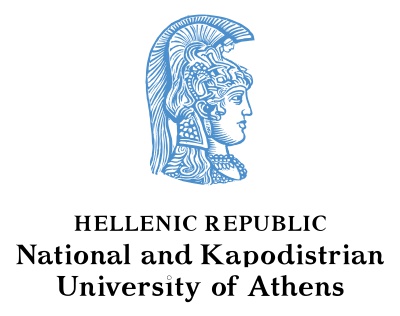 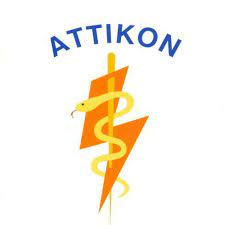 ΠΜΣ  “ΜΥΟΣΚΕΛΕΤΙΚΗ ΟΓΚΟΛΟΓΙΑ»  2021-22
ΚΑΛΟΗΘΕΙΣ ΑΛΛΟΙΩΣΕΙΣ ΠΟΥ ΑΠΕΙΚΟΝΙΣΤΙΚΑ ΜΙΜΟΥΝΤΑΙ ΟΓΚΟΥΣ ΜΣΚ
Ολυμπια Παπακωνσταντινου
ΑΝΑΠΛΗΡΩΤΡΙΑ Καθηγήτρια  Ακτινολογιας ΕΚΠΑ
Β΄εργαστηριο ακτινολογιασ Π.Γ.Ν «Αττικον»
ΚΑΛΟΗΘΕΙΣ ΑΛΛΟΙΩΣΕΙΣ ΠΟΥ ΑΠΕΙΚΟΝΙΣΤΙΚΑ ΜΙΜΟΥΝΤΑΙ ΟΓΚΟΥΣ ΜΣΚ
Tι είναι :
Αλλοιώσεις, συνήθως ασυμπτωματικές, που ανακαλύπτονται τυχαία σε απεικονιστικές εξετάσεις και «μοιάζουν» με κακοήθεις αλλοιώσεις ΜΣΚ 

Ονομασίες στην βιβλιογραφία: 
Ψευδοόγκοι (pseudotumours) , μιμητές όγκων (Tumor mimics), tumour-like lesions, 
don’t touch (leave me alone!) lesions
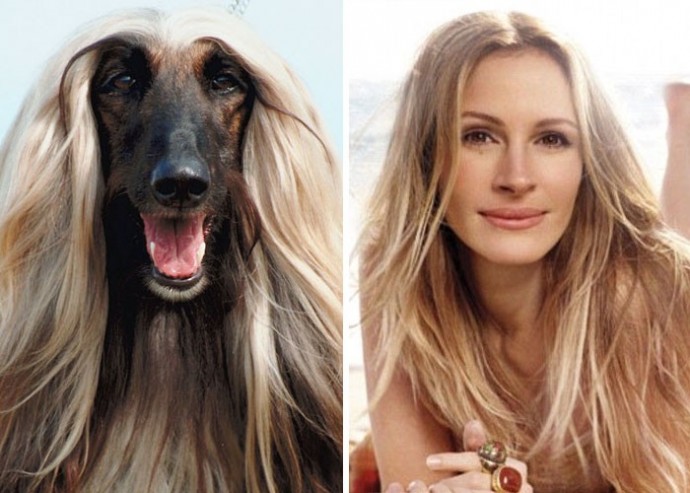 ΚΑΛΟΗΘΕΙΣ ΑΛΛΟΙΩΣΕΙΣ ΠΟΥ ΑΠΕΙΚΟΝΙΣΤΙΚΑ ΜΙΜΟΥΝΤΑΙ ΟΓΚΟΥΣ ΜΣΚ
Οι μιμητές όγκων χρειαζεται να τους αναγνωρίσουμε και να μην τους αγγιξουμε (Don’t touch!) 
Αποφευγοντας άσκοπη ταλαιπωρία, ανησυχία, κόστος και πιθανές επιπλοκές από άσκοπες διαγνωστικές δοκιμασίες αιματηρές και αναίμακτες
ΜΙΜΗΤΕΣ ΟΓΚΩΝ
Aνατομικές  παραλλαγές
Τραυματικές αλλοιώσεις
Εκφυλιστικες αλλοιώσεις
Σχετιζόμενες με μεταβολικά νοσήματα
Σχετιζόμενες με αιματολογικά νοσήματα
Άλλες μη νεοπλασματικές καλοήθεις ΜΣΚ αλλοιώσεις
Αναγνώριση: Tυπική θέση/ μορφολογία
Αν αμφιβολία:  παρακολούθηση
Κλινική εικόνα
Ασυμπτωματικές αλλοιώσεις- τυχαίος έλεγχο
Ή ανώδυνη διόγκωση
Η επωδυνη περιοχή λόγω πίεσης παρακειμένων δομών ή λόγω επιπλοκών
ΑΝΑΤΟΜΙΚΕΣ ΠΑΡΑΛΛΑΓΕΣ
Ψευδοκύστη βραχιονίου/ ψευδοκύστη πτέρνας
Τρίγωνο Ward
Οδοντοειδές οστούν
Ηβοϊσχιακή συγχόρδωση
Ραχιαίο έλλειμμα επιγονατίδας
ΑΝΑΤΟΜΙΚΕΣ ΠΑΡΑΛΛΑΓΕΣ:ραχιαίο έλλειμμα επιγονατίδας
Λυτική αλλοίωση με σαφή σκληρυντικά όρια
Εντόπιση:  άνω έξω τεταρτημόριο επιγονατίδας 
Αιτία: ατελής συνένωση πυνήνων οστεωσης
 ΔΔ: όγκοι επίφυσεων, οστεοχόνδρινη τραυματική  αλλοίωση
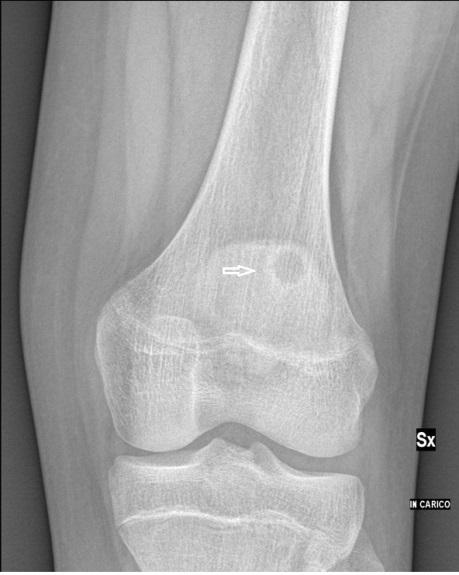 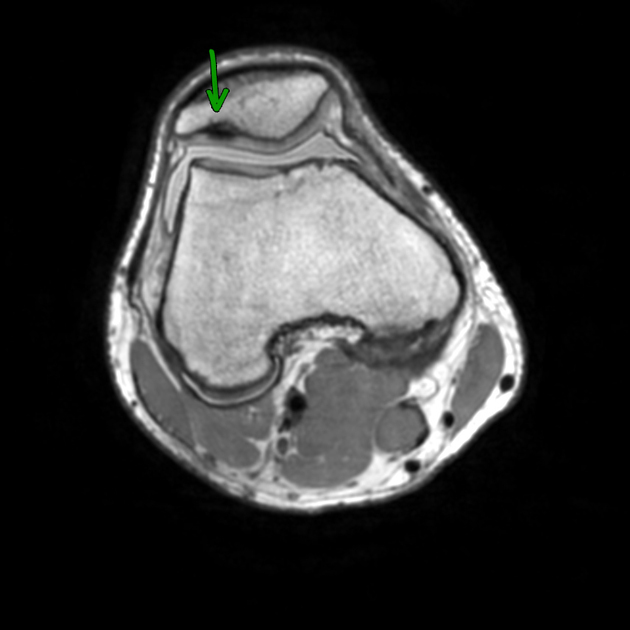 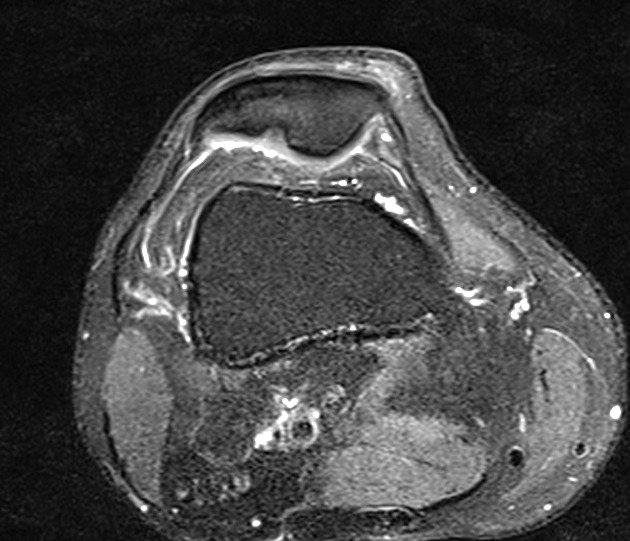 [Speaker Notes: Ινώδης ιστός, υψ Τ2 χαμ Τ1]
ΑΝΑΤΟΜΙΚΕΣ ΠΑΡΑΛΛΑΓΕΣ:Ηβοισχιακή συγχόρδωση
Ακτινοδιαυγαστική διόγκωση
Εντόπιση: ηβοϊσχιακό κλάδο 
Αιτία: παραμονή χόνδρινου ιστού που ενώνει δύο πυρήνες  ΄οστέωσης: έναν  στον άνω ηβικό κλάδο και δεύτερο στον ισχιακό κλάδο
Φυσιολογικά  έναρξη της οστεοποίησης στην πρώιμη παιδική ηλικία και ολοκλήρωση πριν την εφηβεία
Εκατερωθεν συγχορδωσης  μπορει να αναπτυχθει οστικο οίδημα → πόνο

ΔΔ: 
Σάρκωμα Ewing, οστεομυελίτιδα, κάταγμα καταπόνησης 
Αν αμφιβολία: CT, ΜRI
Αγόρι 10 ετών, ήπιος πόνος λεκανης δεξιά
ΑΝΑΤΟΜΙΚΕΣ ΠΑΡΑΛΛΑΓΕΣ:ψευδοκύστη βραχιονίου
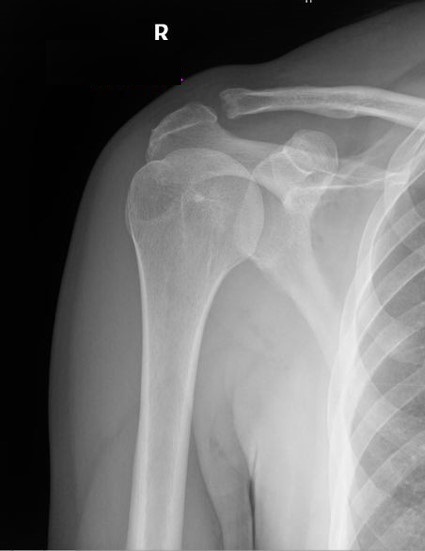 Λυτική περιοχή, χωρίς σκληρυντικά όρια
Τυπική Εντόπιση: μείζον βραχιόνιο όγκωμα
Αιτία: Υπεροχή σπογγώδους οστού- προσδίδει ακτινοδιαυγαστική εικόνα στην Α/Α
Επιτεινεται από παθολογία/ υπεραιμία στροφικού πετάλου
ΔΔ: όγκοι επίφυσης
 γιγαντοκυτταρικός όγκος,  χονδροβλάστωμα, μετάσταση , μυέλωμα, λέμφωμα  
Αν αμφιβολία: φυσιολογικός μυελός ΜRI
ΑΝΑΤΟΜΙΚΕΣ ΠΑΡΑΛΛΑΓΕΣ:Οδοντοειδές οστούν
Ανεξάρτητο οσταριο στην κορυφή  του οδόντα (1/2 μεγεθος οδόντα) (     )
Εχει ομαλό φλοιό 
Οδόντας υποπλαστικός (      ),  υπερτροφικό στρογγυλμενο πρόσθιο τόξο του άτλαντα (      )
Τυχαιο εύρημα σε CT, ΜRI 
Αιτία: 
αποτυχία ένωσης του δευτερογενούς πυρήνα οστέωσης της κορυφής του οδόντα με το λοιπό τμήμα ή τραυματισμός στην παιδική ηλικία → απόσπαση κορυφής οδόντα
προδιαθεσικό παράγοντα ατλαντοαξονικού εξαρθρήματος σε τραυματισμό ΑΜΣΣ, συμπίεσης σπονδυλικής αρτηρίας, νωτιαίου μυελού
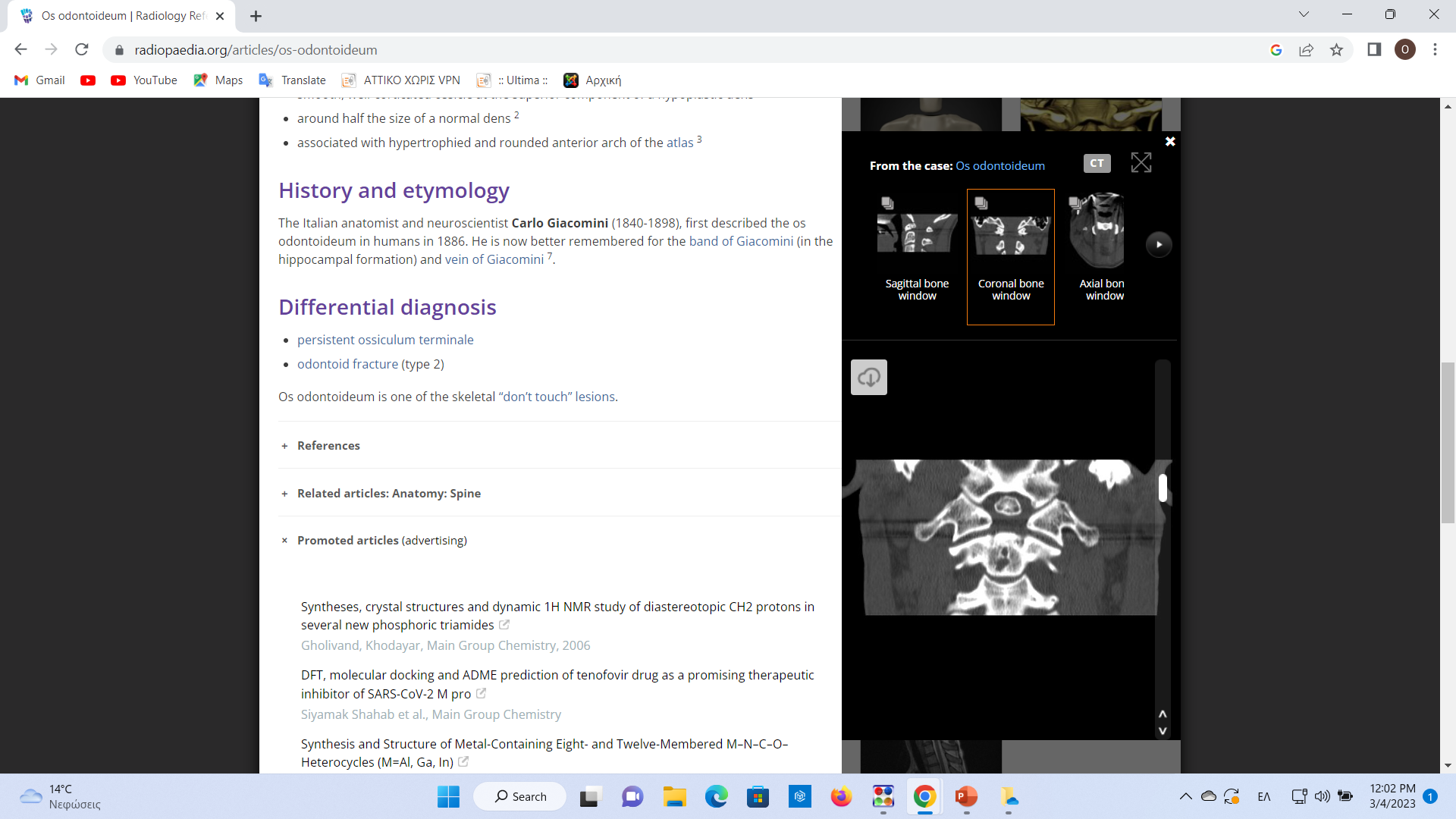 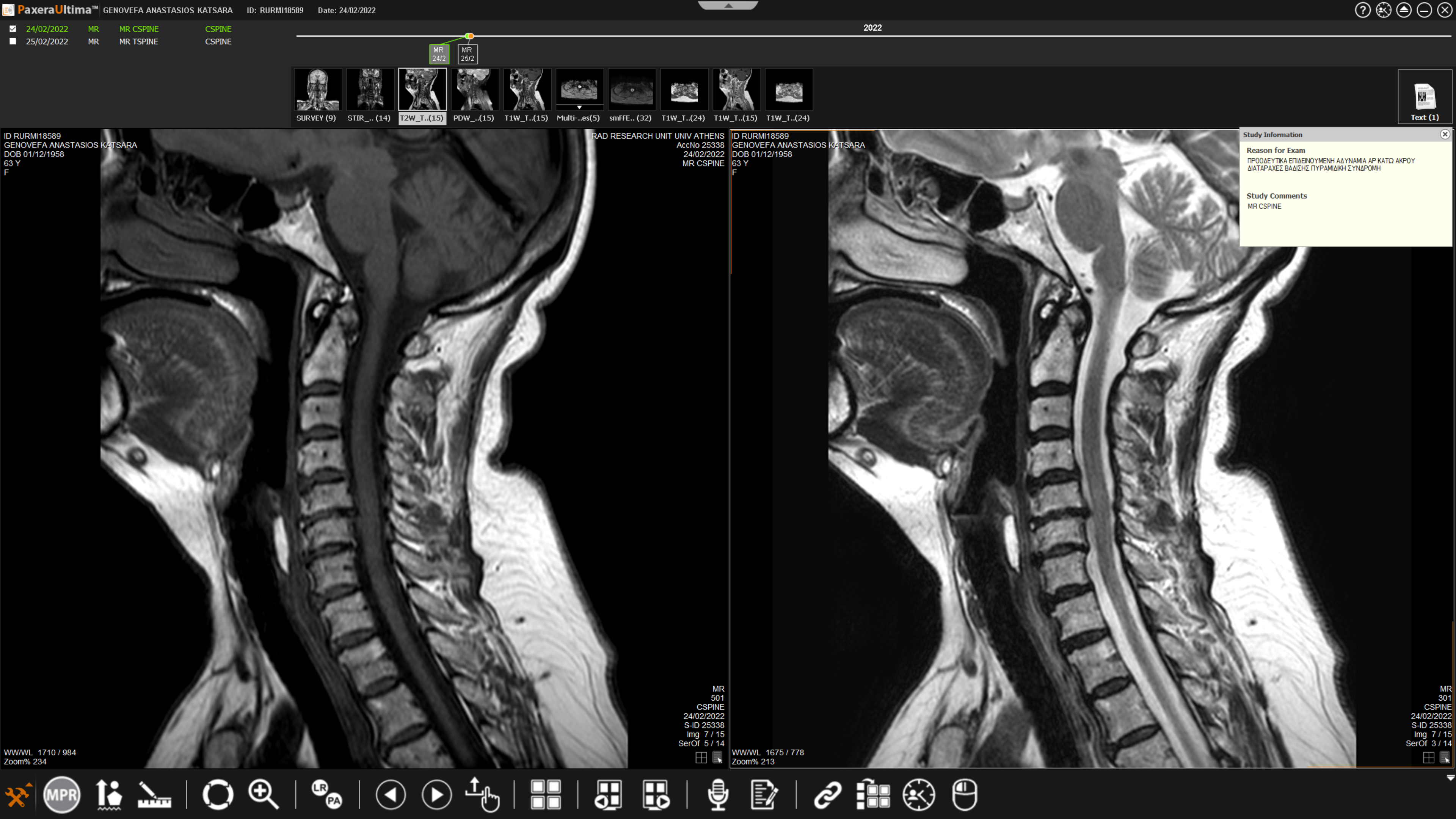 Τελικό οστάριο
Persistent ossiculum terminale
Οδοντοειδές οστούν
 Os odontoideum
ΔΔ: Οδοντοειδές οστούντελικό οστάριο καταγμα οδόντα
ΚΦ οδόντας
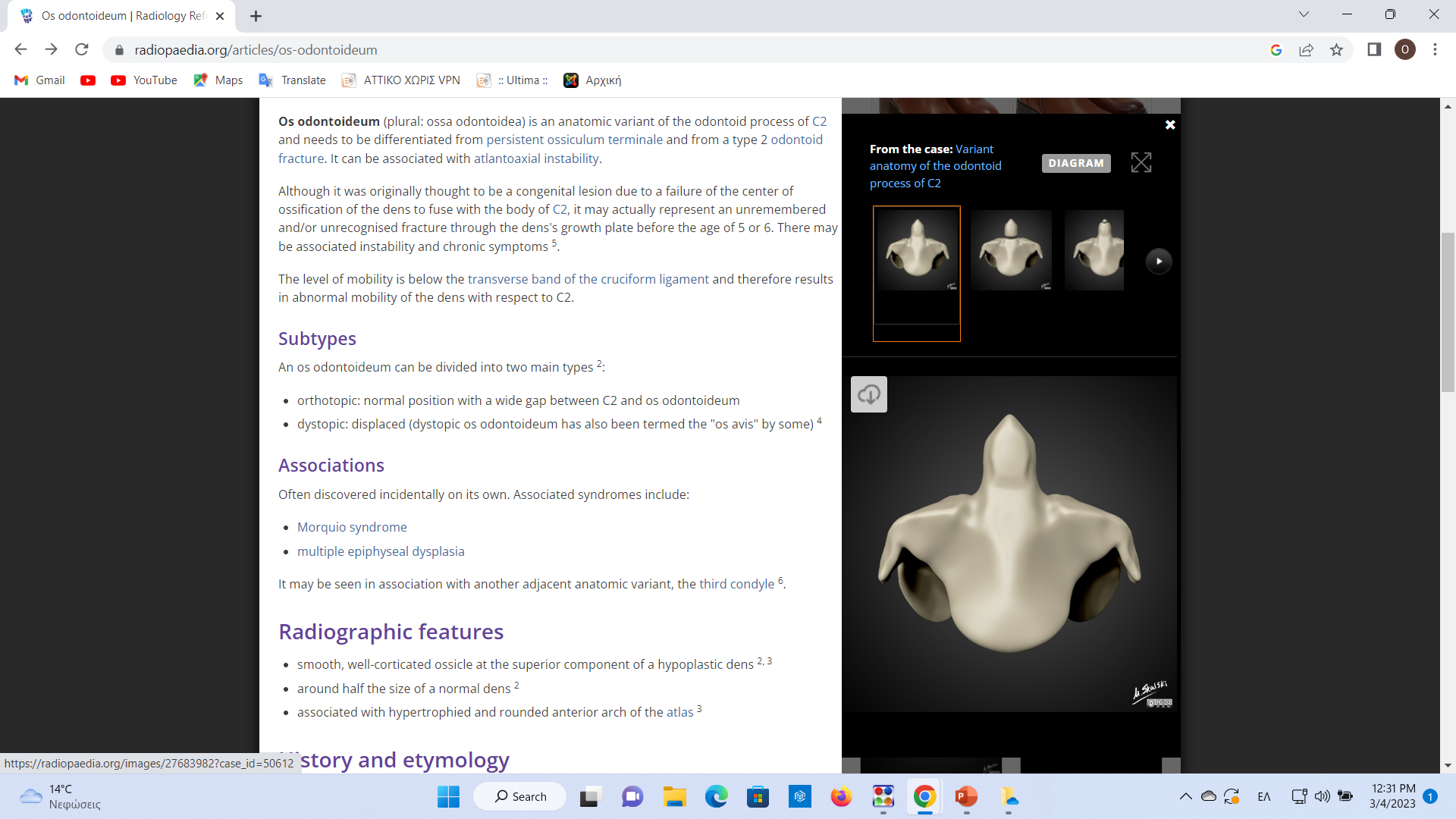 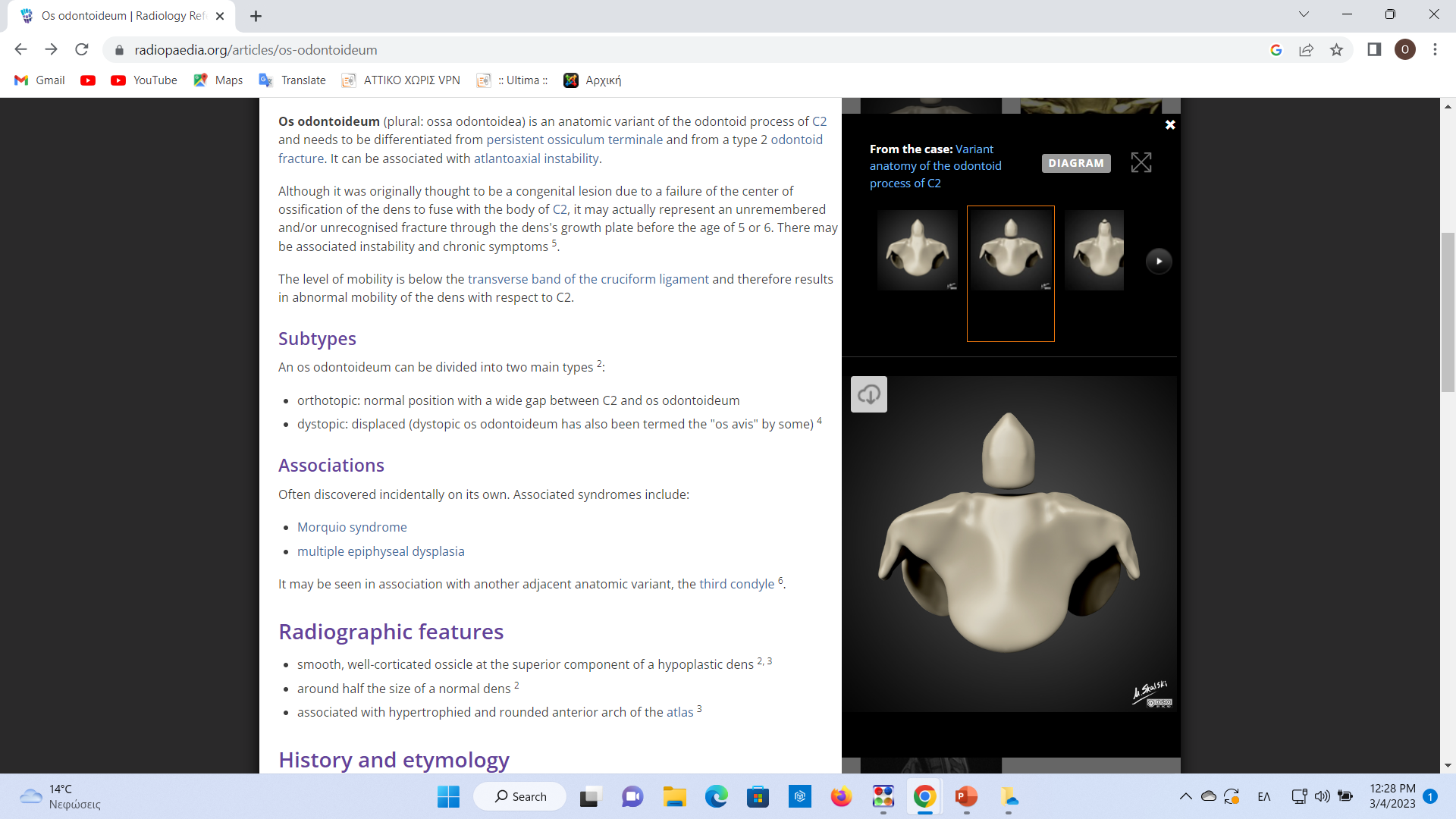 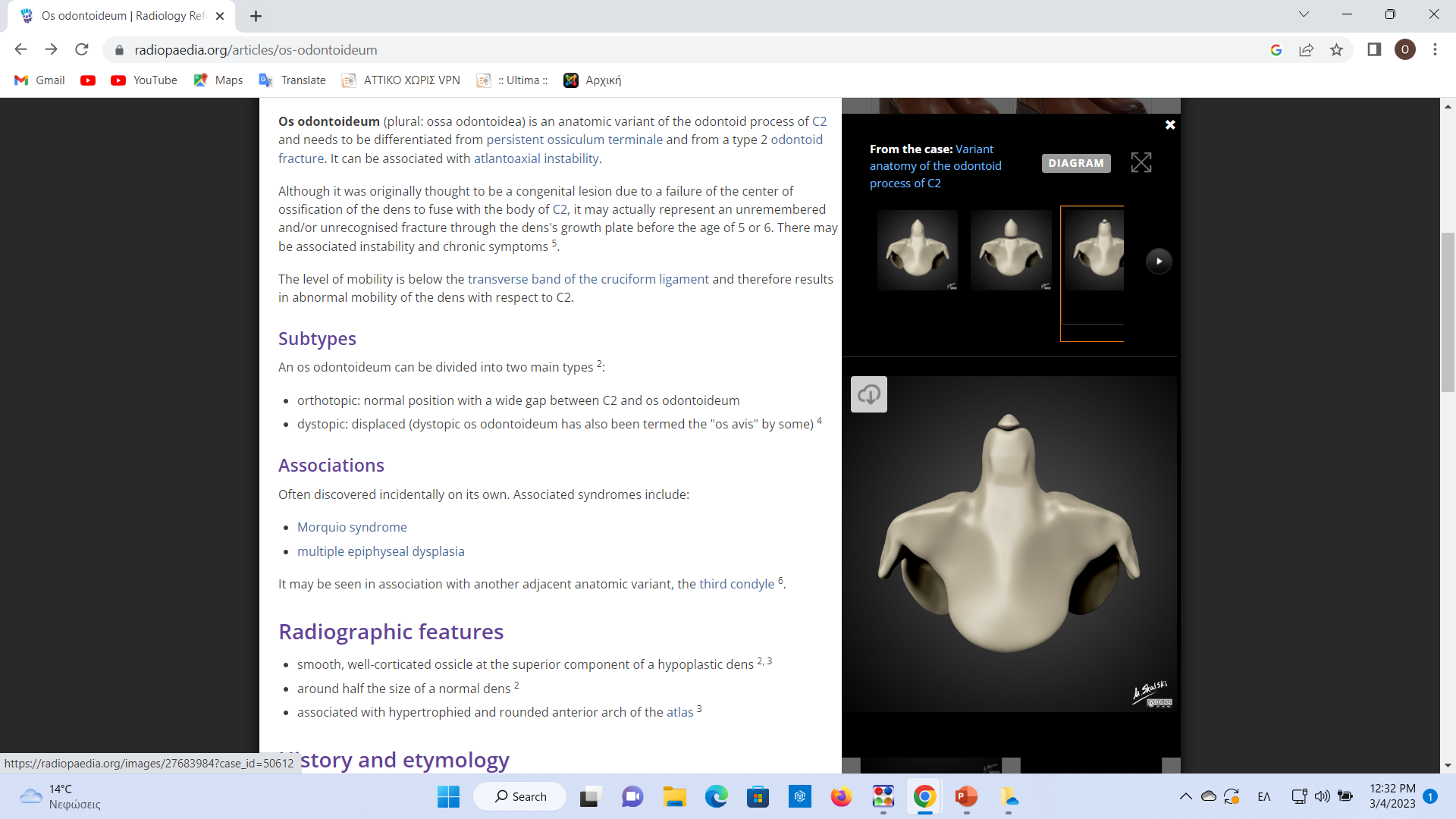 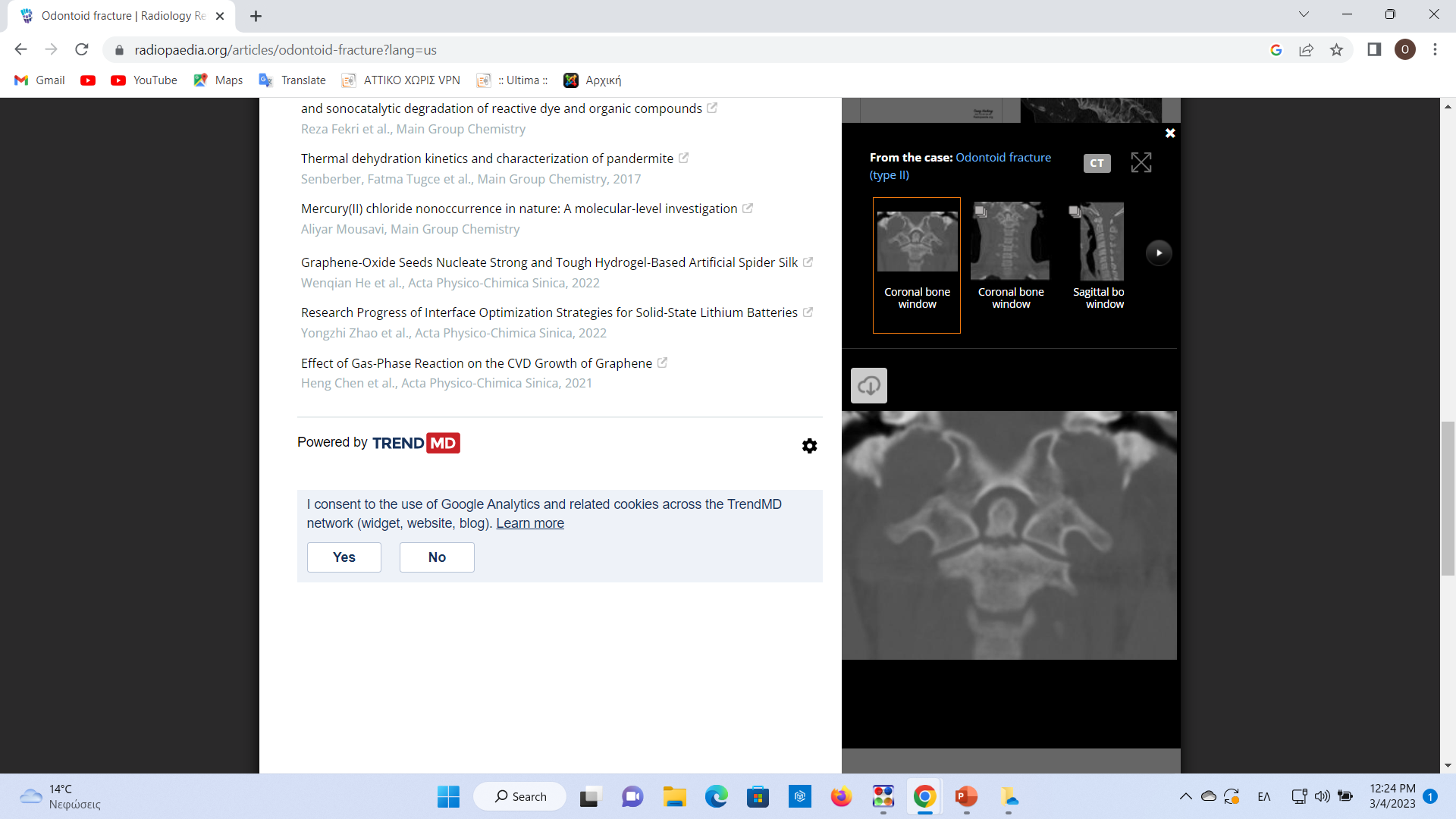 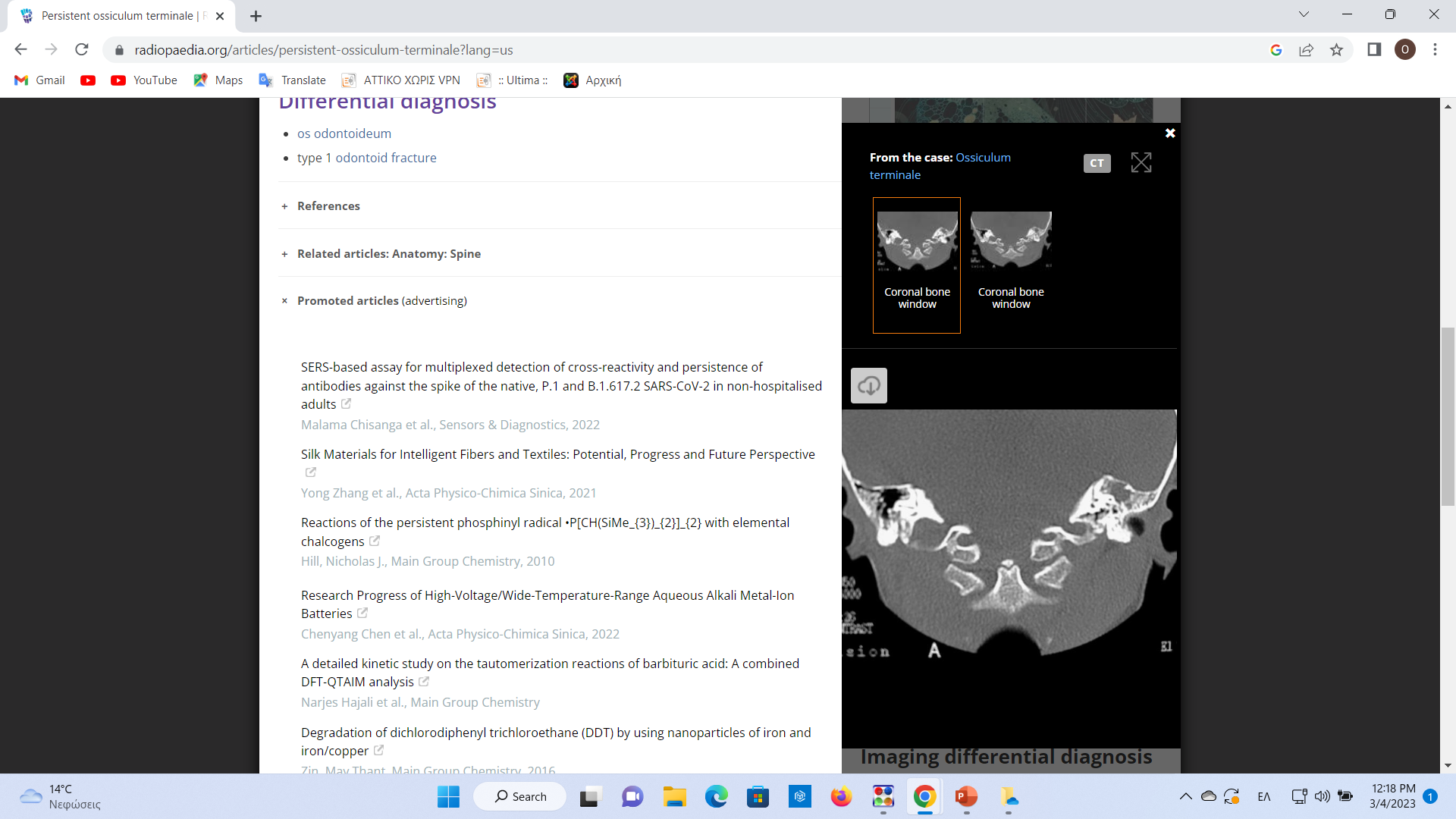 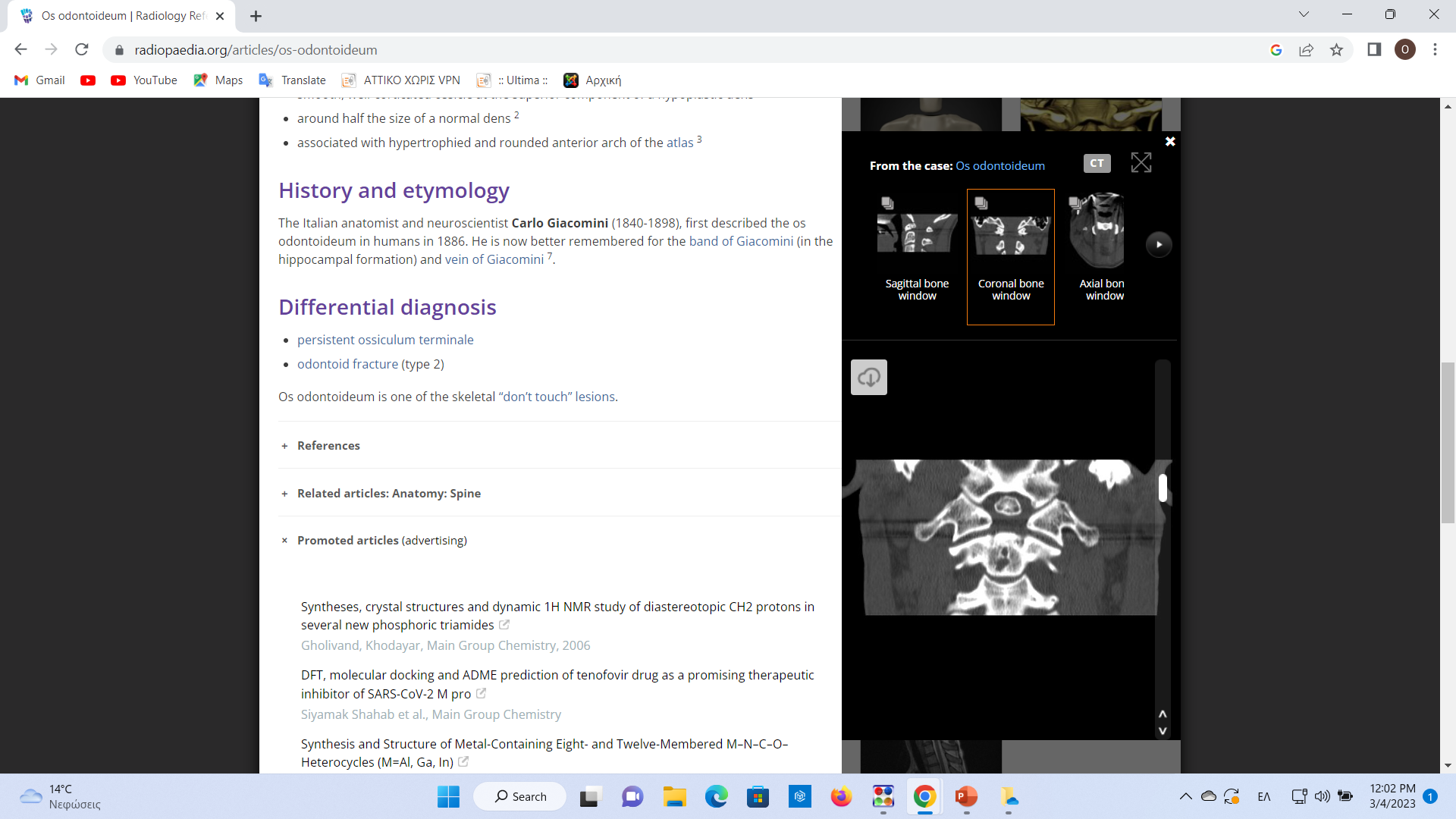 Πολύ μικρό οσταριο στην  κορυφή οδόντα
Οδοντας ΚΦ
Οδοντοειδές οστούν
Κάταγμα οδόντα τύπου ΙΙ: 
Βαση του οδόντα
ΑΝΑΤΟΜΙΚΕΣ ΠΑΡΑΛΛΑΓΕΣ:ψευδοκύστη πτέρνας
Τριγωνική ακτινοδιαυγαστική περιοχή 
Εντόπιση: πρόσθιο τμήμα της πτέρνας
Αιτία: ολιγάριθμες αραιές δοκίδες σπογγώδους οστού λόγω των περιορισμένων μεταδιδόμενων δυνάμεων στην συγκεκριμενη περιοχή 

ΔΔ: 
αληθεις οστικές αλλοιώσεις συχνές στην  ίδια περιοχή: 
απλή οστική κύστη, ενδοοστικό λίπωμα
Λιγότερο συχνά - όγκοι επίφυσης
 γιγαντοκυτταρικός όγκος,  χονδροβλάστωμα, μετάσταση , μυέλωμα, λέμφωμα  
Αν αμφιβολία: φυσιολογικός μυελός ΜRI
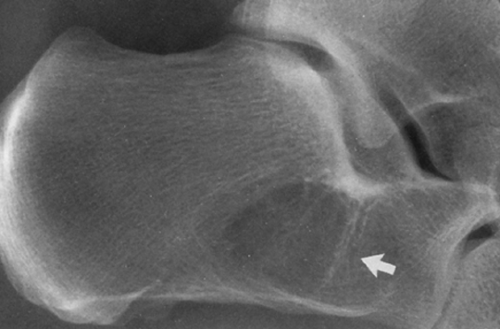 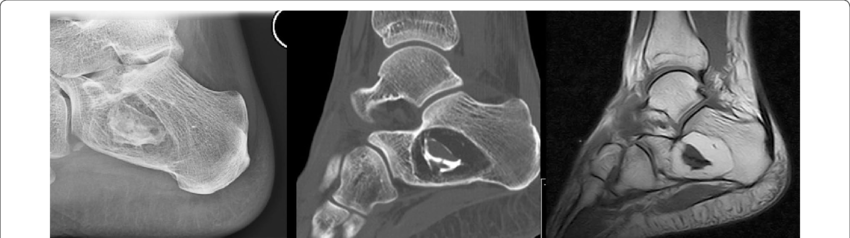 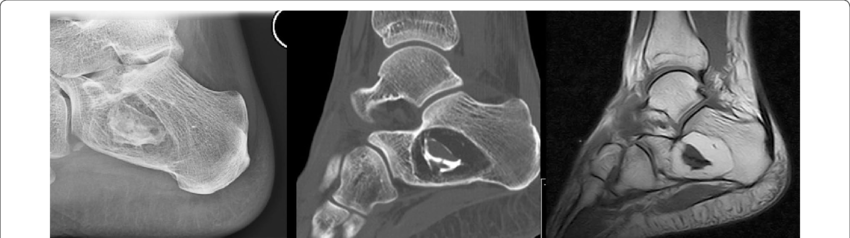 ΔΔ ψευδοκύστης πτέρνας
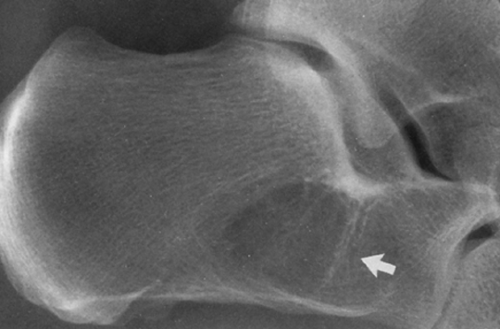 Τ1
Λίπωμα
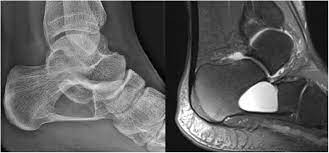 Τ2 FS
Απλή κύστη
ΑΝΑΤΟΜΙΚΕΣ ΠΑΡΑΛΛΑΓΕΣ:Tρίγωνο Ward
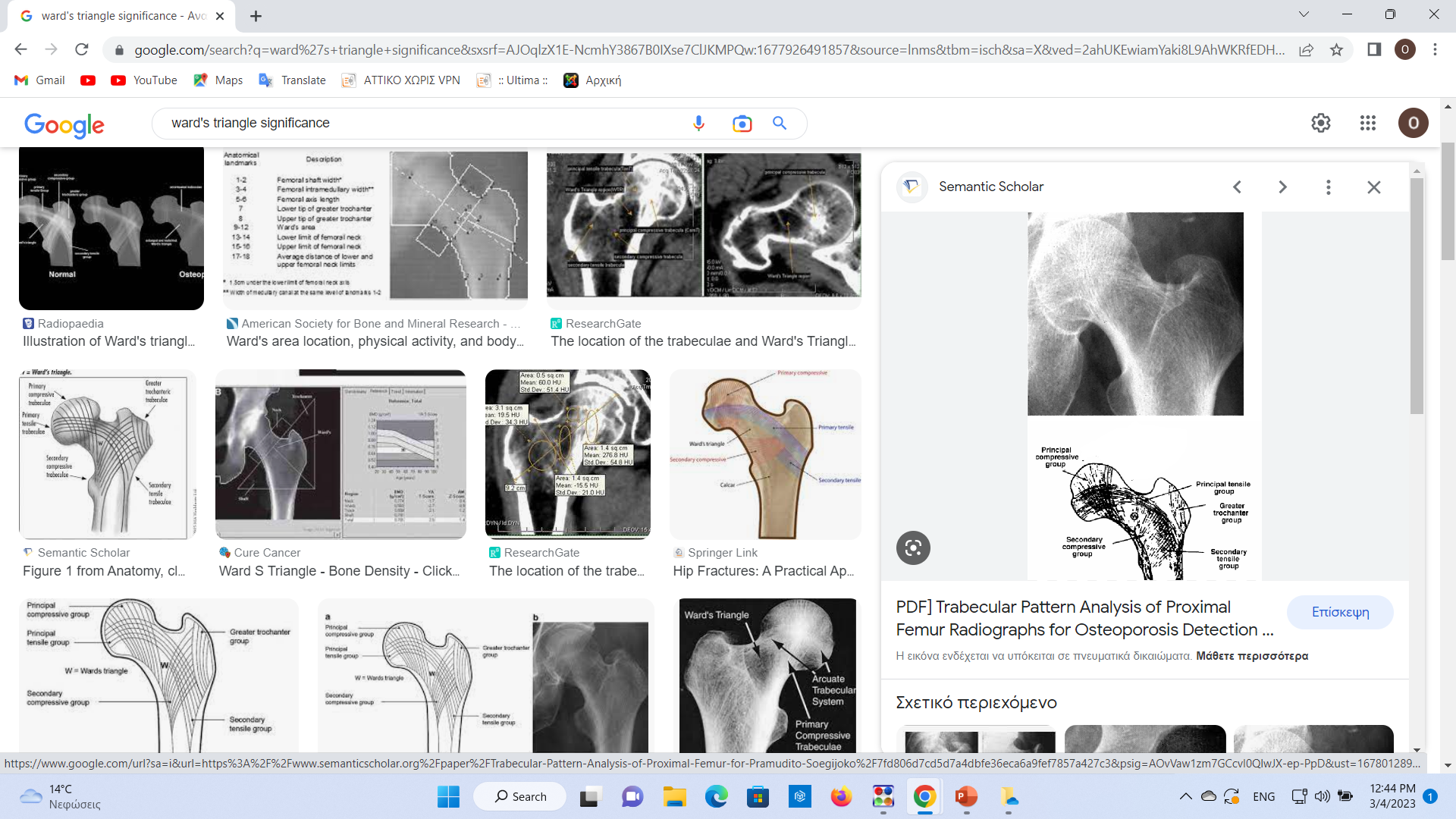 Τριγωνική ακτινοδιαυγαστική περιοχή 
Εντόπιση: aναμεσα στις κύριες συμπιεστικές , στις κύριες ελαστικές και τις δευτερεύουσες συμπιεστικές δοκίδες 
Αιτία: ολιγάριθμες αραιές δοκίδες σπογγώδους οστού λόγω των περιορισμένων μεταδιδόμενων δυνάμεων στην συγκεκριμενη περιοχή 

ΔΔ: 
 μετάσταση , μυέλωμα, λέμφωμα, ινώδης δυσπλασία  
Αν αμφιβολία: φυσιολογικός μυελός στο ΜRI
*
[Speaker Notes: Οι κύριες συμπιεστικές δοκίδες εκτείνονται σαν καμπύλη από το έσω τμήμα της μετάφυσης έως το ανώτερο όριο της κεφαλής του μηριαίου και αποτελούν τις βασικές και πιο παχιές από τις υπόλοιπες ομάδες. Οι δευτερογενείς συμπιεστικές δοκίδες εκτείνονται από τον  ελάσσονα έως το μείζονα τροχαντήρα και είναι συνήθως λεπτές και αραιές. ομάδα του μείζονα τροχαντήρα Οι κύριες ελαστικές δοκίδες διαπερνούν τον αυχένα του μηριαίου καθώς εκτείνονται κάτω από τον μείζονα τροχαντήρα έως το βοθρίο της κοτύλης.]
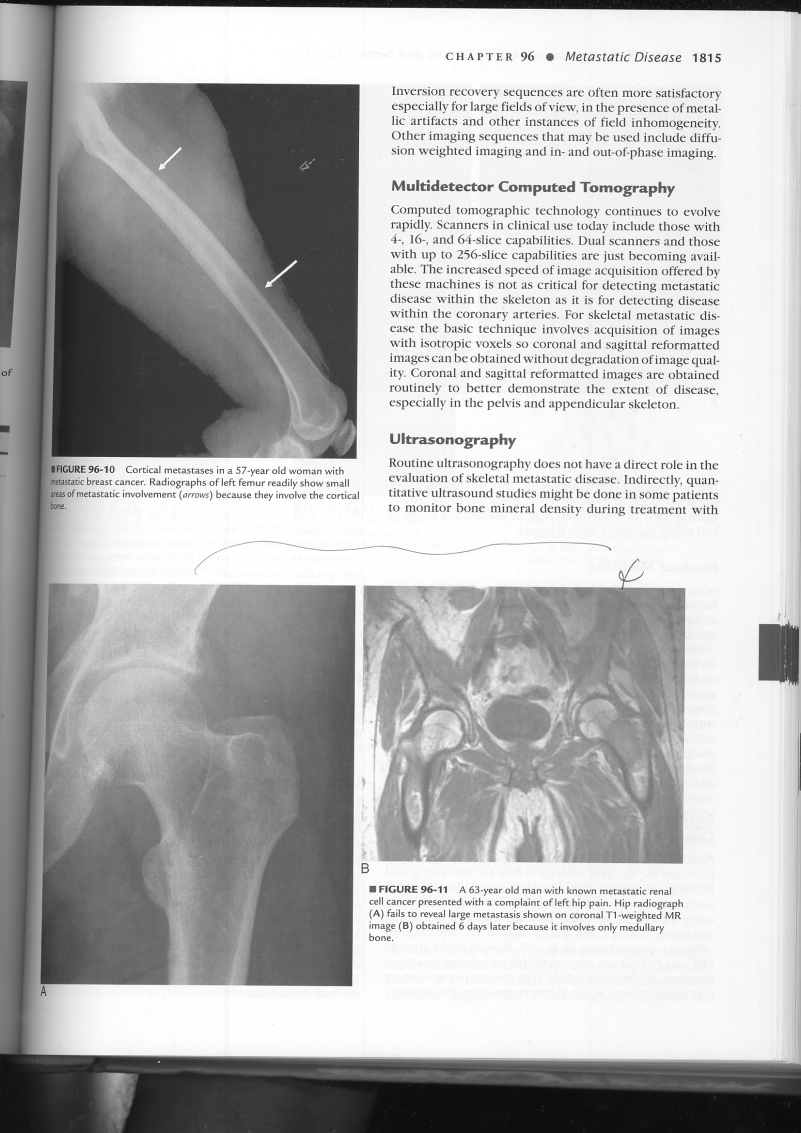 A/A: (-)
Όμως προσοχή!!
Αν υπάρχουν συμπτώματα προχωρηστε σε MRI!
Αντρας 68 ετών με πόνο στο ισχίο , ιστορικό Ca πνευμονα και Α/Α (-)
Μετασταση!
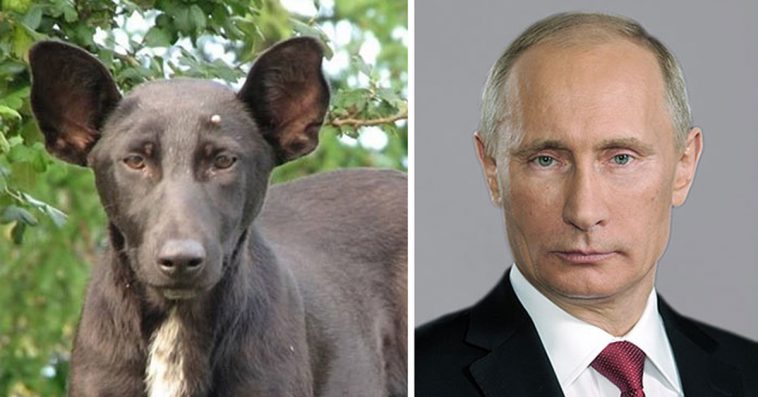 ΜΕΤΑΤΡΑΥΜΑΤΙΚΕΣ ΑΛΛΟΙΩΣΕΙΣ
Οστεοποιός μυοσίτιδα
Υποπεριοστικό αιμάτωμα
Αποσπαστική ρήξη τενόντων
Δεσμοειδές μηριαίου
Καταγμα καταπόνησης
Σύνδρομο χονδροπλευρικής συγχόρδωσης
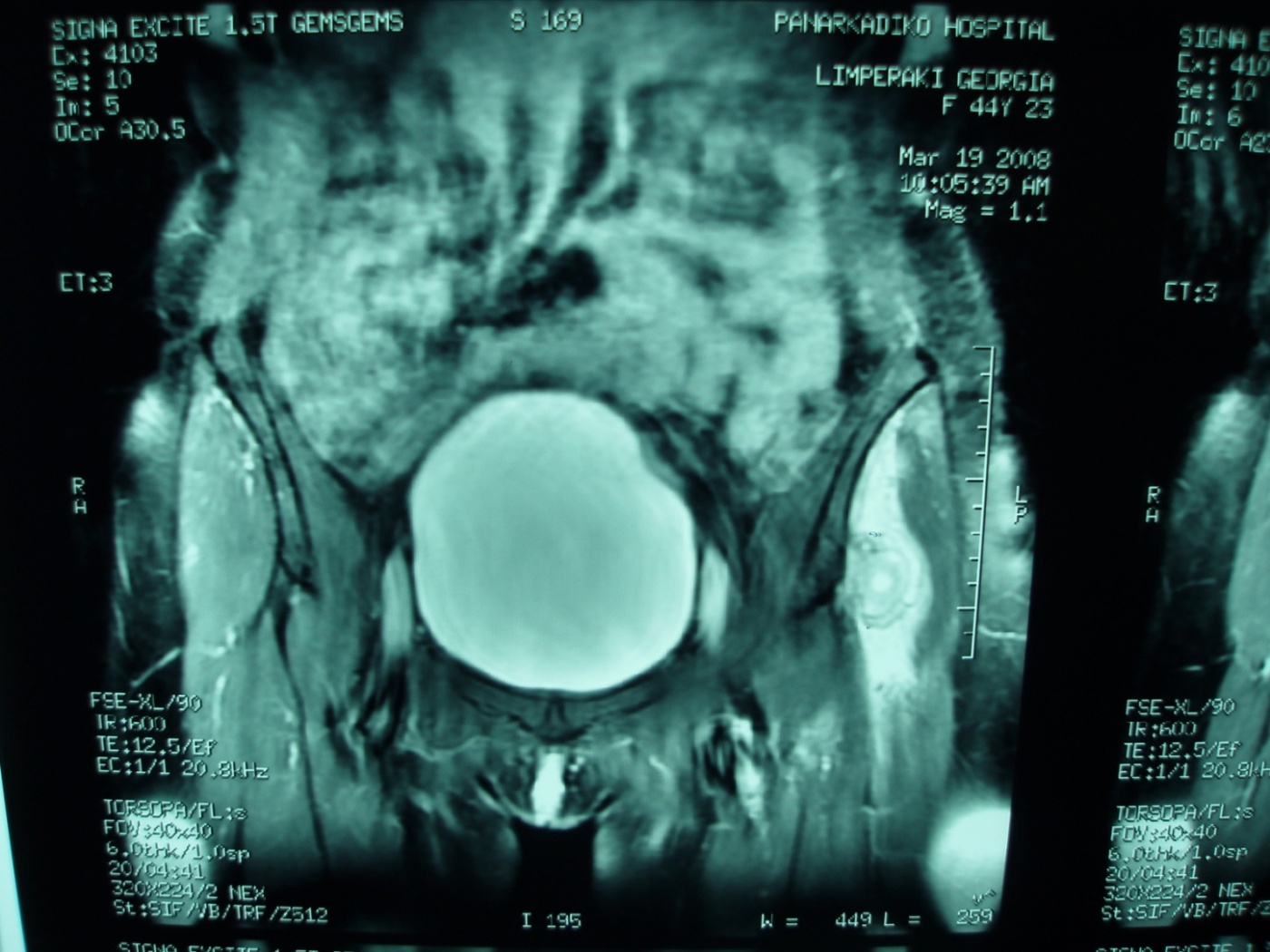 ΜΕΤΑΤΡΑΥΜΑΤΙΚΕΣ ΑΛΛΟΙΩΣΕΙΣΟστεοποιός μυοσίτιδα
Ετερότοπη οστεοποίηση εντός μεγάλων μυικών ομάδων πλησίον οστών-
 εχει προηγηθεί κακωση δυσανάλογα ήπια (συχνα ο ασθενης δεν την θυμάται!)
Τυπική μορφή:
Α/Α περίπου 6 εβδ, ΥΤ:  4 εβδ
 Περιφερική κυκλοτερής αποτιτανωση (ώριμο πεταλιώδες οστό ) και ακτινοδιαφανές κέντρο (μη οστεοποιηθέντες ινοβλάστες)
Σαφής διαχωρισμός από οστό (cleft sign)
Κατά μηκος επιμηκους άξονα μυός , διάχυτο οίδημα
ΔΔ: Παροστικο οστεοσάρκωμα
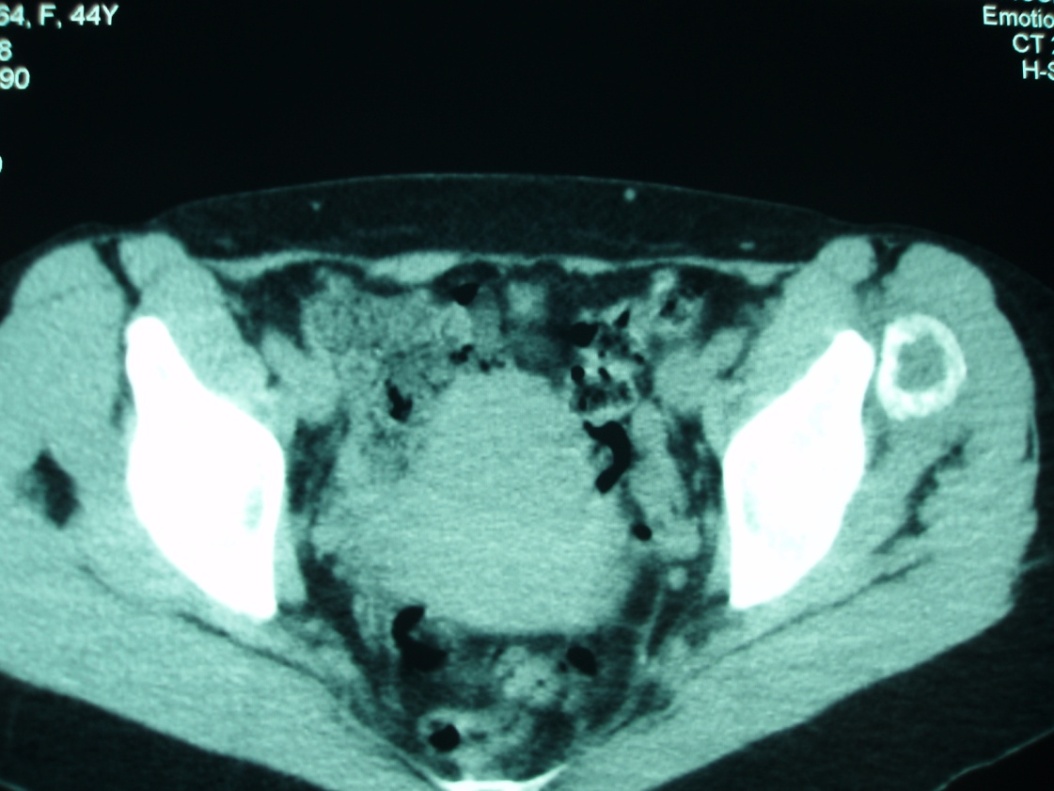 Γυναίκα 40 ετών. Ηπιος πόνος
Παροστικό οστεοσάρκωμα                               οστεοποιός μυοσίτιδα
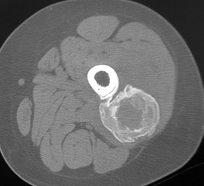 Επί αμφιβολίας στην Α/Α
 η ΥΤ δείχνει καλύτερα: 
 τον  διαχωρισμό αλλοίωσης/ οστού (cleft sign) 
Ή τον μισχο στο παροστικο οστεοσαρκωμα
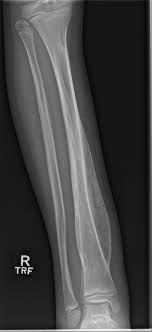 ΜΕΤΑΤΡΑΥΜΑΤΙΚΕΣ ΑΛΛΟΙΩΣΕΙΣυποπεριοστικό αιμάτωμα
Αιματωμα μεταξύ αγγειοβριθούς έσω στοιβάδας περιοστεου  και φλοιού → Υπέγερση του περιοστεου
Συχνότερα σε νέα άτομα (τραυματισμός, αντιπηκτικά)
Συχνές εντόπισεις: 
       κνήμη, το λαγόνιο και στα οστά του κρανίου
Εξέλιξη: υποχωρηση ή αποτιτάνωση
ΔΔ χρόνιου υποπεριοστικού αιματώματος: 
παροστικό οστεοσάρκωμα, οστεομυελίτιδα, σάρκωμα Ewing, οστεοειδές οστέωμα, κάταγμα, υπερτροφική οστεοαρθροπάθεια, ινώδη δυσπλασία
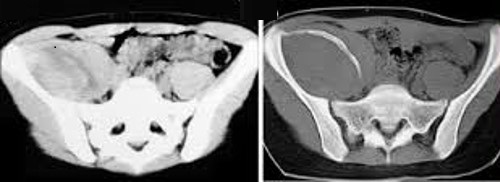 ΜΕΤΑΤΡΑΥΜΑΤΙΚΕΣ ΑΛΛΟΙΩΣΕΙΣχρόνια αποσπαστική ρήξη τενόντων
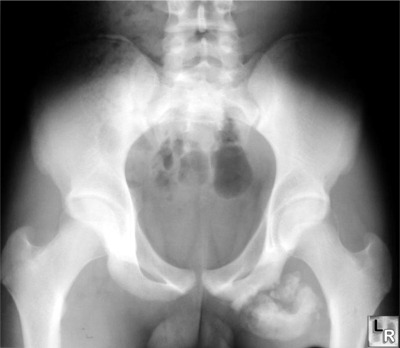 Συνήθεις εντοπίσεις ογκόμορφων αποσπαστικών ρήξεων : πύελος
Συνήθως μη αντιληπτή οξεία κάκωση ή επανειλημμένοι μικροτραυματισμοί 
 Μακροχρόνια ήπια ενόχληση ή πόνος
Οστεολυτικές/οστεο σκληρυντικές εστίες + αντιδραστικη υπερτροφία  του οστού στο σημείο πρόσφυσης του τένοντα: επιθετική μορφολογία 
Συχνά αποτιτάνωση του τελικού άκρου του αποσπασθέντος τένοντα ή συνδέσμου. 
ΔΔ: Οστικός όγκος
Αποσπαστικο καταγμα ισχιακού κυρτώματος (έκφυση οπισθιων μηριαίων)
ΜΕΤΑΤΡΑΥΜΑΤΙΚΕΣ ΑΛΛΟΙΩΣΕΙΣδεσμοειδές μηρού
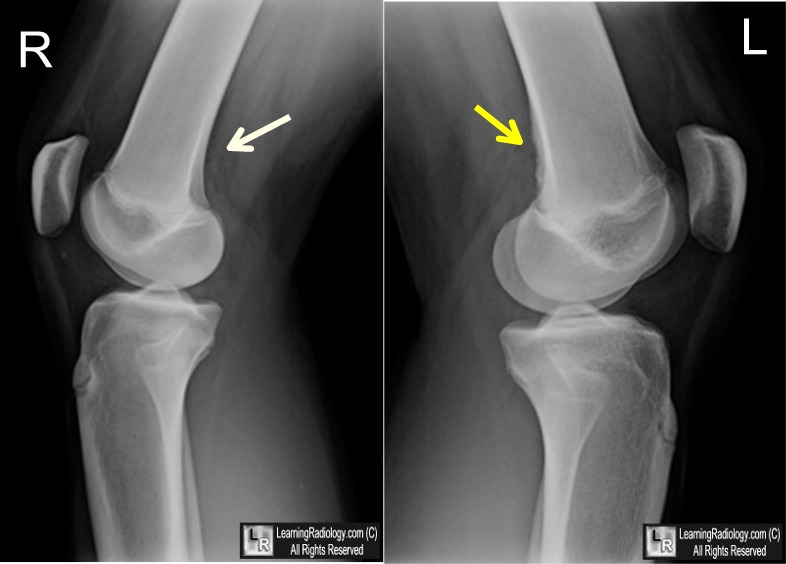 (παραπλανητική ονομασια της βλάβης) , ινώδης αντίδραση
Τυπική εντόπιση:  
      οπίσθια έσω υπερκονδύλια επιφάνεια του μηριαίου οστού
Κακωση/ μερική απόσπαση μεγάλου προσαγωγού ή  έσω κεφαλής του γαστροκνήμιου μυός
Α/Α: ακανόνιστη παρυφή του οστικού φλοιού + περιοστική αντίδραση
Αν αμφιβολία : MRI
ΜΕΤΑΤΡΑΥΜΑΤΙΚΕΣ ΑΛΛΟΙΩΣΕΙΣκατάγματα καταπόνησης
Κατάγματα κόπωσης (fatigue fractures):  έντονη, διαρκής ή επαναλαμβανόμενη δύναμη εφαρμόζεται σε υγιές οστό όπως σε αθλητές ή στρατιώτες 
Συνήθεις εντοπίσεις: κνήμη, οστά ταρσού, μετατάρσια,  έσω επιφάνεια αυχένα μηριαίου
Νέοι αθλούμενοι: όταν ο ρυθμός μικροκαταστροφής του οστού από την επαναλαμβανόμενη δύναμη ξεπερνά το ρυθμό της φυσιολογικής αναδιαμόρφωσης και ανακατασκευής του οστού. 

Κατάγματα ανεπάρκειας (insufficiency fractures): συνήθης δύναμη εφαρμόζεται σε μη υγιές, αποδυναμωμένο οστό από διαταραχή στον μεταβολισμό του (οστεοπόρωση, νόσος Paget , ινώδης δυσπλασία , ακτινοβολία) 
Συνήθεις εντοπίσεις: σπονδυλική στήλη, πύελος, αυχένας μηριαίου, κνημη
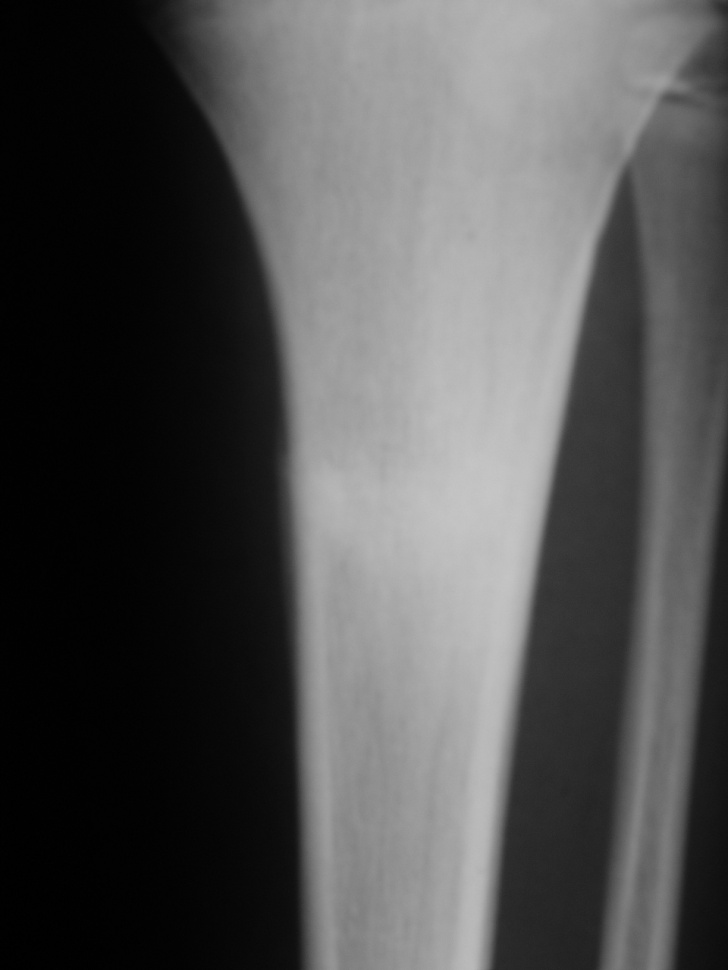 κατάγματα κόπωσης
Α/Α: συνήθως (-) αρχικά, τα ευρηματα καθυστερούν > 2 εβδομάδες 
Φλοιός: αρχικά περιοστική αντίδραση και πάχυνση του ενδοστέου
Σπογγώδες: 
Αρχικά: συνήθως (-) ή σχετική  ασαφοποίηση οστικών δοκίδων,
Αργότερα: γραμμή σκλήρυνσης κάθετη στις δοκίδες, περιβάλλεται από οστικό οίδημα στο ΜRI.
17χρονος δρομέας με άλγος κνήμης Α/Α:  Μόλις διακριτή σκλήρυνση οστικών δοκίδων
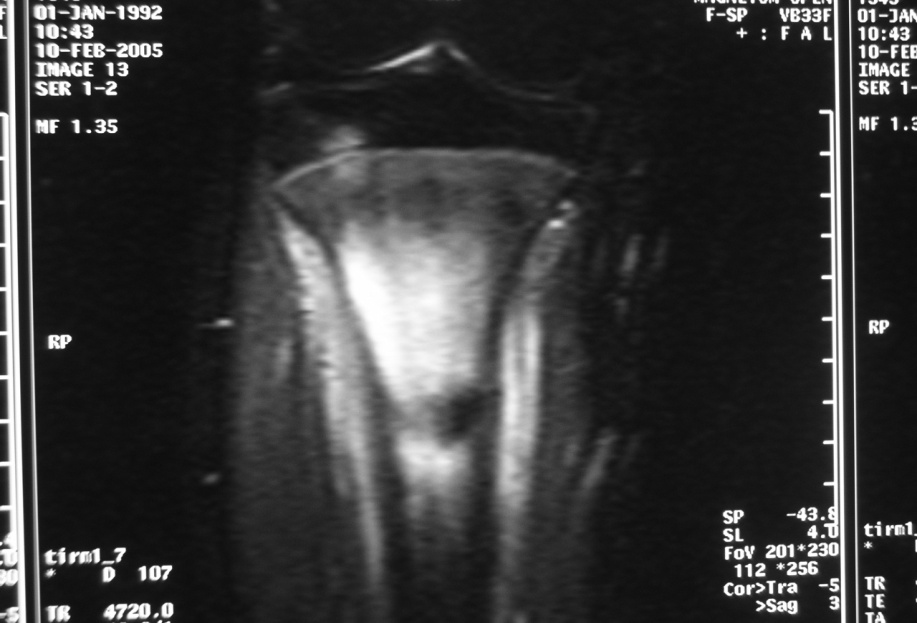 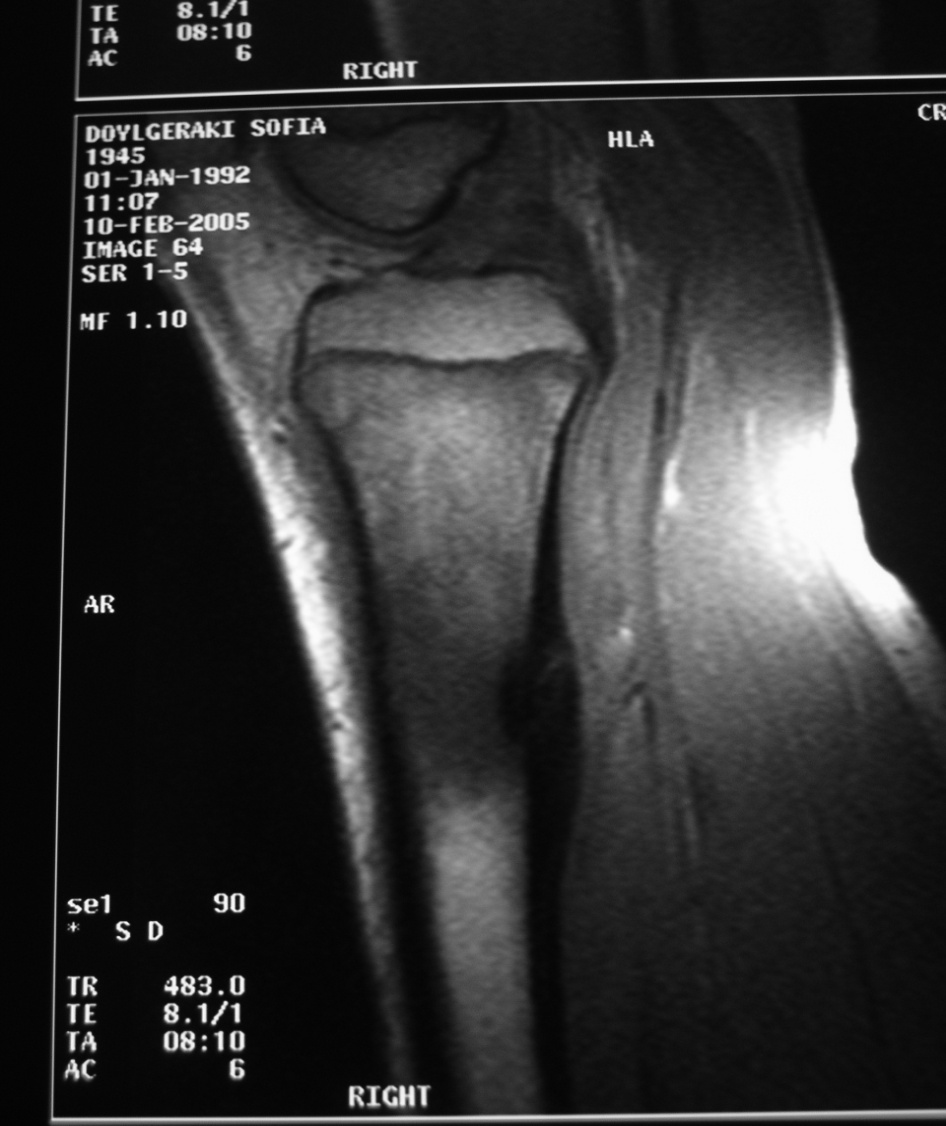 ΜRI: σκλήρυνση οστικών δοκίδων (↓EΣ) περιβάλλεται από οστικο οίδημα) + περιοστική αντίδραση
κατάγματα κόπωσης
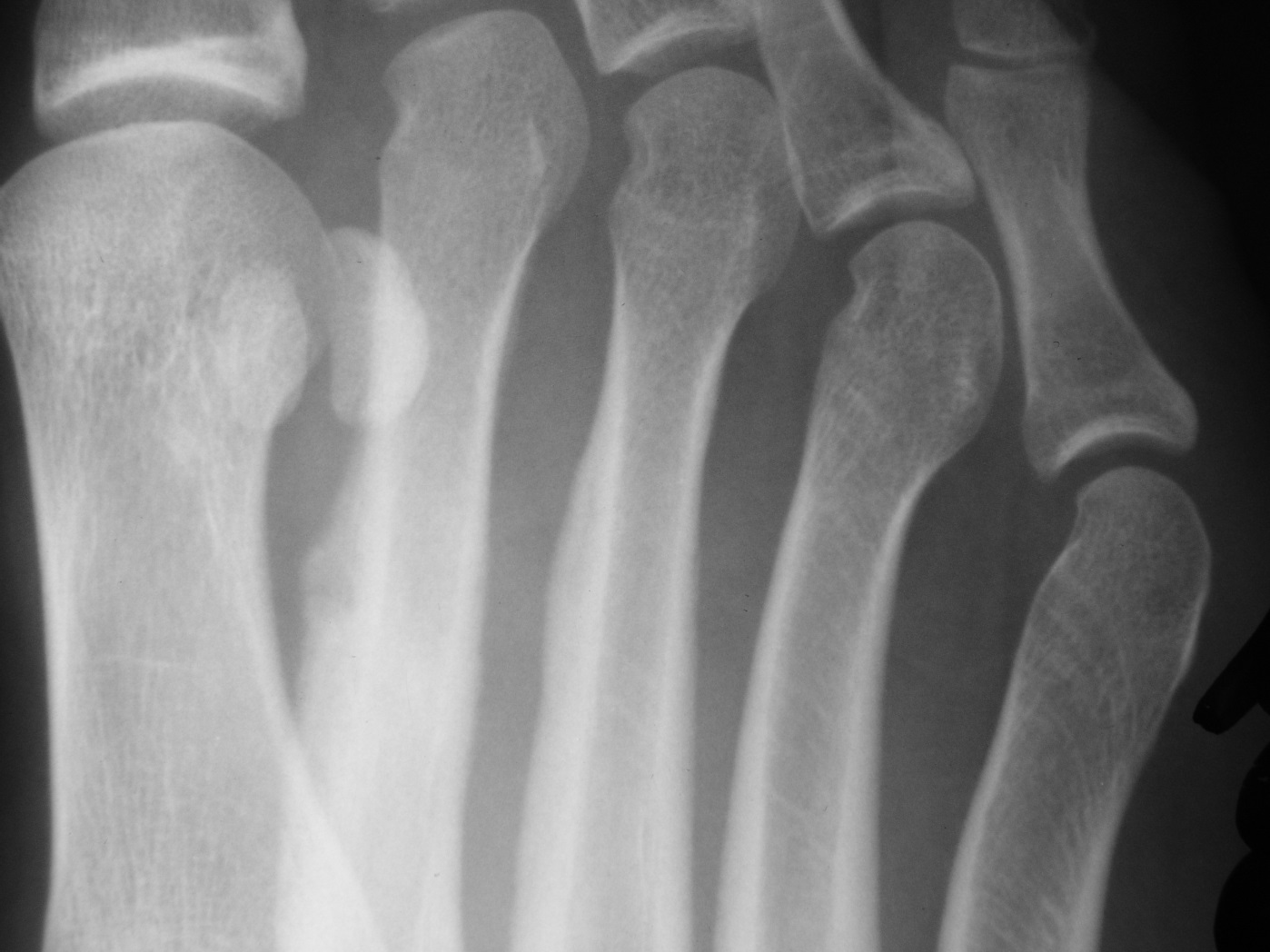 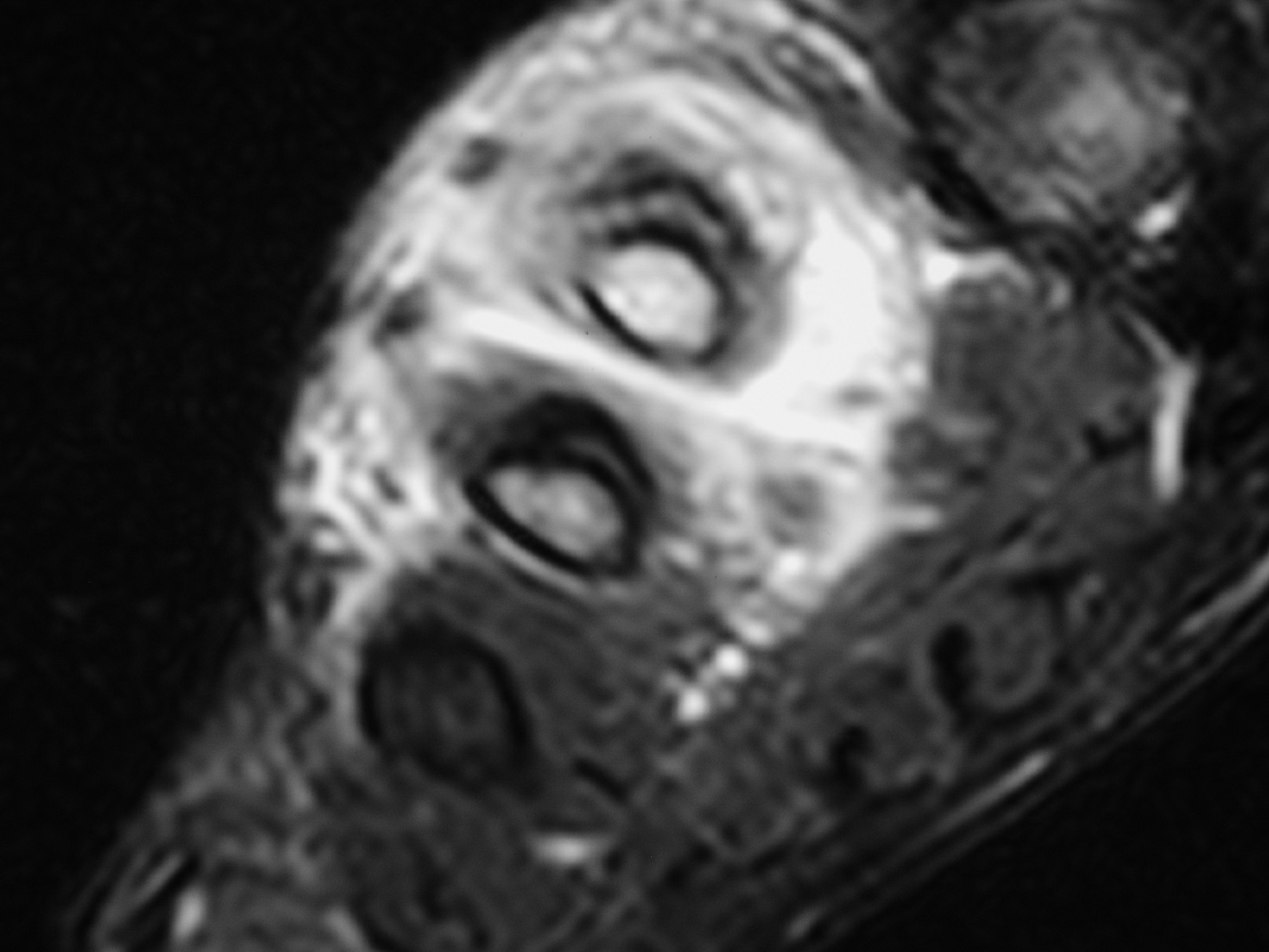 Τυπική εντόπιση: 2ο, 3ο μετατάρσιο
κατάγματα ανεπάρκειας
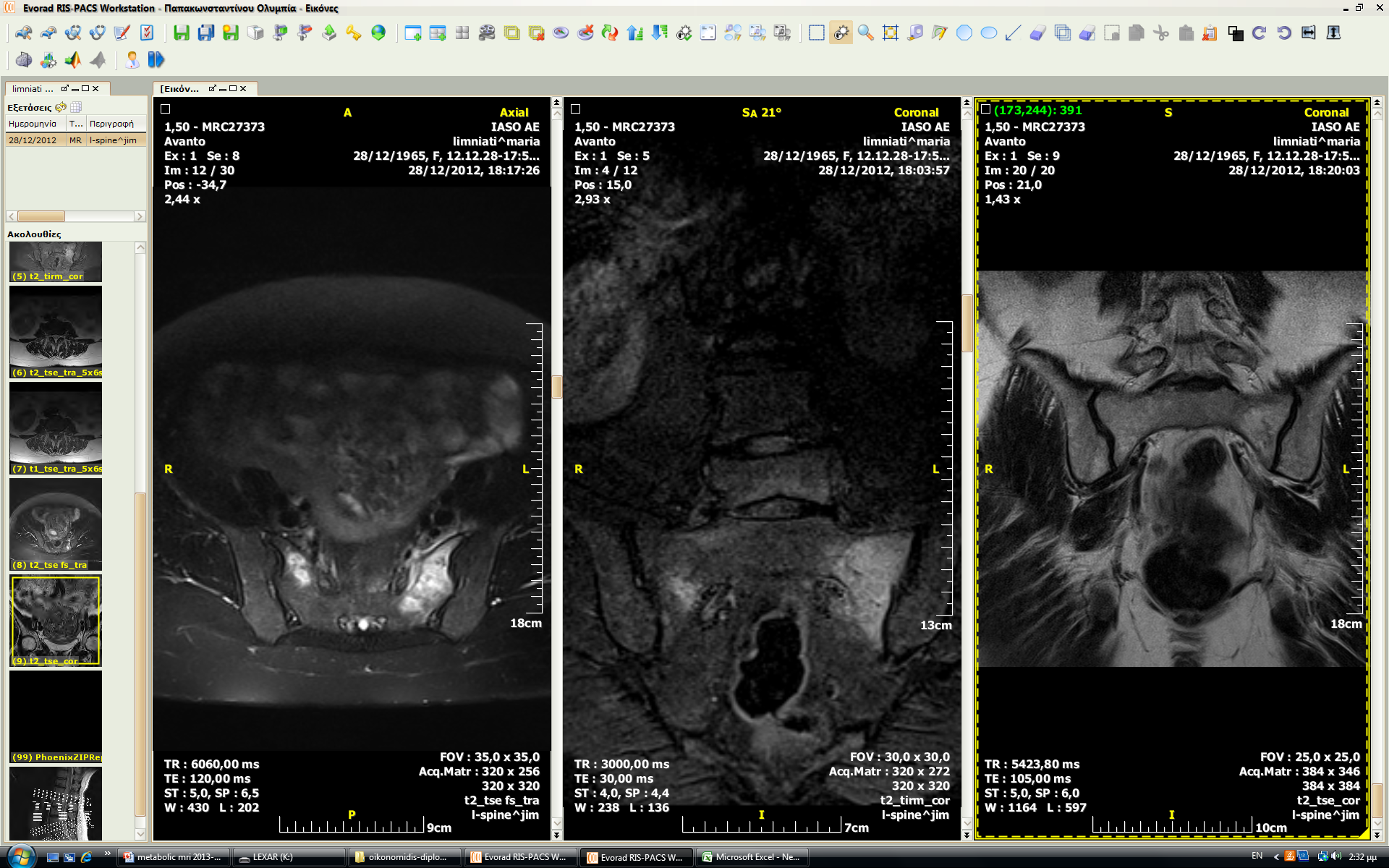 Γυναικα 65 ετών, μετά ακτινοβολία (μετακτινικο κάταγμα)
ΔΔ: 2παθείς εντοπίσεις
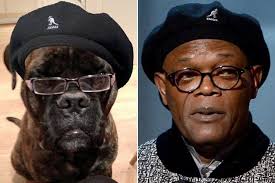 ΜΙΜΗΤΕΣ ΟΓΚΩΝ - ΜΕΤΑΒΟΛΙΚΑ ΑΙΤΙΑ
Οστεοπόρωση από ακινησία
Φαιοί ογκοι υπερπαραθυρεοειδισμού (Brown tumours)
Οστικό έμφρακτο
Νόσος  Paget
ΜΕΤΑΒΟΛΙΚΑ ΑΙΤΙΑ Οστεοπόρωση από ακινησία
Μετα τραυματισμό και ακινησία
Ψευδοδιηθητικό προτυπο (δδ  διάχυτη αιματολογική νεοπλασία, μεταστάσεις)
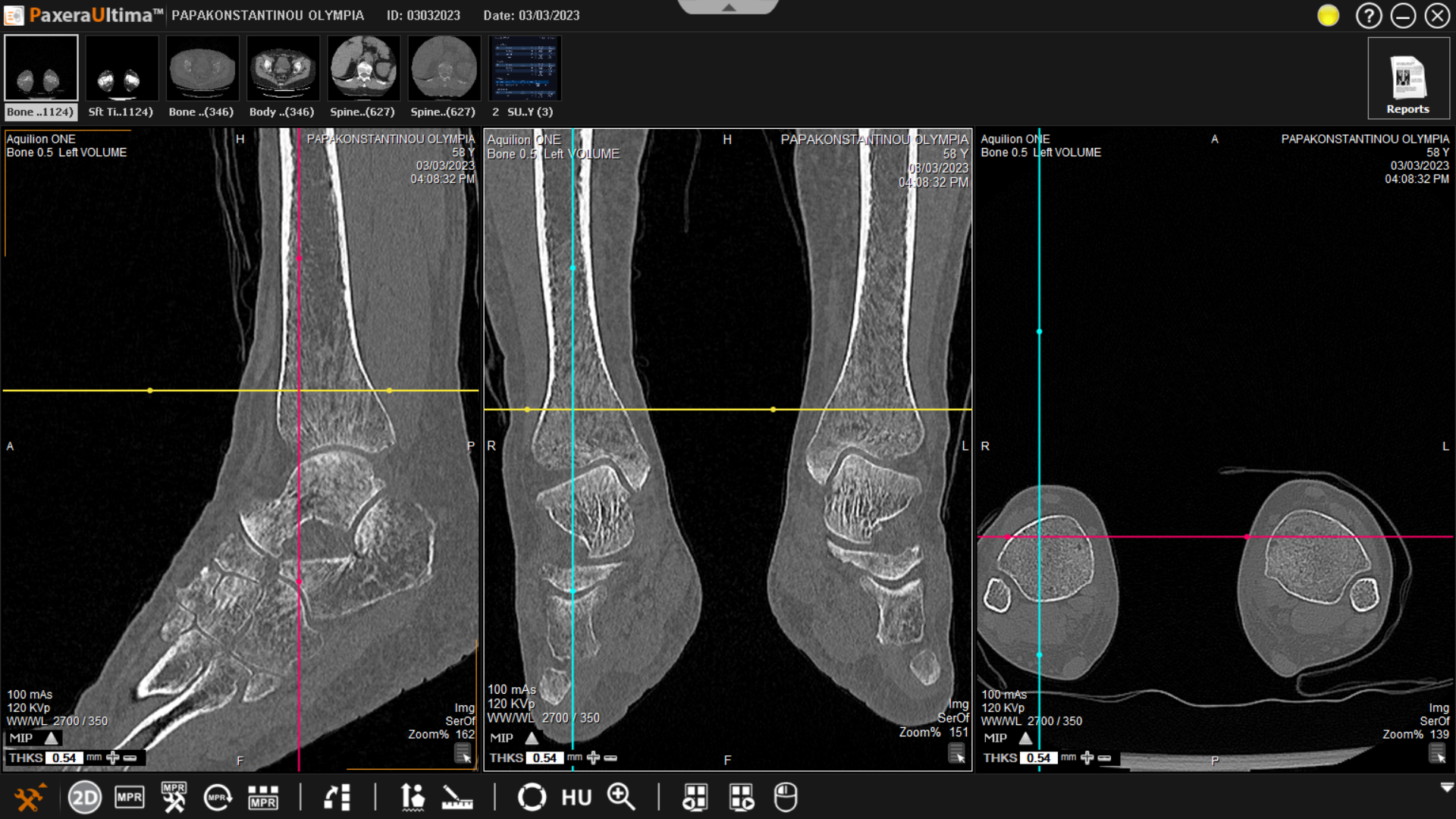 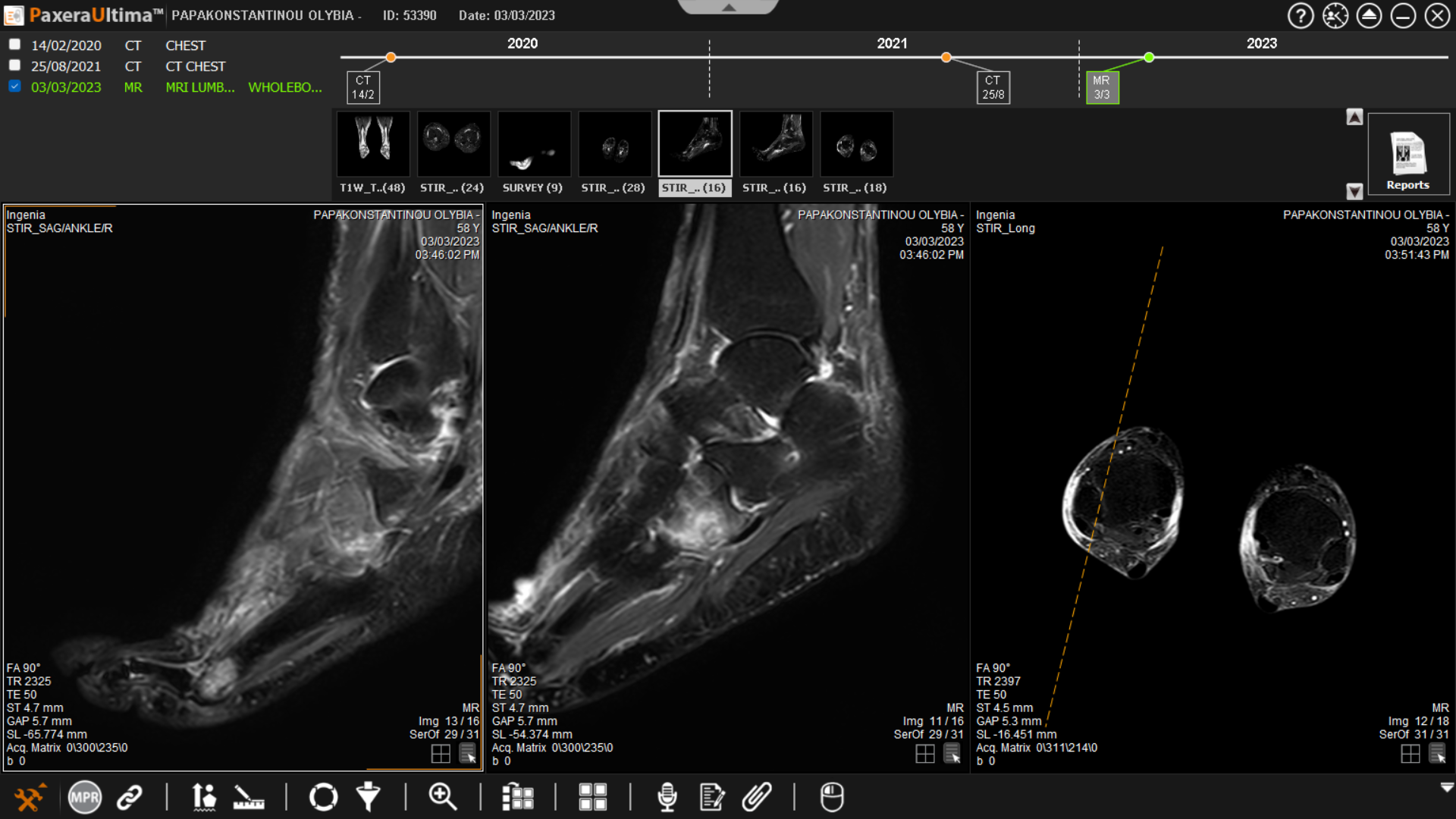 Γυναικα 58 ετών, καταγμα ΔΕ κυβοειδούς
Μετα 6 εβδομαδες οστεοπόρωση ΠΔΚΝ ποδιών 
Καταγμα καταπόνησης μεταταρσίου
ΜΕΤΑΒΟΛΙΚΑ ΑΙΤΙΑΦαιοί όγκοι υπερπαραθυρεοιδισμού
Σπάνιοι ψευδοόγκοι σε ασθενείς με 1παθή ή 2παθή υπερπαραθυρεοειδισμό (<5%).
Ιστολογικά: Περιοχές τοπικής αποδόμησης του οστού( λόγω ↑ οστεοκλαστικής αντίδρασης) όπου αναπτυσσεται αγγειοβριθής ινώδης ιστός με οστεοκλαστικού τύπου πολυπύρηνα γιγαντοκύτταρα και εναποθέσεις αιμοσιδηρίνης (λόγω μικροκαταγμάτων και αιμορραγιών). Το καφέ χρώμα της αιμοσιδηρίνης δίνει και το όνομα στην αλλοίωση.
Εντοπίσεις: Μακρά οστά, πλευρές, πύελος,  σπλαγχνικό κρανίο.
Α/Α , ΥΤ: Οστεολυτική αλλοίωση, με λέπτυνση και διεύρυνση του οστού, + εσωτερικά διαφραγμάτια
       ΥΤ, ΜΤ: Πυκνότητα (ΥΤ) και εντάσεις σήματος (ΜΤ) αναλογα περιεκτικοτητας ινώδη ιστό/ αιμορραγικά στοιχεία: συνηθως μη ειδική απεικονιση
Συνοδά ευρήματα υπερπαραθυρεοειδισμού: οστεοπενία, υποπεριοστική οστική απορρόφηση,  παθολογικά κατάγματα
ΔΔ: Γιγαντοκυτταρικός όγκος, ινώδης δυσπλασία, μεταστάσεις
Φαιοί όγκοι υπερπαραθυρεοιδισμού
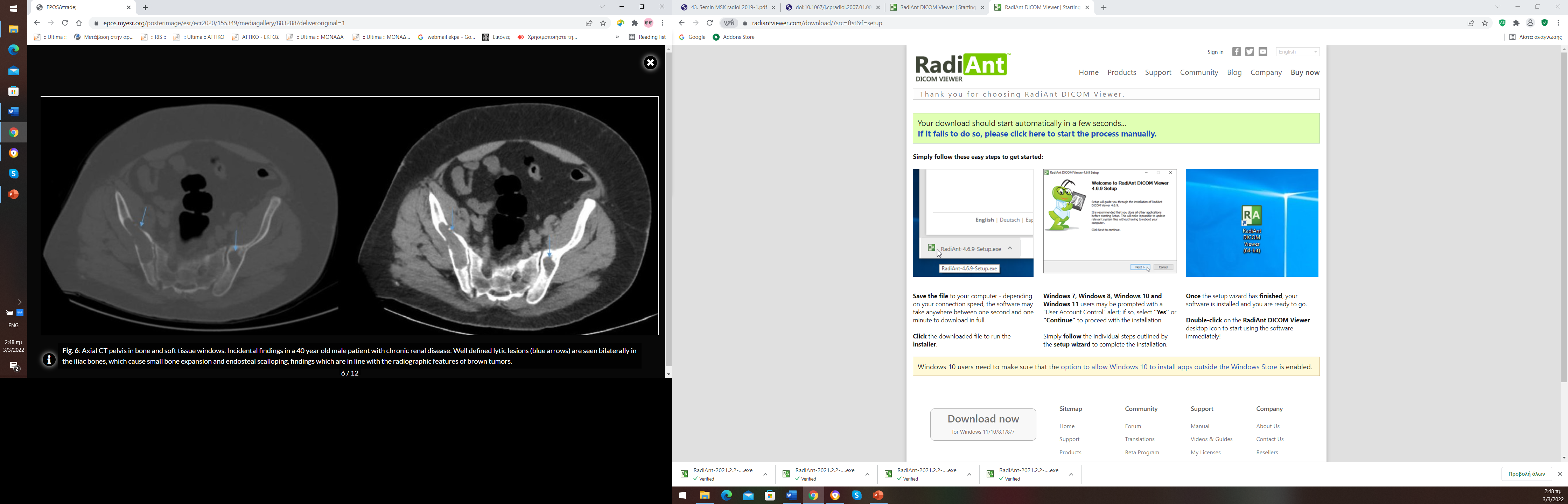 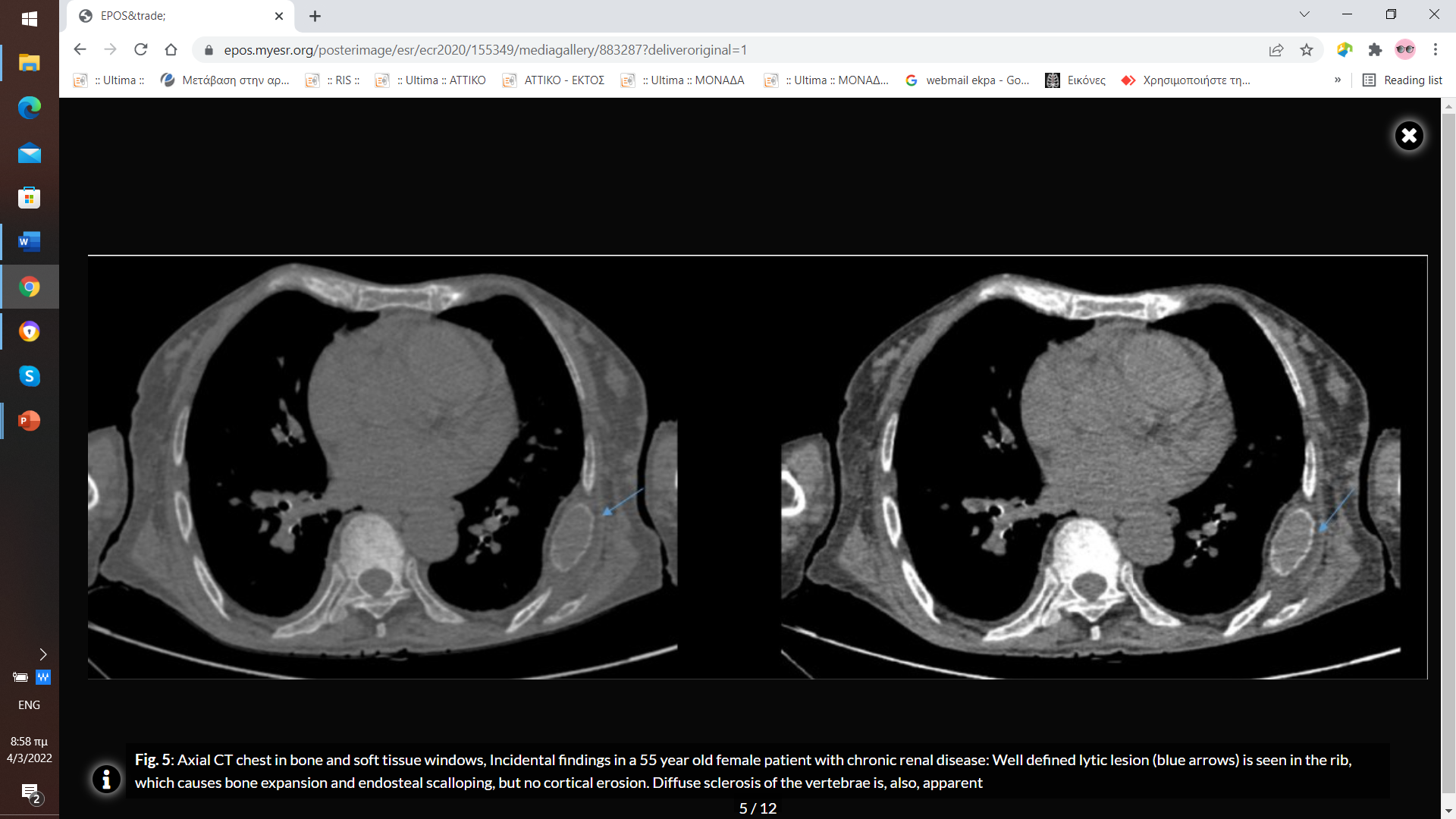 Αntonakis et al, ECR 2020, EPOS
ΨΕΥΔΟΟΓΚΟΙ- Μεταβολικά αίτιαοστικό έμφρακτο
Περιοχή οστεονέκρωσης: κυτταρική καταστροφή λόγω μη αναστρεψιμης ισχαιμίας
Αιτίες: Χρήση στεροειδών, αιμοσφαιρινοπάθειες, νόσοι του κολλαγόνου,, παγκρεατίτδα, αλκοολισμός, ακτινοθεραπεία, νόσος Gaucher, νόσος Caisson των δυτών, τραύμα,  ιδιοπαθές
Εντοπίσεις: Μεταφυση, διάφυση μακρών οστων. Όταν εντοπίζεται  στην επίφυση καλείται  άσηπτη νέκρωση 
Α/Α: αρχικά (-) 
     Χρόνια φάση: κεντρική διαυγαστική   	περιοχή  με  	περιφερική  σκληρυντική ζώνη «σαν σερπαντίνα»
ΜΤ: μέθοδος εκλογής: T1W χαμηλού σήματος οφιοειδή ζώνη περιβάλει  οστικό μυελό με φυσιολογικό σήμα λίπους
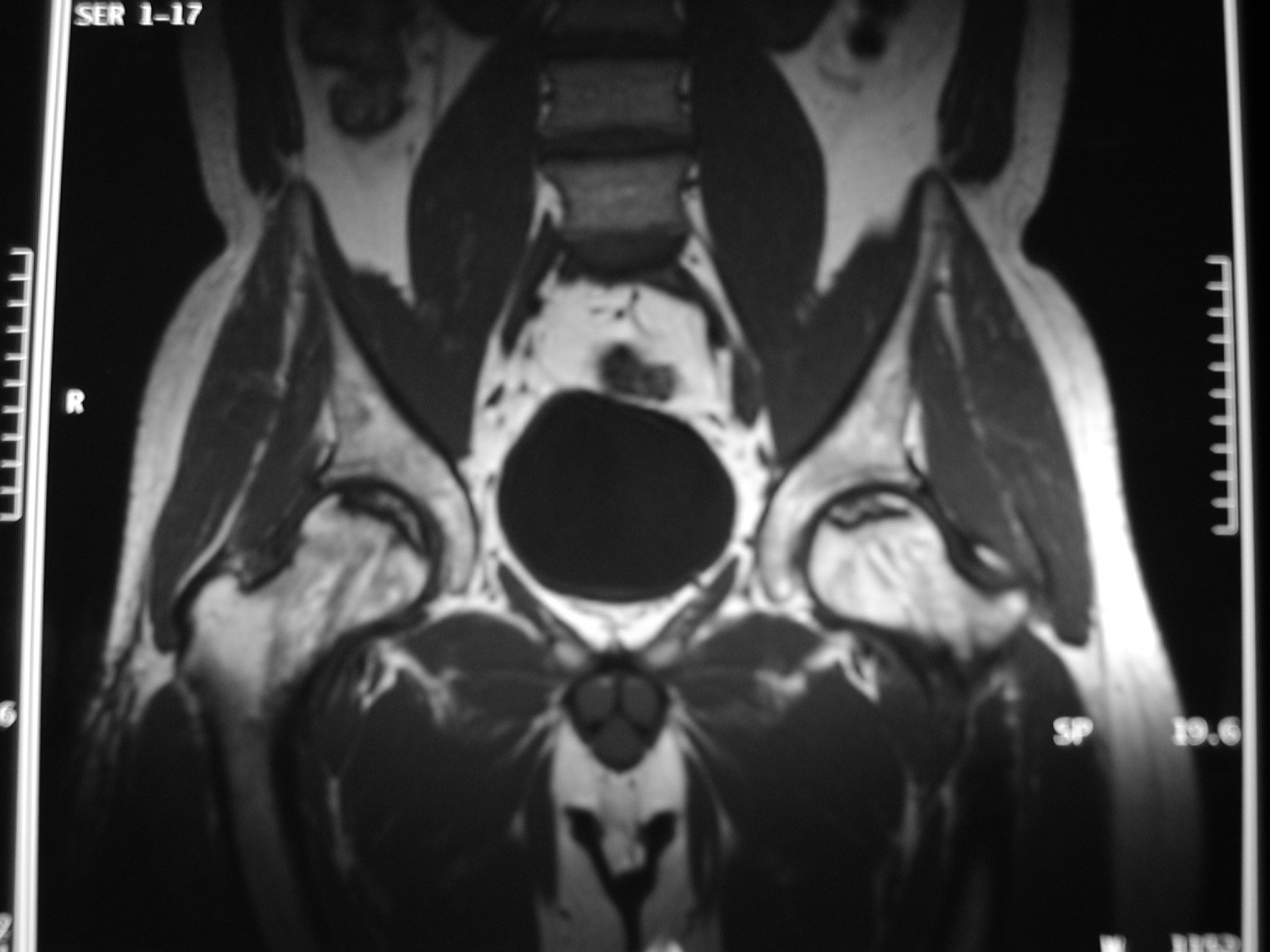 Τ1
Οστικό έμφρακτο
MRI: μέθοδος εκλογής
    - παθογνωμονική εικόνα: 
Περιοχές με γεωγραφικά όρια περιέχουν λίπος
(-)  Α/Α, σπανιότερα ήπια διάχυτη ανομοιογενής περιοχή με εστίες λύσης και σκλήρυνσης
ΜΕΤΑΒΟΛΙΚΑ ΑΙΤΙΑNόσος Paget
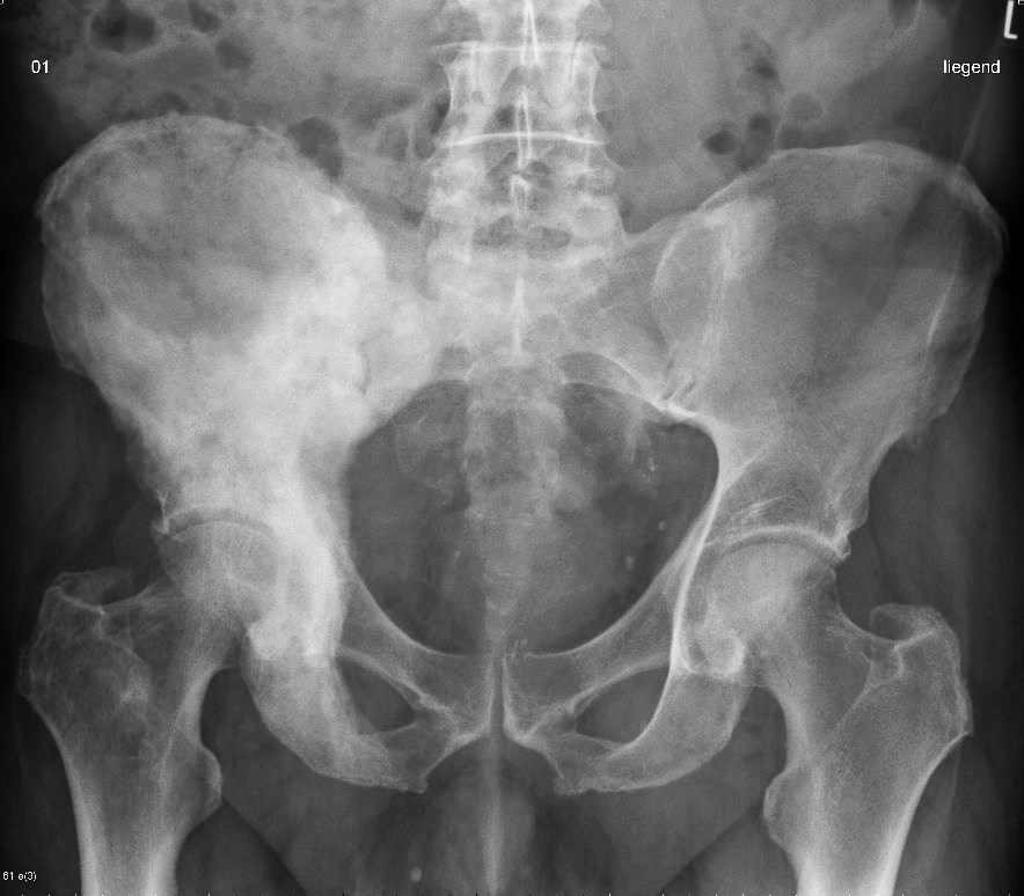 Eκτεταμένη ανακατασκευή οστού- διαταραχή οστεοκλαστικής/ οστεοβλαστικής δραστηριότητας, περιοχές αγγειοβριθούς ινώδους ιστού 
Επιδημιολογία: > 50 έτη, αγγλοσαξωνική καταγωγή 
Τυπικά, διευρυνση οστων παχυνση φλοιού, παχυνση οστικών δοκιδων 
Κλινική εικονα: συνήθως ασυμπτωματική, ενίοτε (~15%) πόνος, καταγματα, κοφσυμπτώματα σπονδυλικής στένωσης, ↑ αλκ φωσφατάση 
Εντοπίσεις: 50% πολυοστική, πύελος, σπονδυλική στήλη, κρανίο, σπανίοτερα μηριαία.
Οστεοσκληρυντική φάση, διαπλάτυνση ΔΕ λαγονίου, ΔΕ ισχιακού, ΔΕ ιερού
Νοσος PAGET: σπονδυλική στήλη
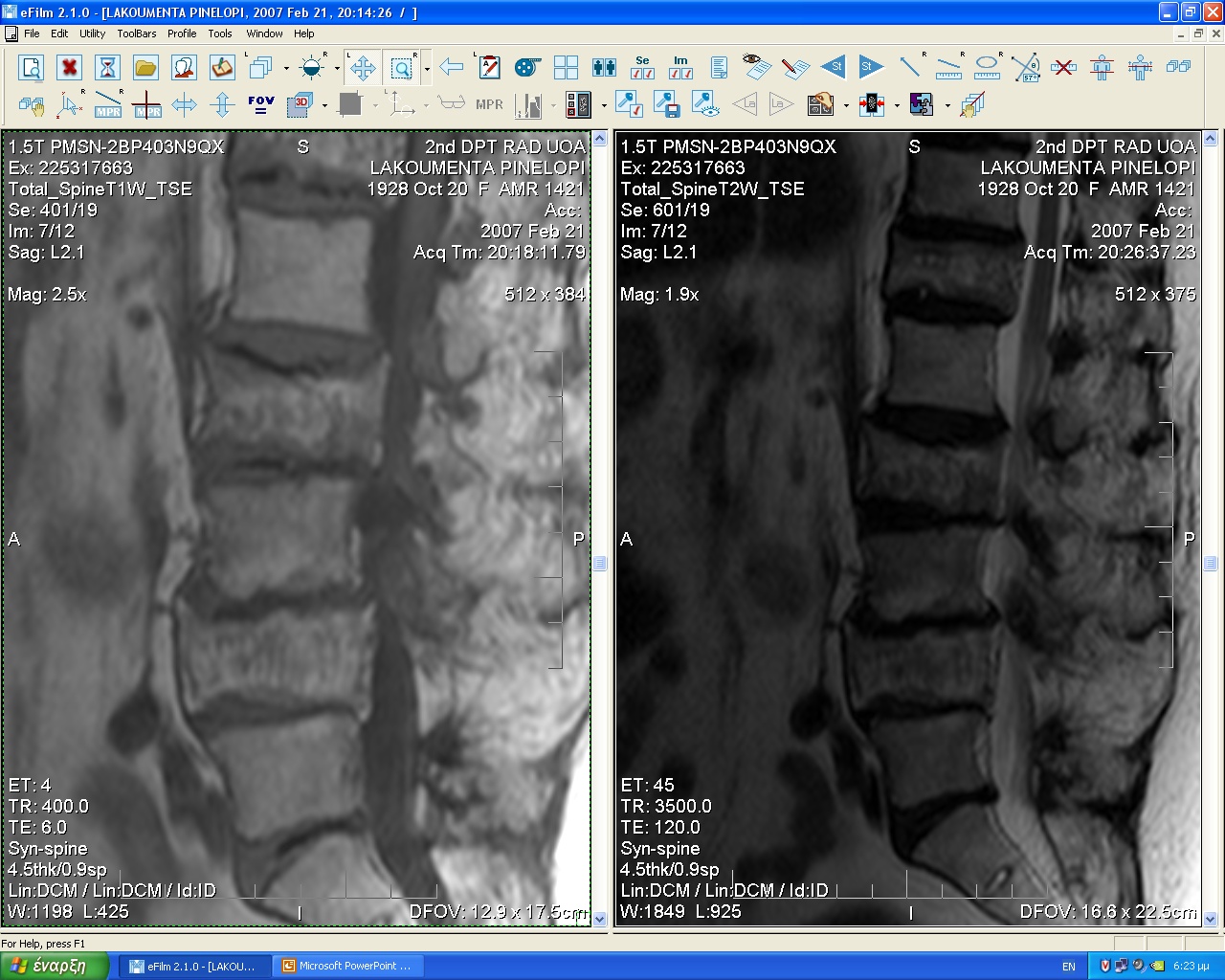 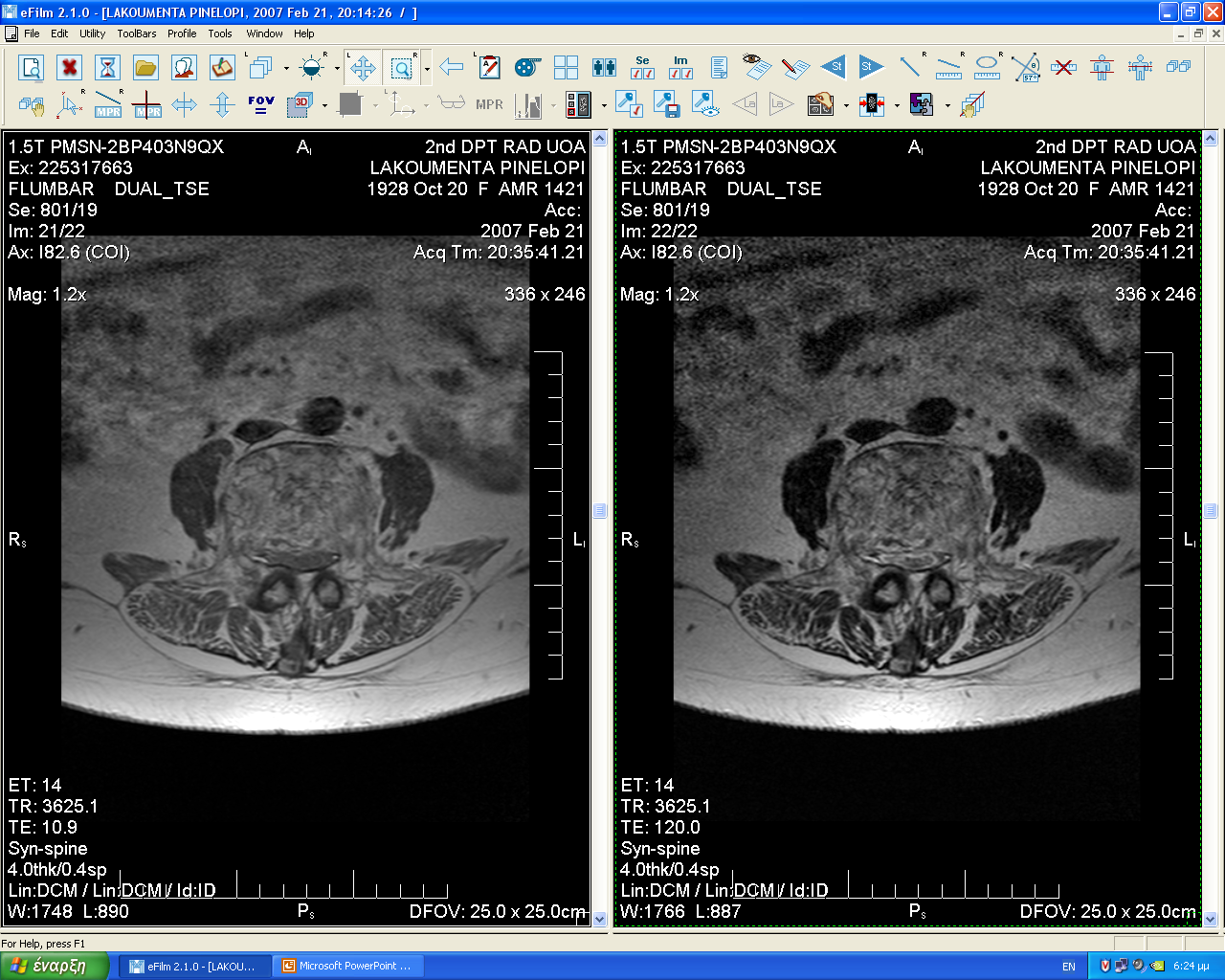 Σπονδυλική στένωση
Διόγκωση σπονδύλου, αδροποίηση δοκίδων
Σπόνδυλος- τύπου «κορνίζα»
Νοσος PAGET: μακρα οστά
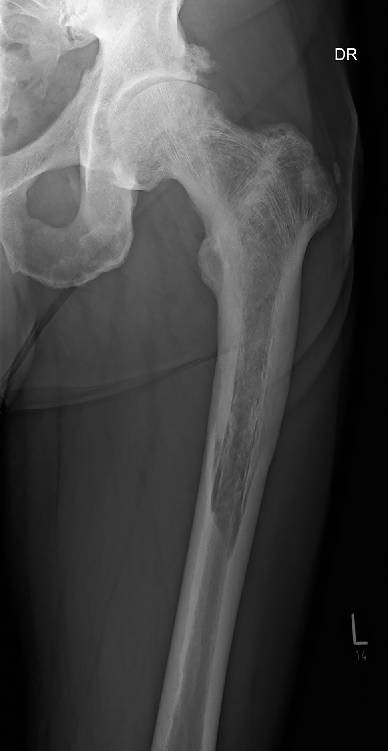 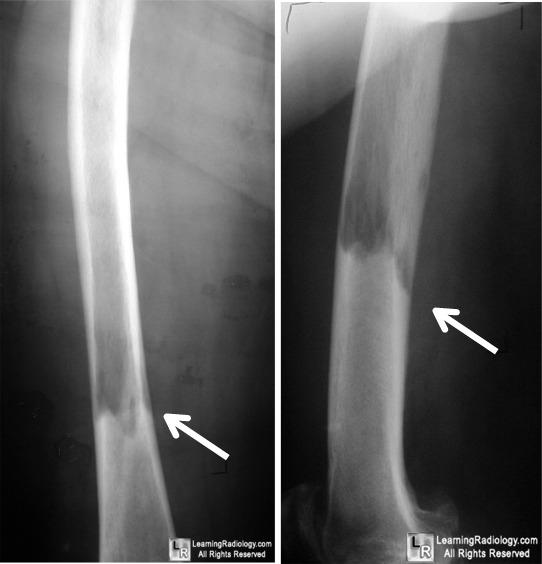 Οστεόλυση σηματος V,  μεταδιαφυση μηριαίου
Οστεόλυση σηματος V μεταδιαφυση μηριαίου + αδροποίηση οστικών δοκίδων
Νοσος PAGET: κρανίο
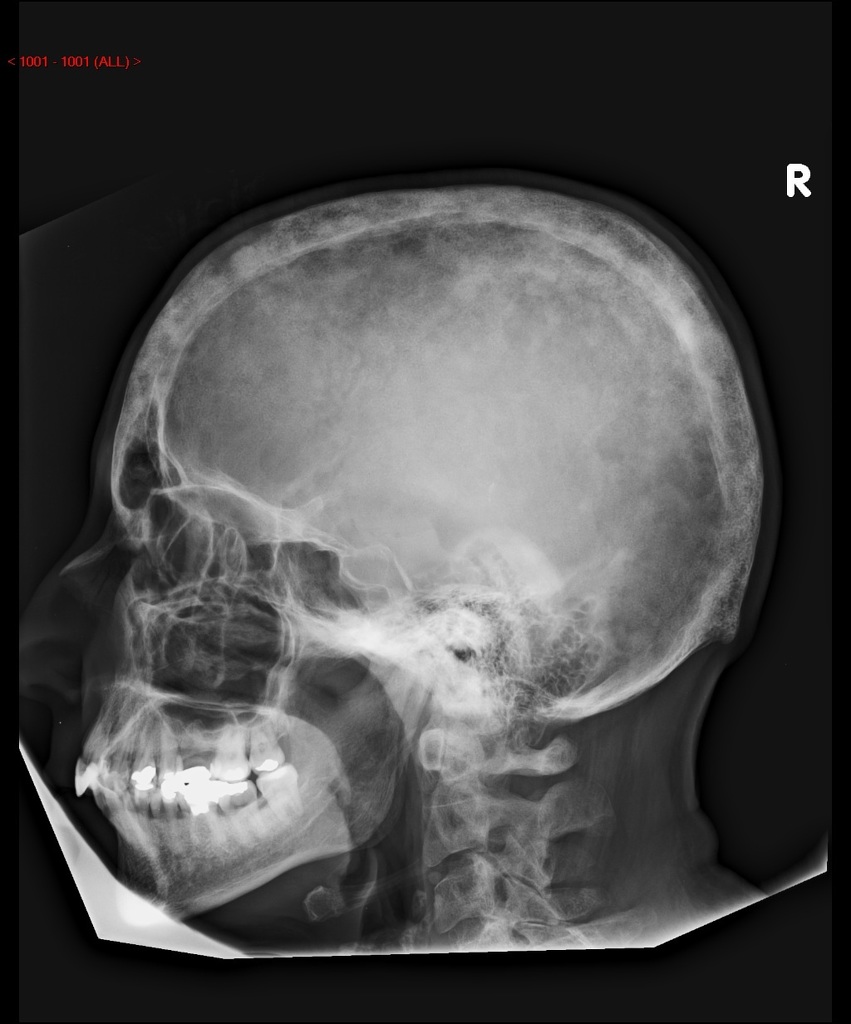 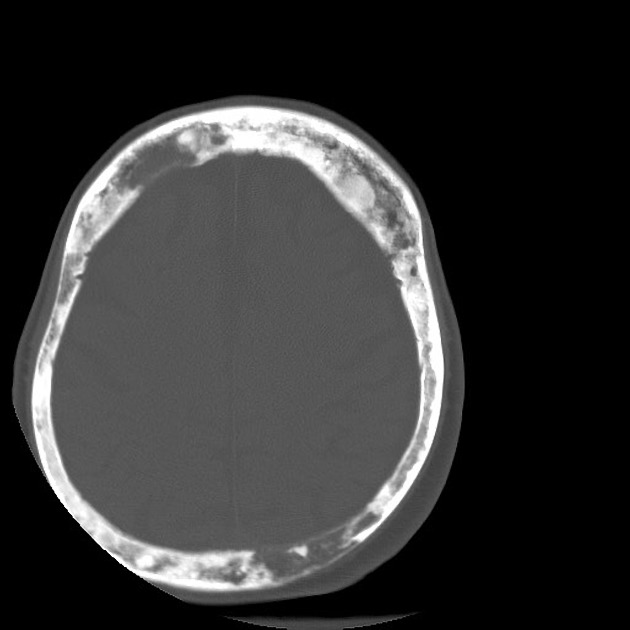 Μικτή φάση: λυτικές και σκληρυντικές εστίες «τολύπια βάμβακος, διόγκωση οστών
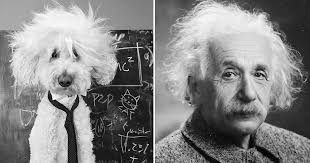 ΜΙΜΗΤΕΣ ΟΓΚΩΝ- ΑΙΜΑΤΟΛΟΓΙΚΑ ΝΟΣΗΜΑΤΑ
Αιμορροφιλικός ψευδοόγκος
Αιμοσιδήρωση
ΜΙΜΗΤΕΣ ΟΓΚΩΝ- αιμορροφιλικός ψευδοόγκος
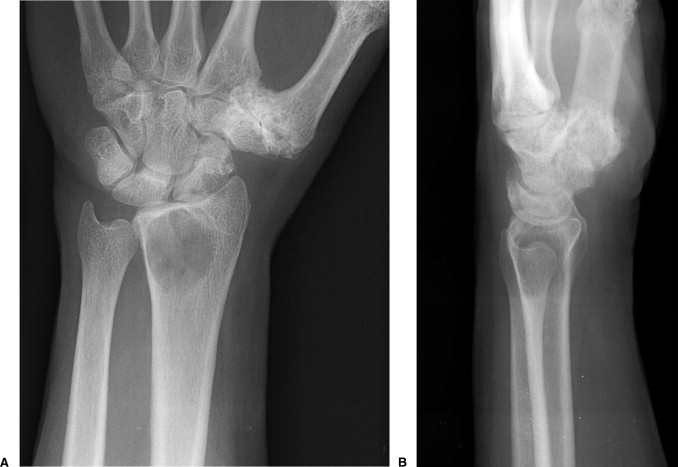 Αμορροφιλία: Φιλοσύνδετη ώόσος διαταραχής πήξης με συνεπεια αιμορραγές
Κύρια εκδήρωση: αίμαρθρα
Σπανιότερες αιμορραγικές υποχόνδριες  κύστεις  που ωφείλονται σε επαναλαμβανόμενες αιμορραγίες 
MRI:  δακτυλιος αιμοσιδηρίνης  και εναπόθεση αιμοσιδηρίνης στον αρθρικό υμένα
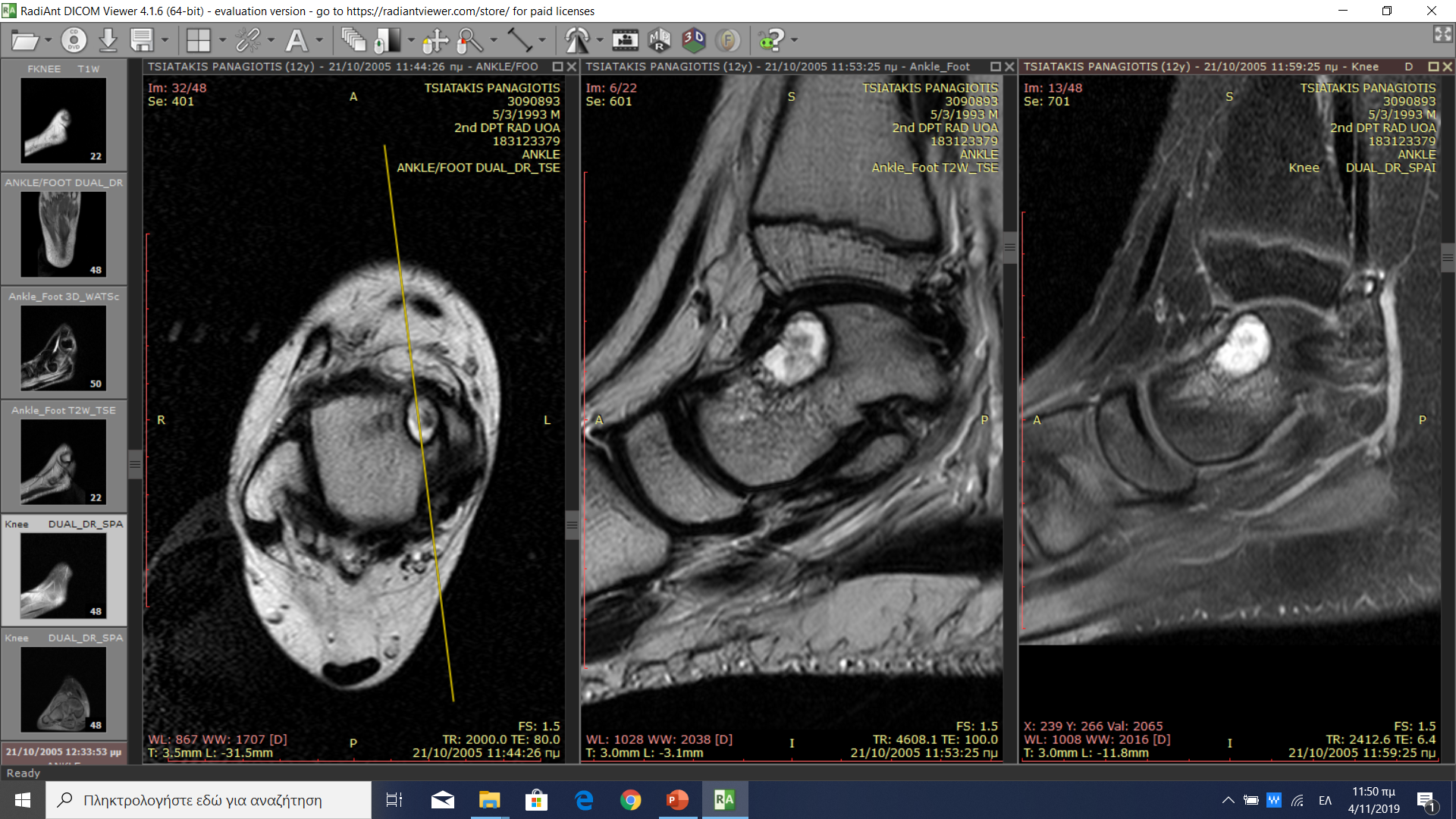 ΜΙΜΗΤΕΣ ΟΓΚΩΝ- διάχυτα χαμηλό σήμα οστικού μυελού στην ΜΤ
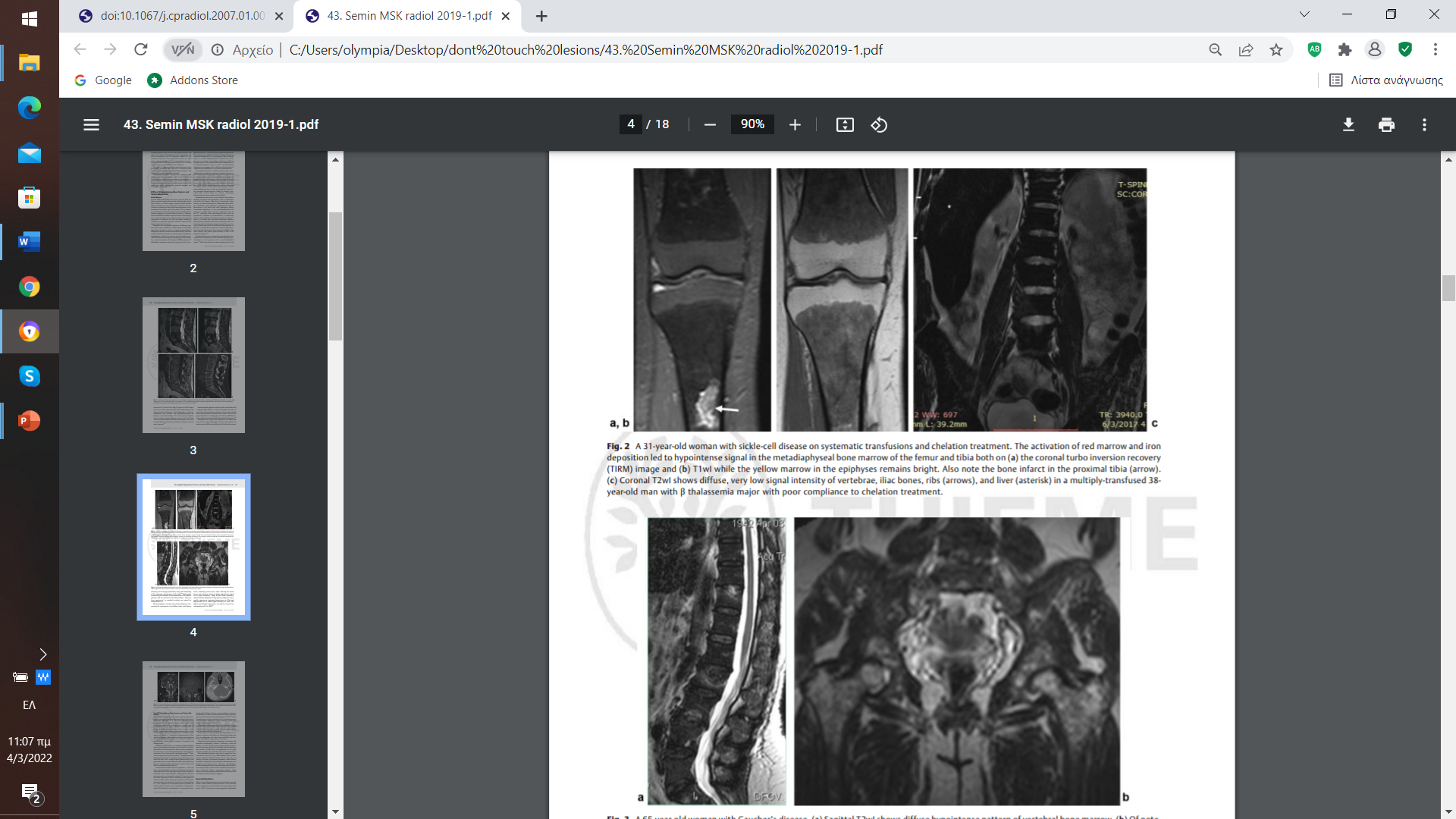 Διάχυτη διήθηση από αιματολογικές κακοήθειες, μεταστάσεις  
ΔΔ
Αιμοσιδήρωση
Νοσος Gaucher
Διάχυτη οστεοσκλήρυνση
Συγγενη νοσήματα τυπου οστεοπέτρωση, πυκνοδυσόστωση
Νεφρική ανεπάρκεια
Ν Gaucher : εναπόθεση γλυκοσερεμπροσίδης στα λυσοσώματα των κυτταρων ΔΕΣ
Papakonstantinou et al, Semin MSK Radiology, 2019;23:58–75
ΜΙΜΗΤΕΣ ΟΓΚΩΝ- διάχυτα χαμηλό σήμα οστικού μυελού στην ΜΤ
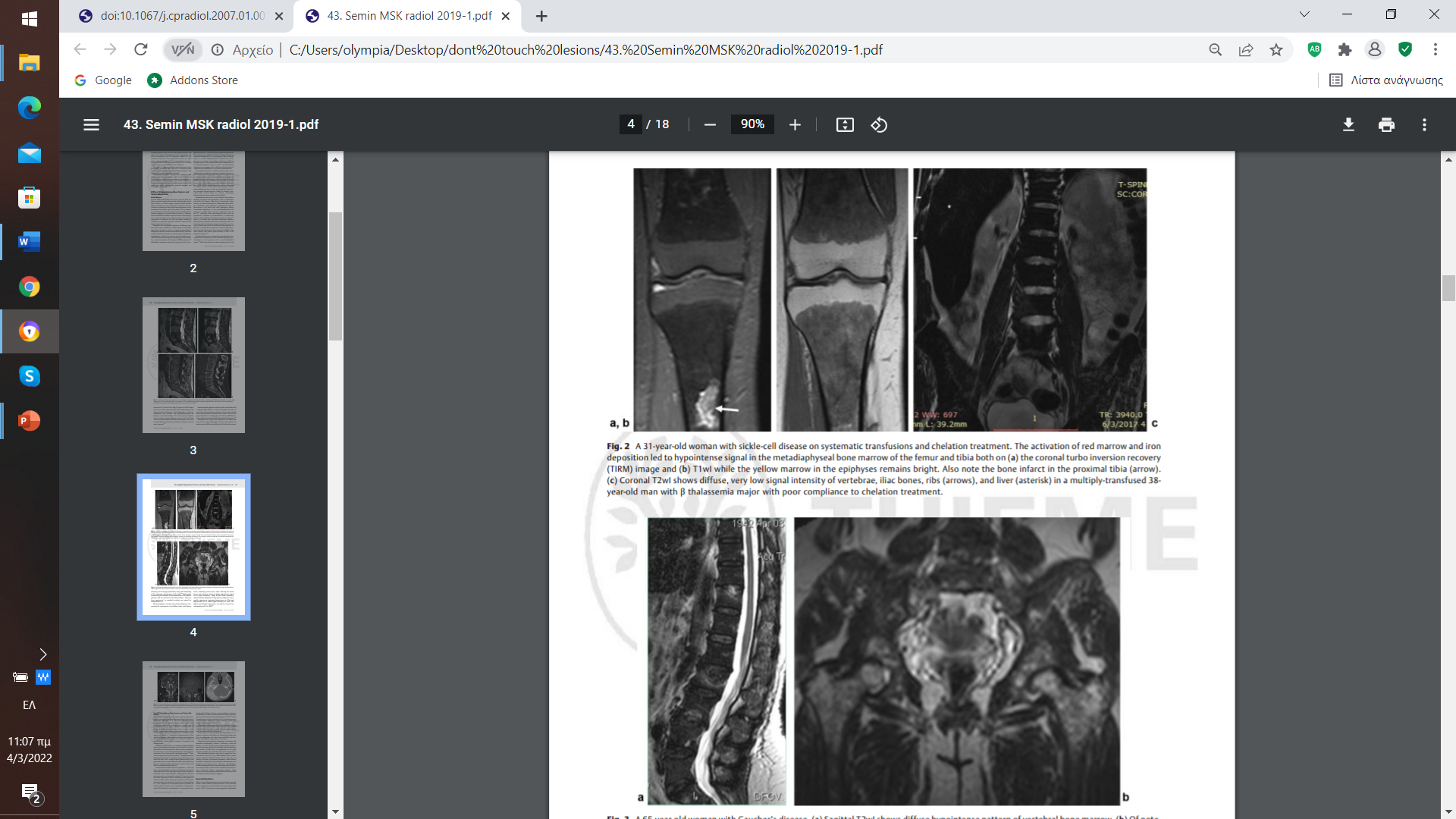 Τ1
Τ2 FS
Ασθενής με δρεπανοκυτταρική αναιμία: Διάχυτα χαμηλό σήμα ερυθρού μυελού
Ασθενής με μεσογειακή  αναιμία: Διάχυτα χαμηλό σήμα ερυθρού μυελού
ΜΙΜΗΤΕΣ ΟΓΚΩΝ- Αλλες αληθεΙς  ΚΑΛΟΗΘΕΙΣ ΒΛΑΒΕΣ
Εκφυλιστικές αλλοιώσεις 
Γάγγλια/ συνοβιακές κύστεις
Συνοβιακή κύστη αυχένα μηριαίου (Pit’s pit)
Δισκογενής σκλήρυνση

Υποξεία λοίμωξη: απόστημα Brodie

Μη οστεοποιό ίνωμα
Ινώδης δυσπλασία
Απλή κύστη
Ανευρυσματική κύστη
ΜΙΜΗΤΕΣ ΟΓΚΩΝ:υπαρθρική κύστη
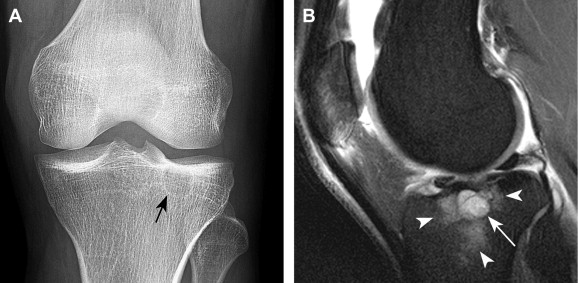 Πολύ συχνό εύρημα: ΟΑ, ΡΑ, CPPD
Εντόπιση πλησίον της άρθρωσης
Α/Α: ακτινοδιαυγαστικές, στρογγυλές αλλοιώσεις σαφών ορίων, ποικοίλου μεγέθους
ΔΔ: όγκοι επίφυσης
Χονδροβλάστωμα, γιγαντοκυτταρικός όγκος, μεταστάσεις 
 ΜΤ: κυστικός χαρακτήρας
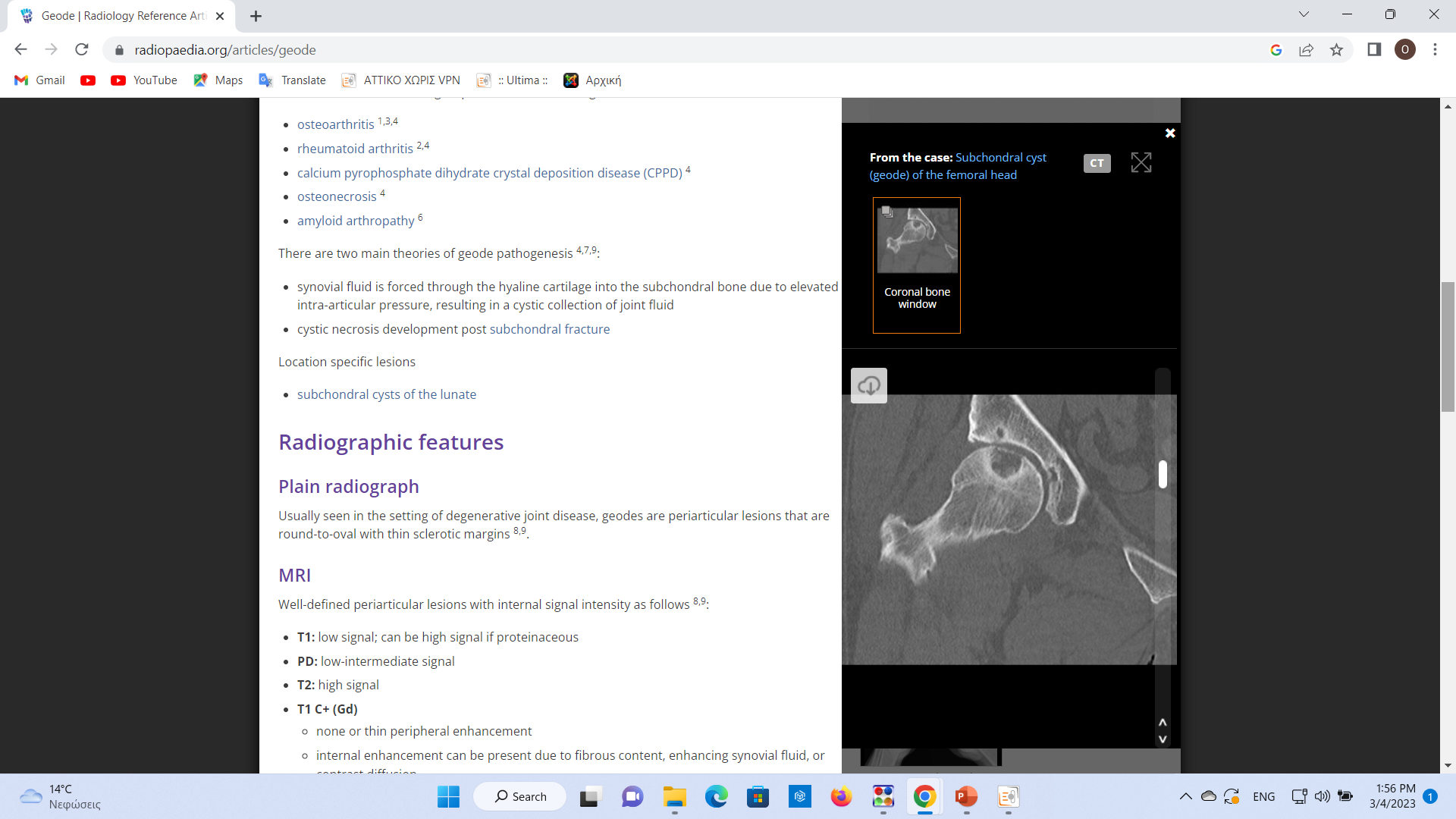 ΜΙΜΗΤΕΣ ΟΓΚΩΝ: υπαρθρική κύστη
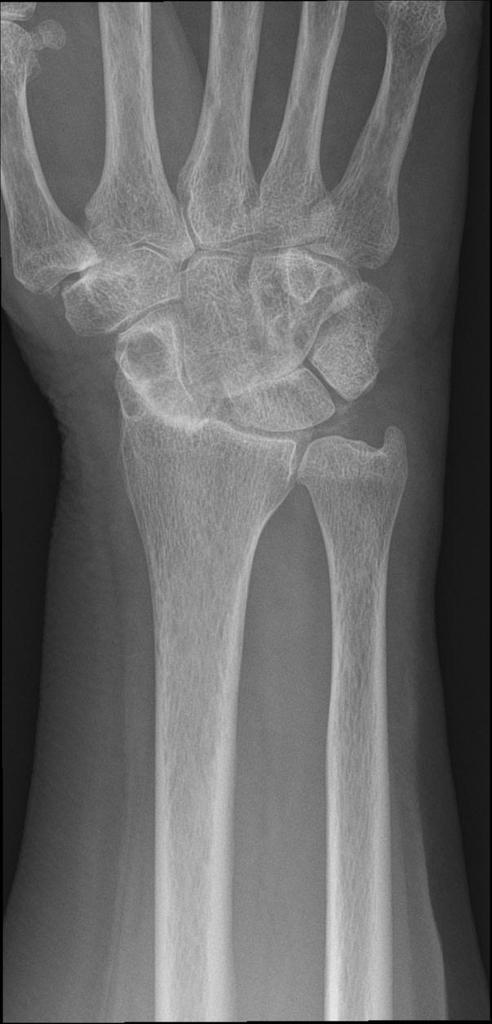 Ρευματοειδής Αρθρίτιδα 
Renel, AJR 1977
CPPD  αρθροπάθεια
ΜΙΜΗΤΕΣ ΟΓΚΩΝ:συνοβιακή κύστη αυχένα μηριαίου
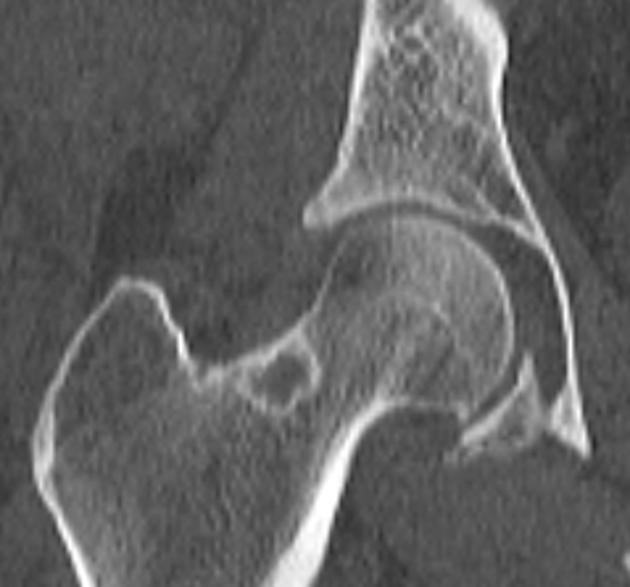 Σχετίζεται με σύνδρομο μηροκοτυλιαίας πρόσκρουσης 
Χαρακτηριστική εντόπιση: έξω επιφάνεια αυχένα μηριαίου
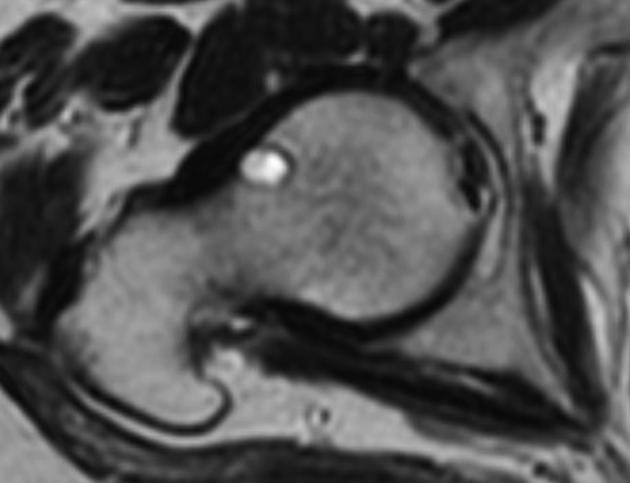 Τ2
ΜΙΜΗΤΕΣ ΟΓΚΩΝ:οστεομυελίτιδα: απόστημα Brodie
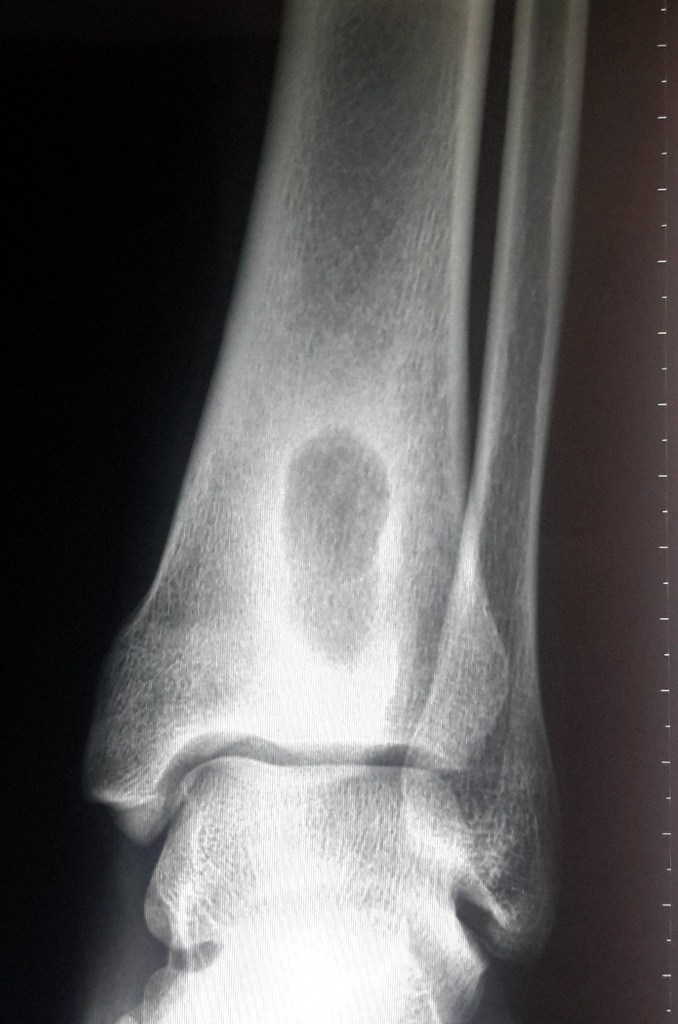 Ενδοστικό απόστημα/ υποξεία μορφή οστεομυελίτιδας
Μεταφυση μακρών οστών 
Αλλοίωση σαφών ορίων –συνηθως  επικοινωνεί με αρθρωση (η επικοινωνία ΔΕΝ φαινεται στην Α/Α) 
ΔΔ: όγκοι μεταφυσης : σαρκωμα Ewing, οστεοσαρκωμα, μεταστασεις
ΜΤ: απόστημα Brodie
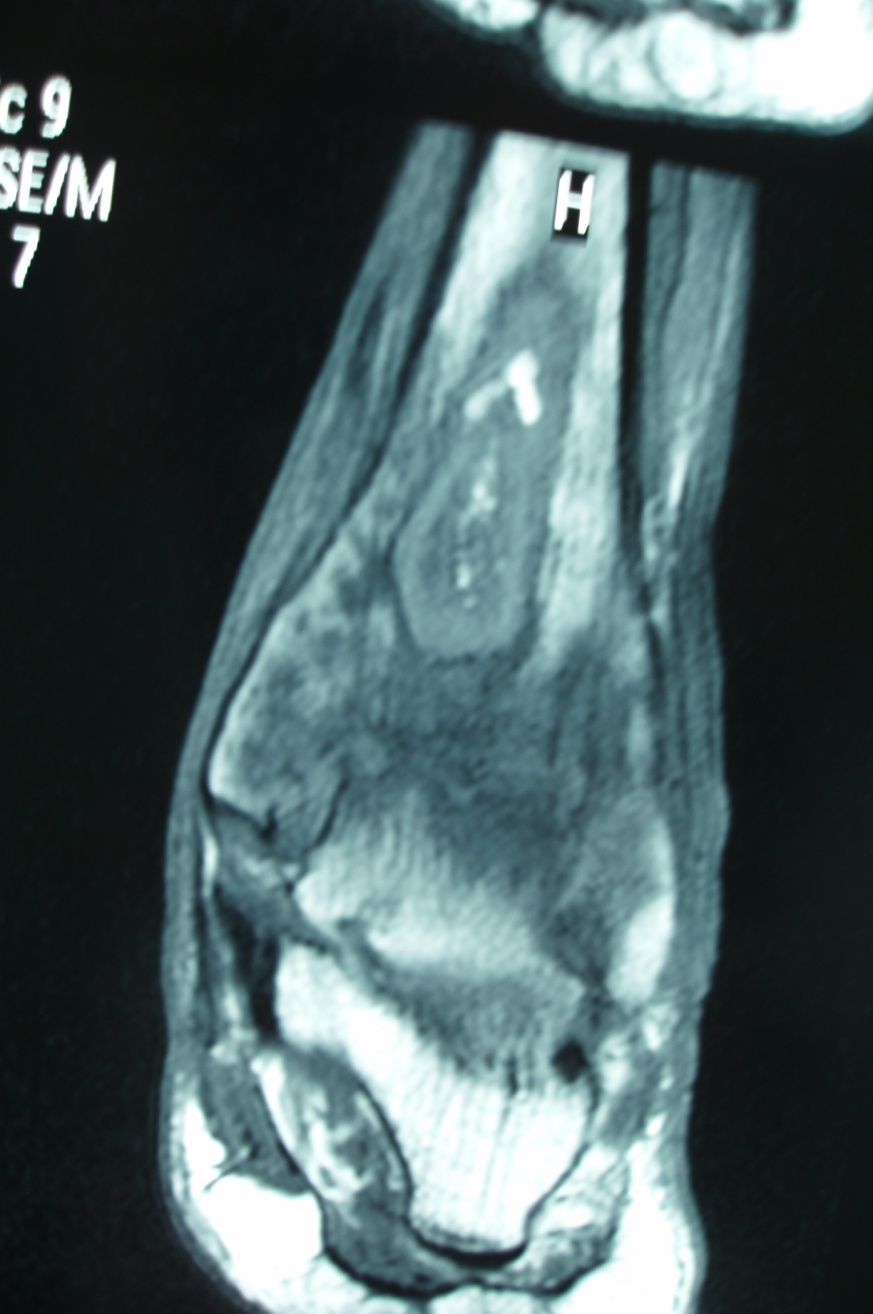 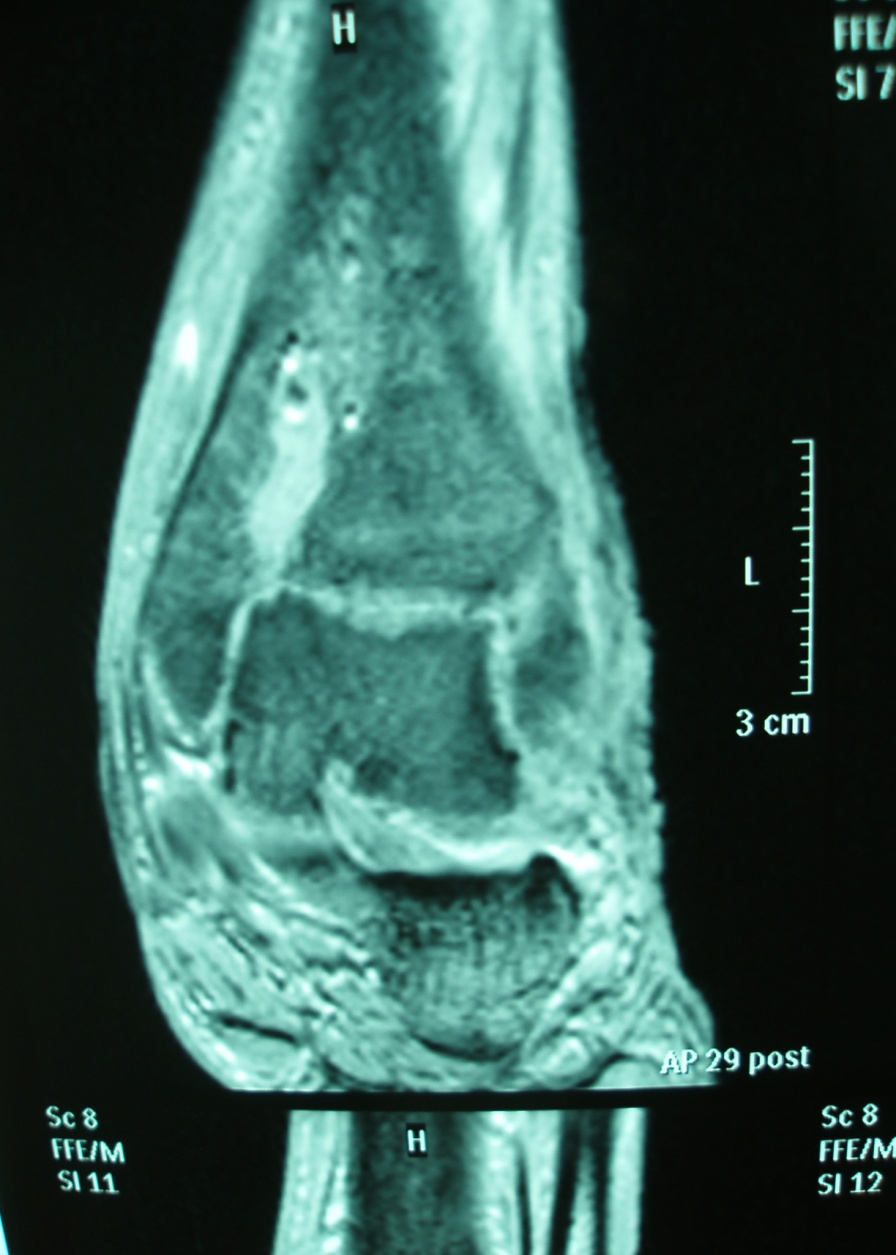 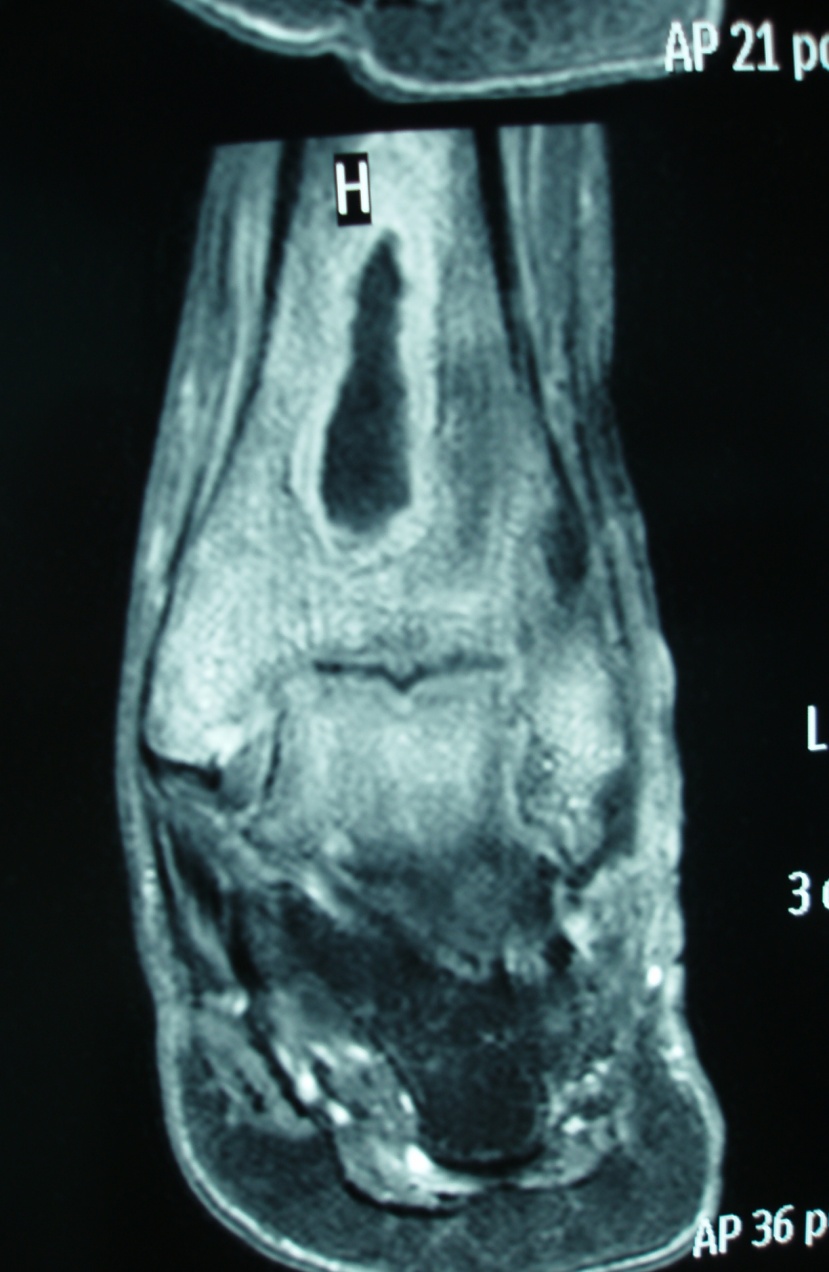 Αλλες αληθεΙς  ΚΑΛΟΗΘΕΙΣ ΒΛΑΒΕΣ
Εκφυλιστικές αλλοιώσεις 
Γάγγλια/ συνοβιακές κύστεις
Συνοβιακή κύστη αυχένα μηριαίου (Pit’s pit)
Δισκογενής σκλήρυνση

Υποξεία λοίμωξη: απόστημα Brodie

Μη οστεοποιό ίνωμα
Ινώδης δυσπλασία
Απλή κύστη
Ανευρυσματική κύστη
Ενόστωση
ΜΙΜΗΤΕΣ ΟΓΚΩΝ: ινώδης δυσπλασία
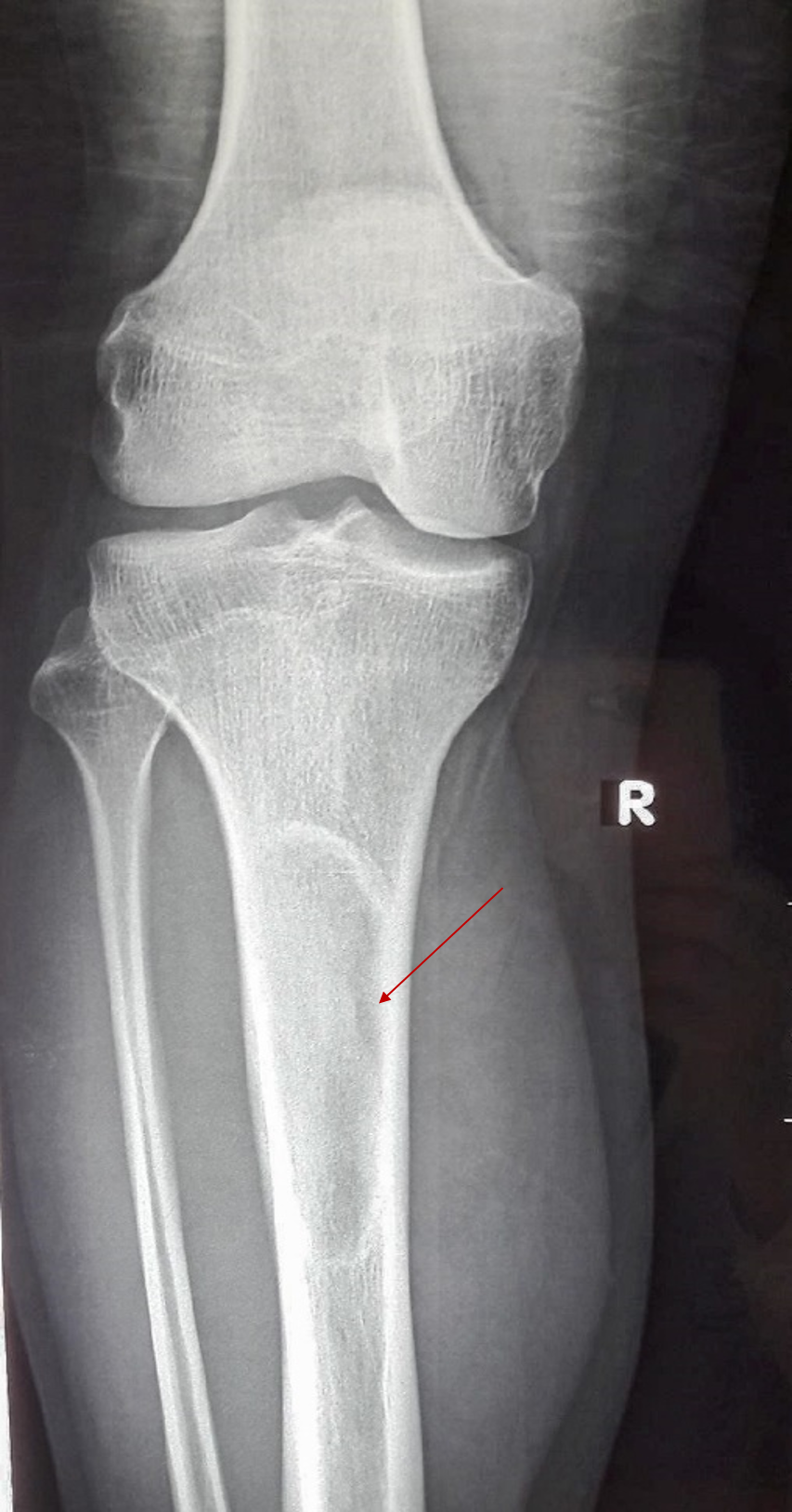 Γεννετική διαταραχή. Μη νεοπλασματική αντικατασταση  φυσιολ οστού από ινώδες στρωμα και νησιδες ανωριμου οστιτη ιστού
Μορφές: μονοστική (80%) , πολυοστική, κρανιοπροσωπική
Εντόπιση (μονοστική): πλευρές, μηριαίο, κνήμη, βραχιόνιο, πύελος
Μπορεί σε πλαισια McCune-Albright συνδρόμου (+ προωρη ήβη, café aulait  κηλιδες, Mazabraund συνδρομο (+ μυξώματα) 
Α/Α: Χαρ/κά: διαπλάτυνση οστών , σαφή όρια 
θολή ύαλος (μόνο YT/ A/A) , όμως μπορει λυτική , σκληρυντική , + αποτιτανώσεις 
Παραμορφώσεις μακρών οστων αν εκτεταμένη προσβολή  
ΜΤ: μη ειδικές εντάσεις σήματος! Συνεκτίμηση με Α/Α!
ΜΙΜΗΤΕΣ ΟΓΚΩΝ: ινώδης δυσπλασία
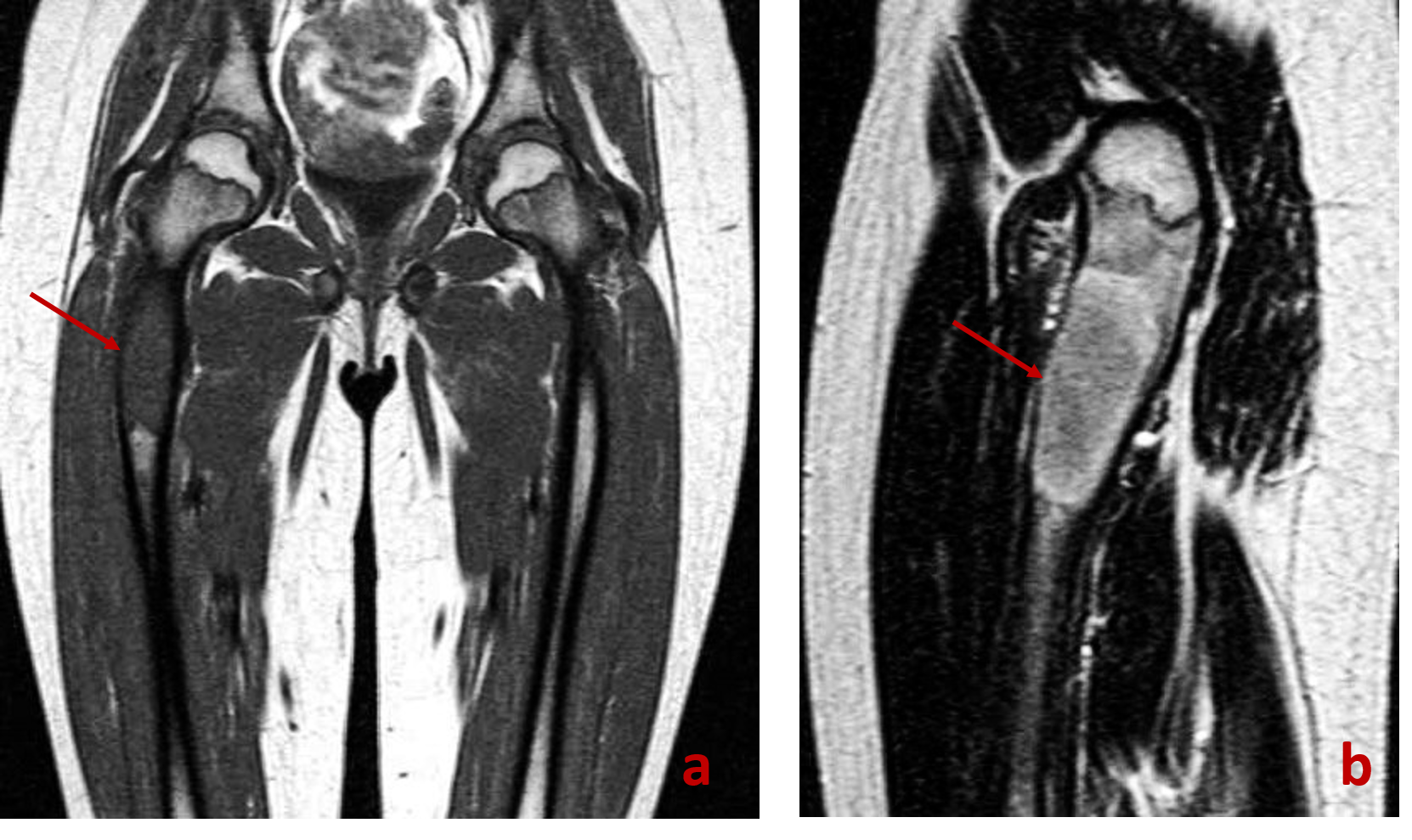 ΜΙΜΗΤΕΣ ΟΓΚΩΝ: ινώδης δυσπλασία
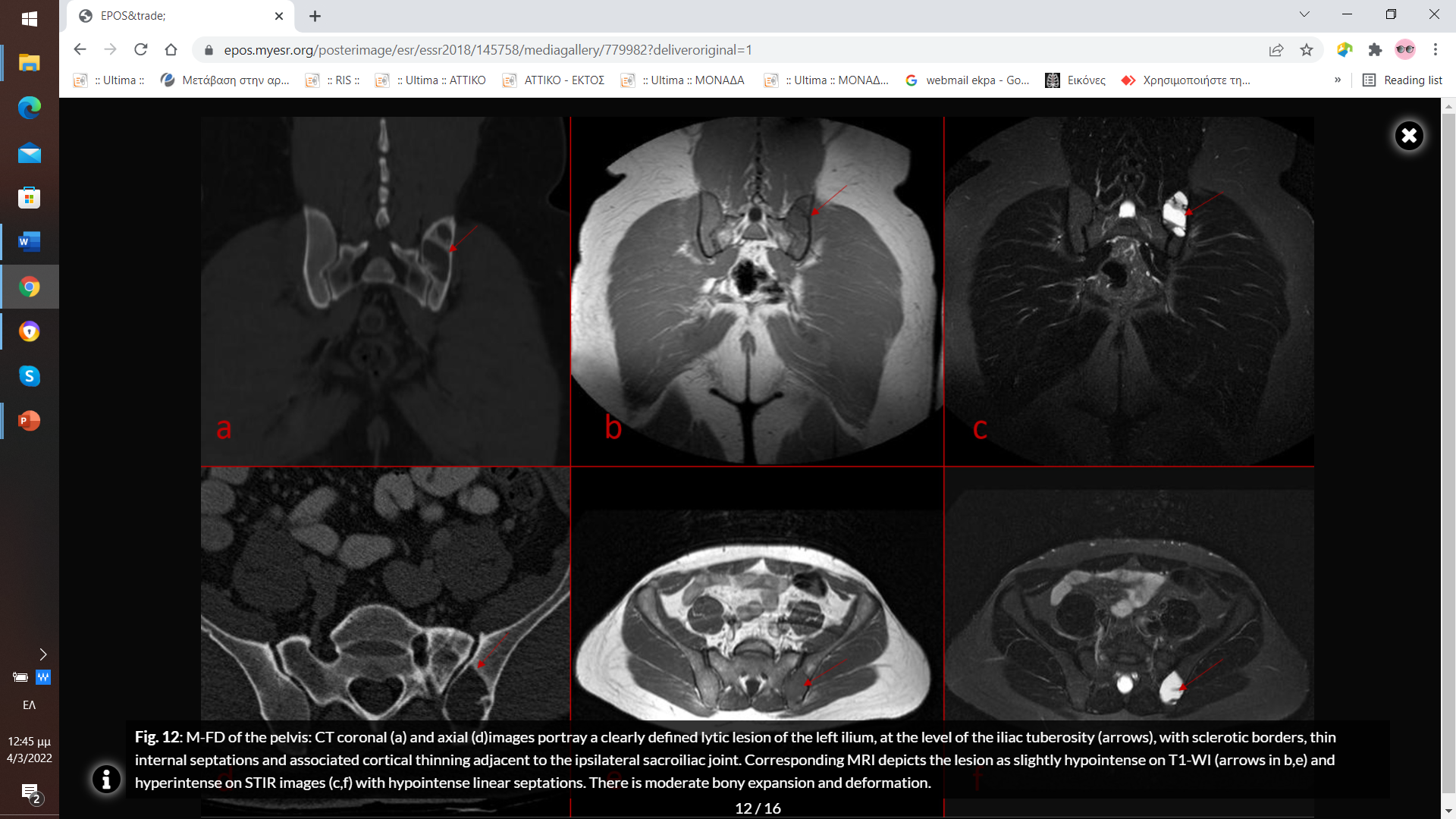 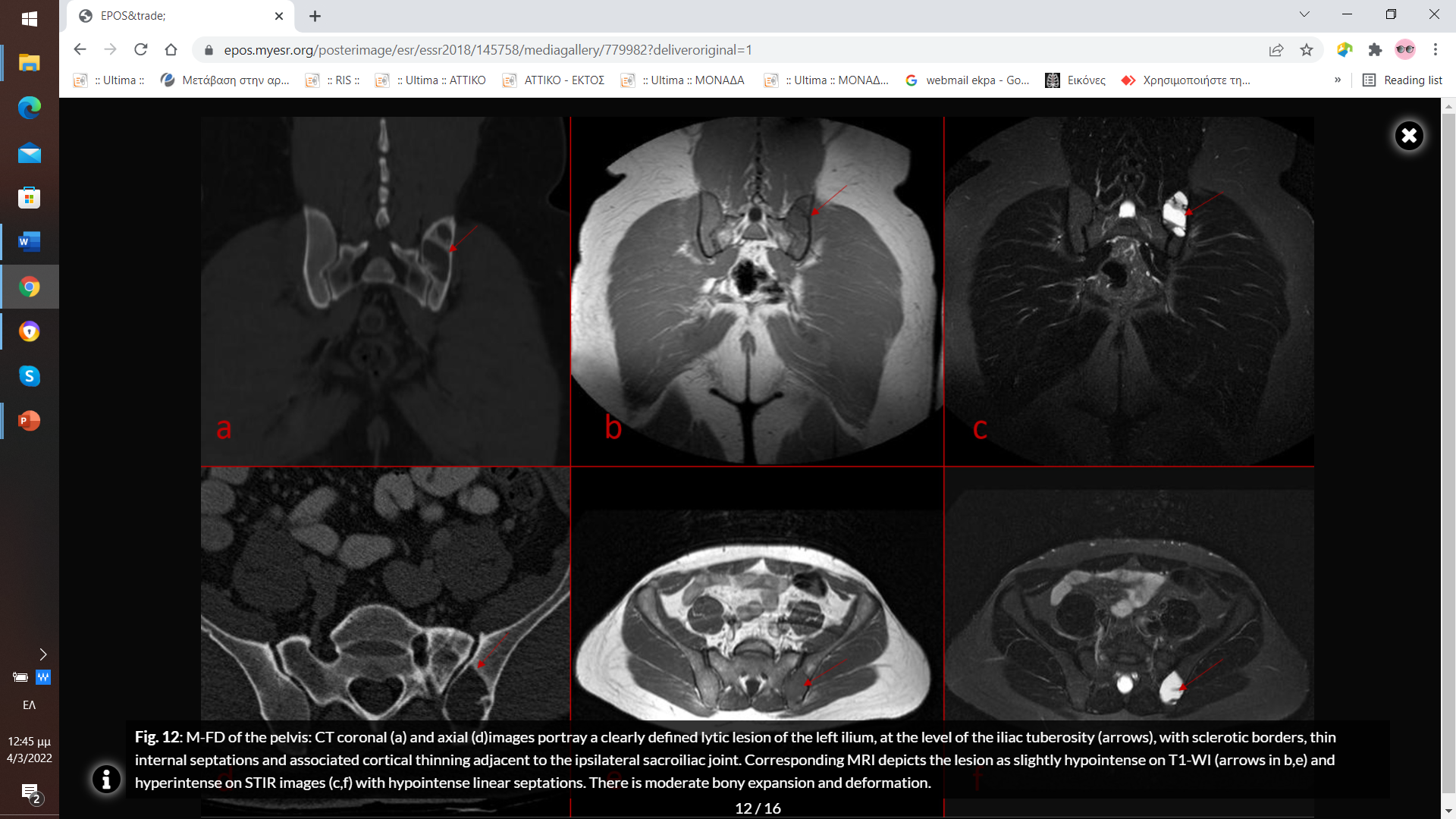 Ανδρας 43 ετών. Τυχαιο εύρημα. Λυτικη αλλοίωση λαγονίου, ΥΤ  πυκνότητα > ύδατος, ΜΤ: χαρακτήρες κύστης
ΜΙΜΗΤΕΣ ΟΓΚΩΝ: ινώδης δυσπλασία
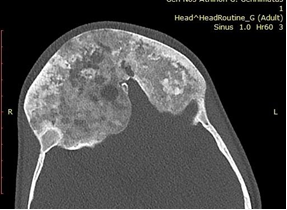 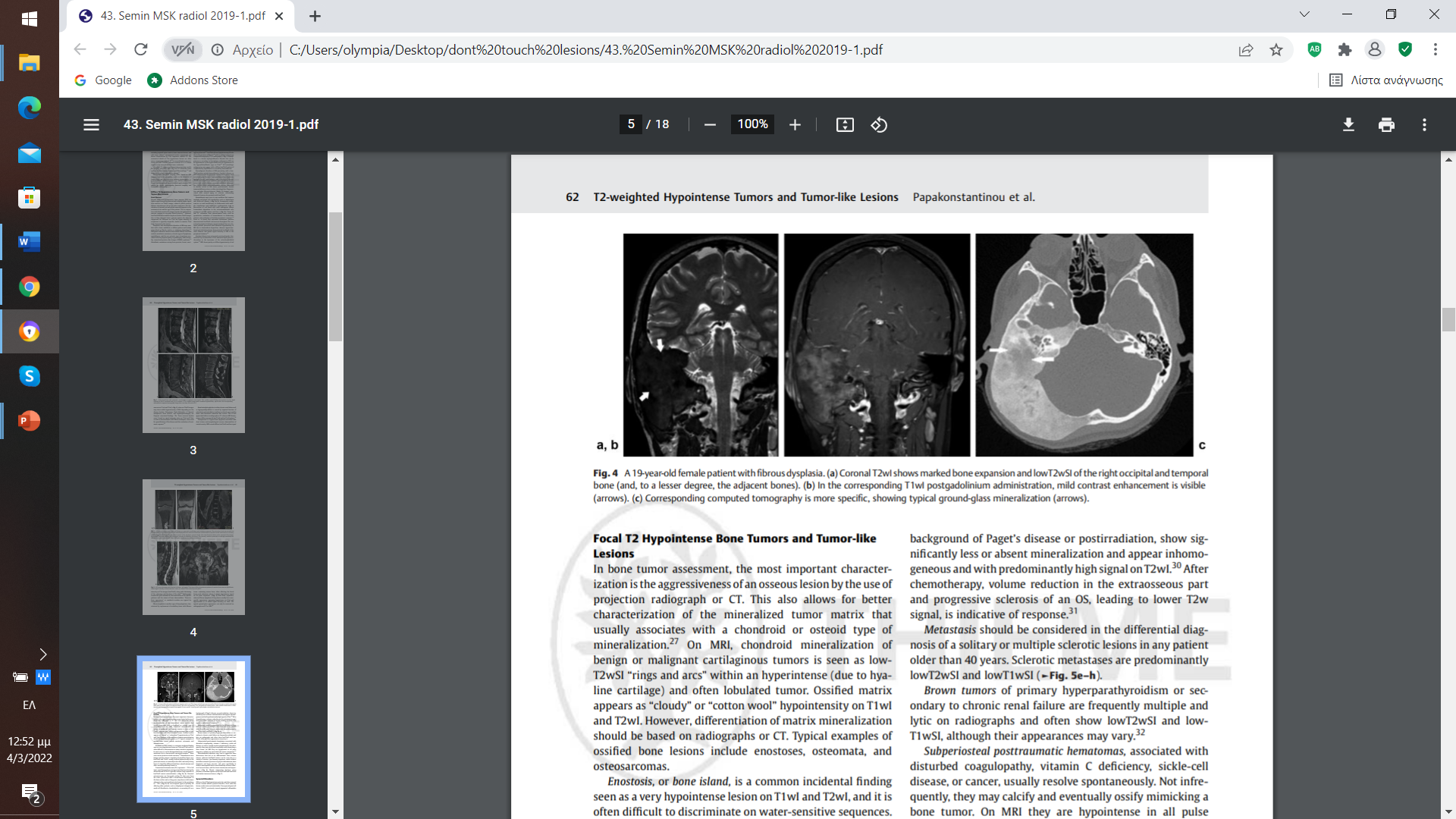 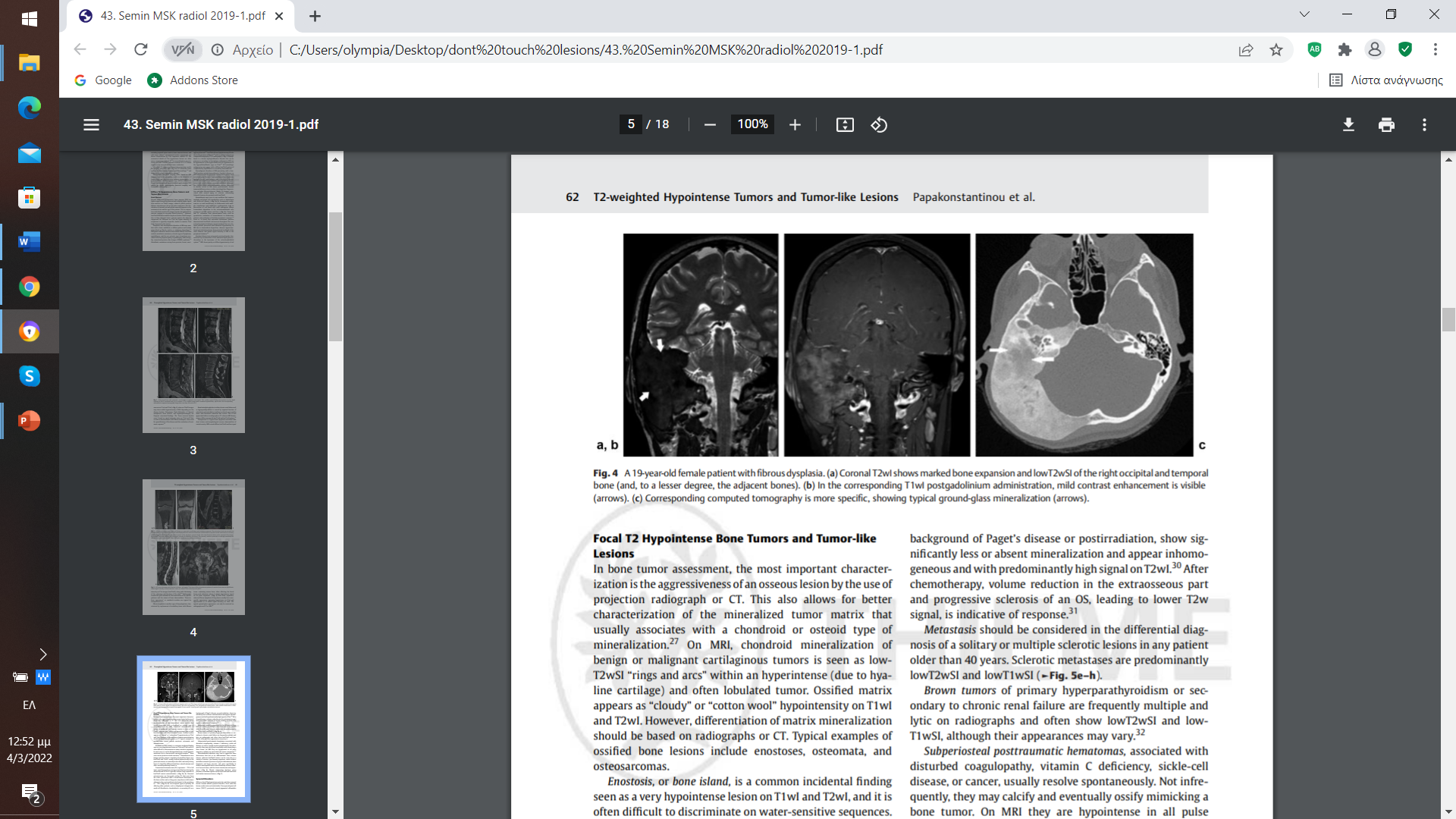 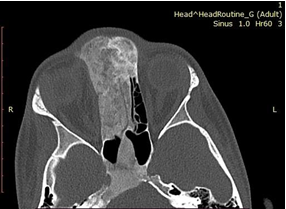 Γυναικα 19 ετών. Διευρυνση ΔΕ ινιακού, κροταφικού οστού  
ΥΤ:  «θολή ύαλος», ΜΤ: χαμηλό σήμα
ΥΤ:  «θολή ύαλος», μεπωπιαίου, ηθμοειδών κυψελών
[Speaker Notes: A 19-year-old female patient with fibrous dysplasia. (a) Coronal T2wI shows marked bone expansion and lowT2wSI of the right occipital and temporal bone (and, to a lesser degree, the adjacent bones). (b) In the corresponding T1wI postgadolinium administration, mild contrast enhancement is visible (arrows). (c) Corresponding computed tomography is more specific, showing typical ground-glass mineralization (arrows).]
ΜΙΜΗΤΕΣ ΟΓΚΩΝ:μη οστεοποιό ίνωμα
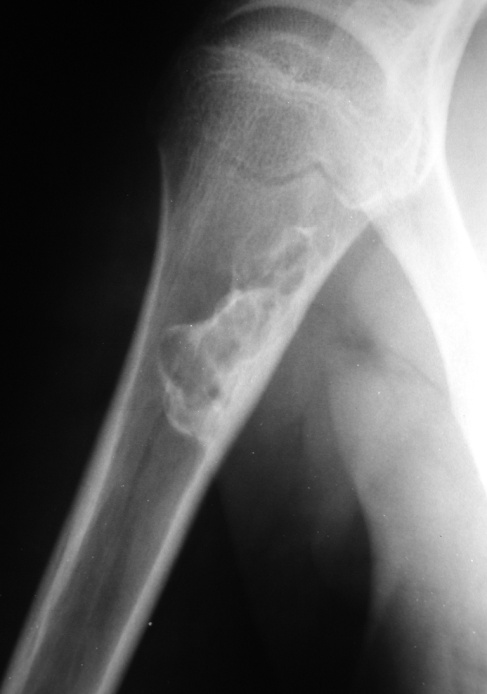 Μη οστεοποιό ίνωμα, καλοήθης αλλοίωση με βάση στον φλοιό, επέκταση στην ενδομυελική κοιλότητα, >2  εκ.
Εντόπιση: μετάφυση μακρών οστών 
Α/Α:  έκκεντρη, σκληρυντικά όρια, διαφραγμάτια
Φλοιώδες έλλειμμα: Φλοιό, < 2εκ
Aμφότερα ονομάζονται και ινοξανθώματα
Πολλαπλά:  Jaffe-Campanacci  σύνδρομο, νευροινωμάτωση τυπου 1.
.
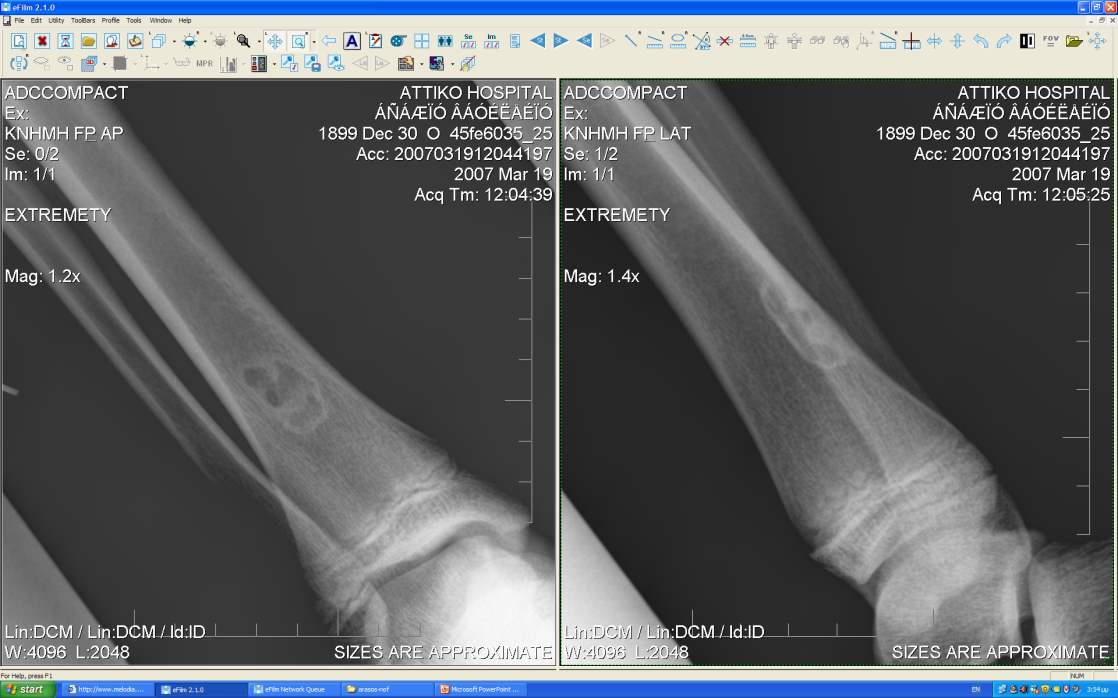 Male, 16 yrs
ΜΙΜΗΤΕΣ ΟΓΚΩΝ: απλή κύστη
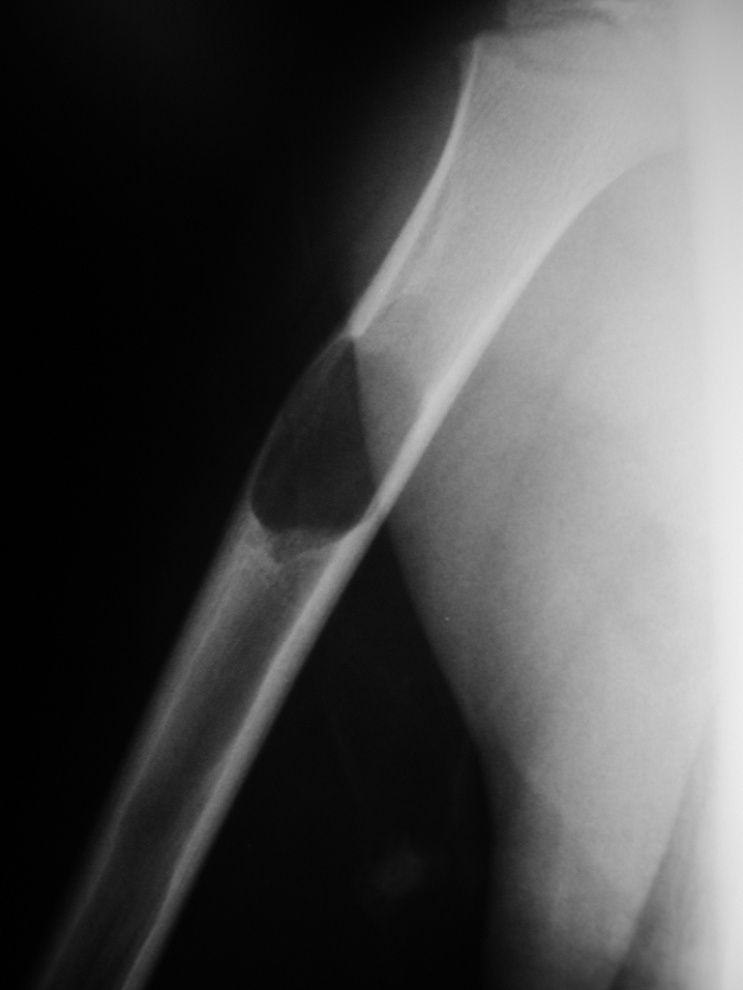 Κυστική αλλοίωση περιβάλλεται από ινωση
Συνηθως παιδιά
Συνηθεις εντοπισεις: βραχιόνιο μηριαίο, πτέρνα 
Επιπλοκή: κάταγμα
ΜΙΜΗΤΕΣ ΟΓΚΩΝ: ανευρυσματική κύστη
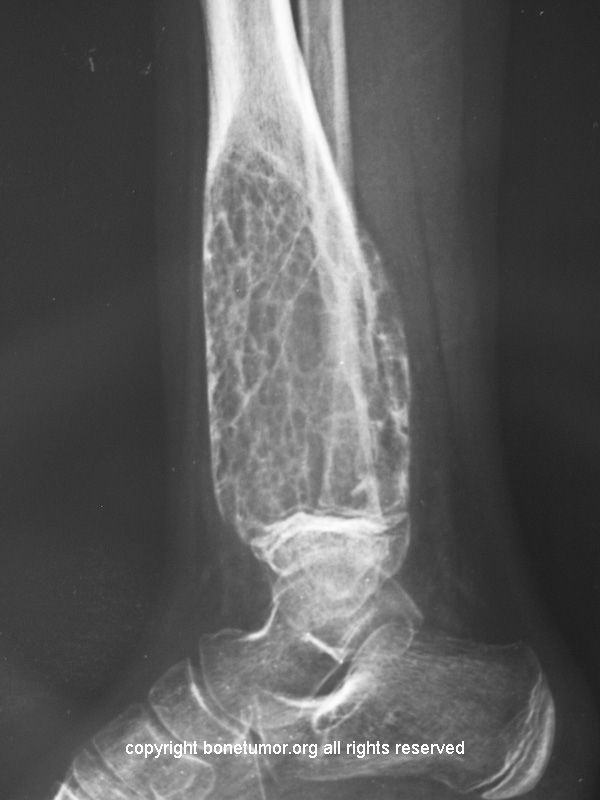 Πολυχωρη κυστική αλλοίωση, περιέχει αίμα, διαχωριζεται από ινώδη η οστεινα διαφραγματια ή οστεοειδές
Συνηθως παιδιά
Συνηθεις εντοπισεις: μεταφύσεις μακρων οστων, οπίσθια στοιχεία ΣΣ μηριαίο, πτέρνα 
Επιπλοκή: κάταγμα 
Στοιχείο ABC μπορει να εμπεριέχεται σε NOF,  ινωδη δυσπλασία,GCT χονδροβλάτωμα, οστεοσαρκωμα
ΔΔ : τηλαγγειεκτατικό οστεοσάρκωμα
ΜΙΜΗΤΕΣ ΟΓΚΩΝ: ανευρυσματική κύστη
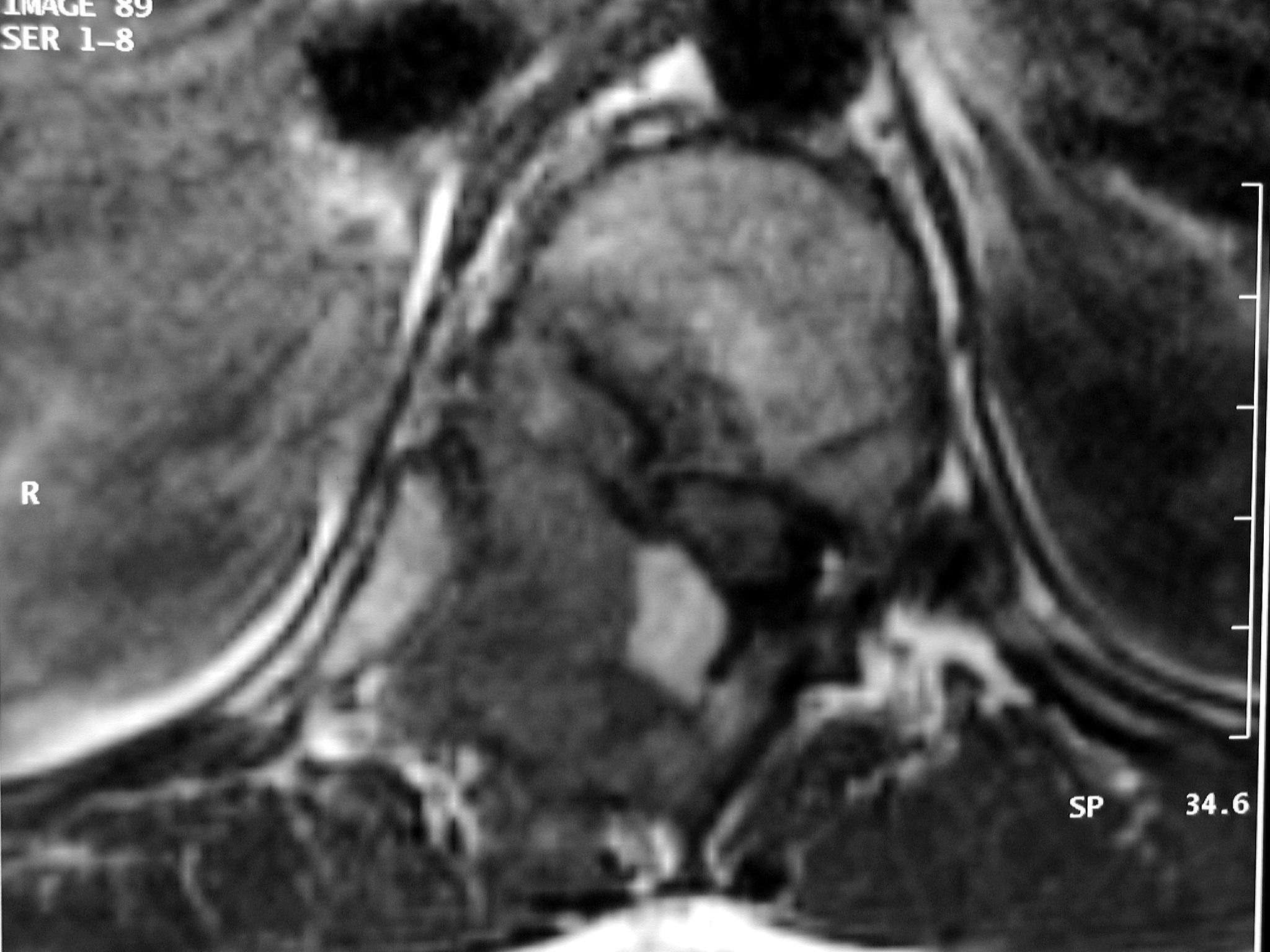 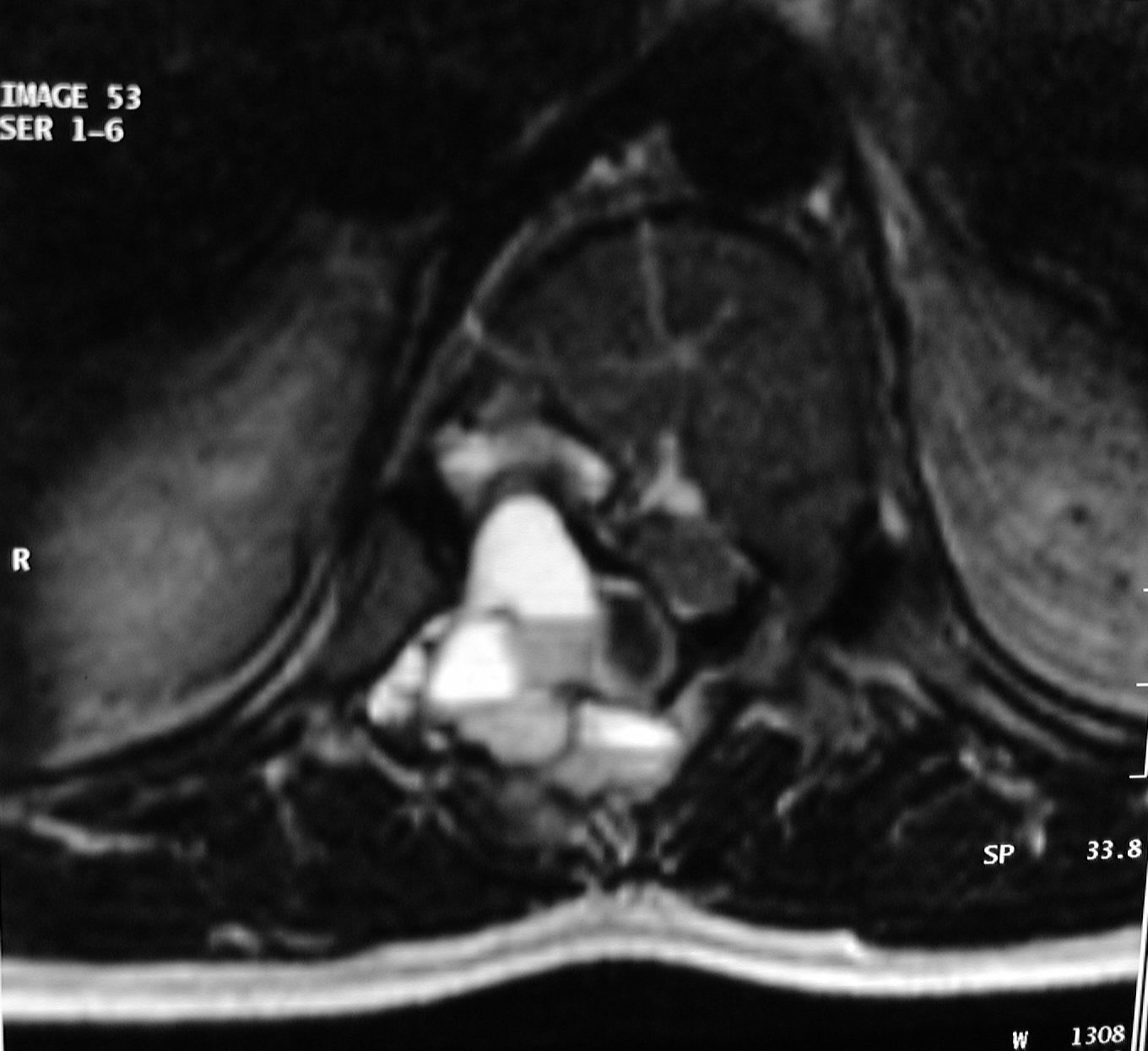 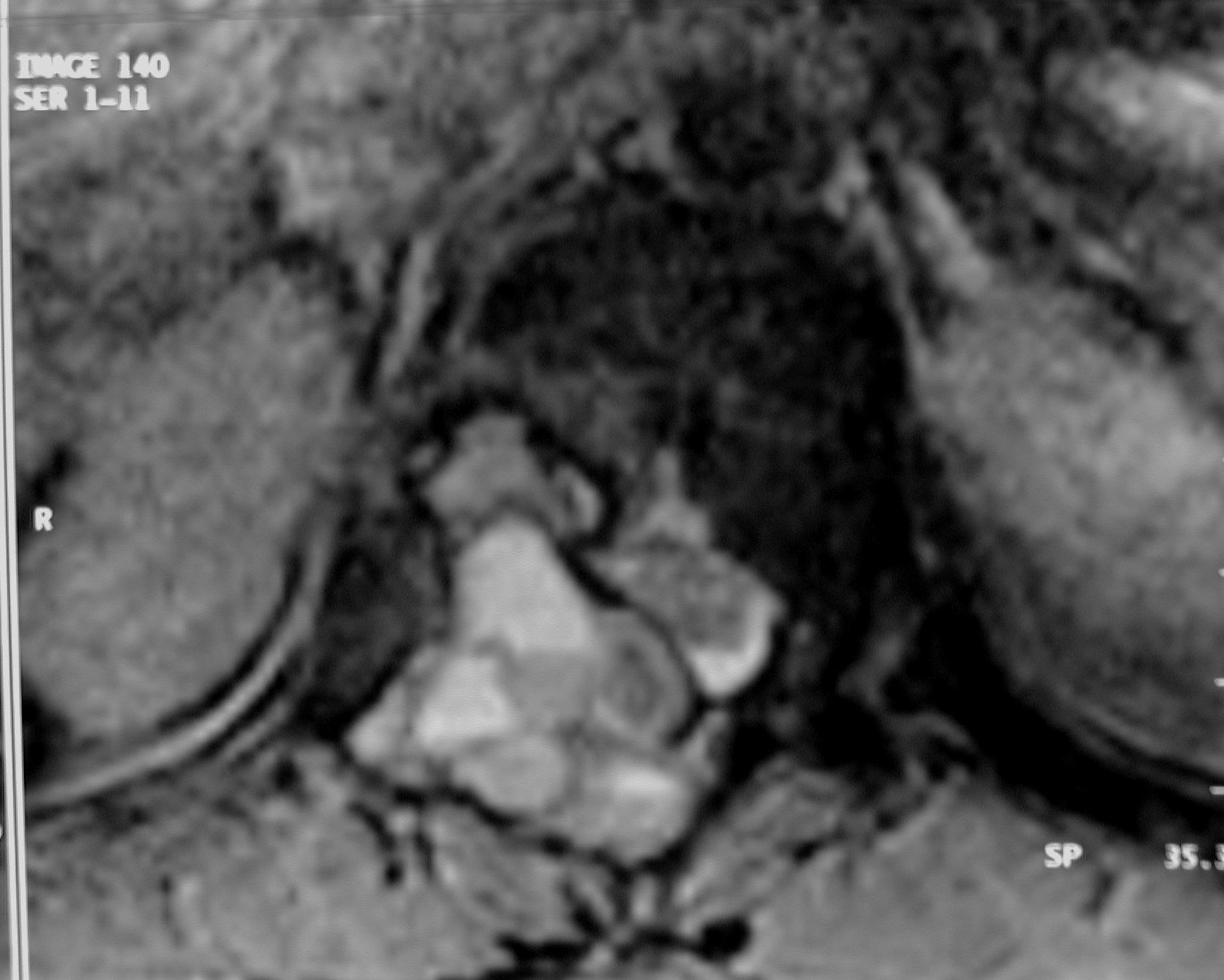 axial  T1W
axial   T2 W
Χαρακτηριστικά τα υγρουγρικά επίπεδα στην ΜΤ
axial   T2* W
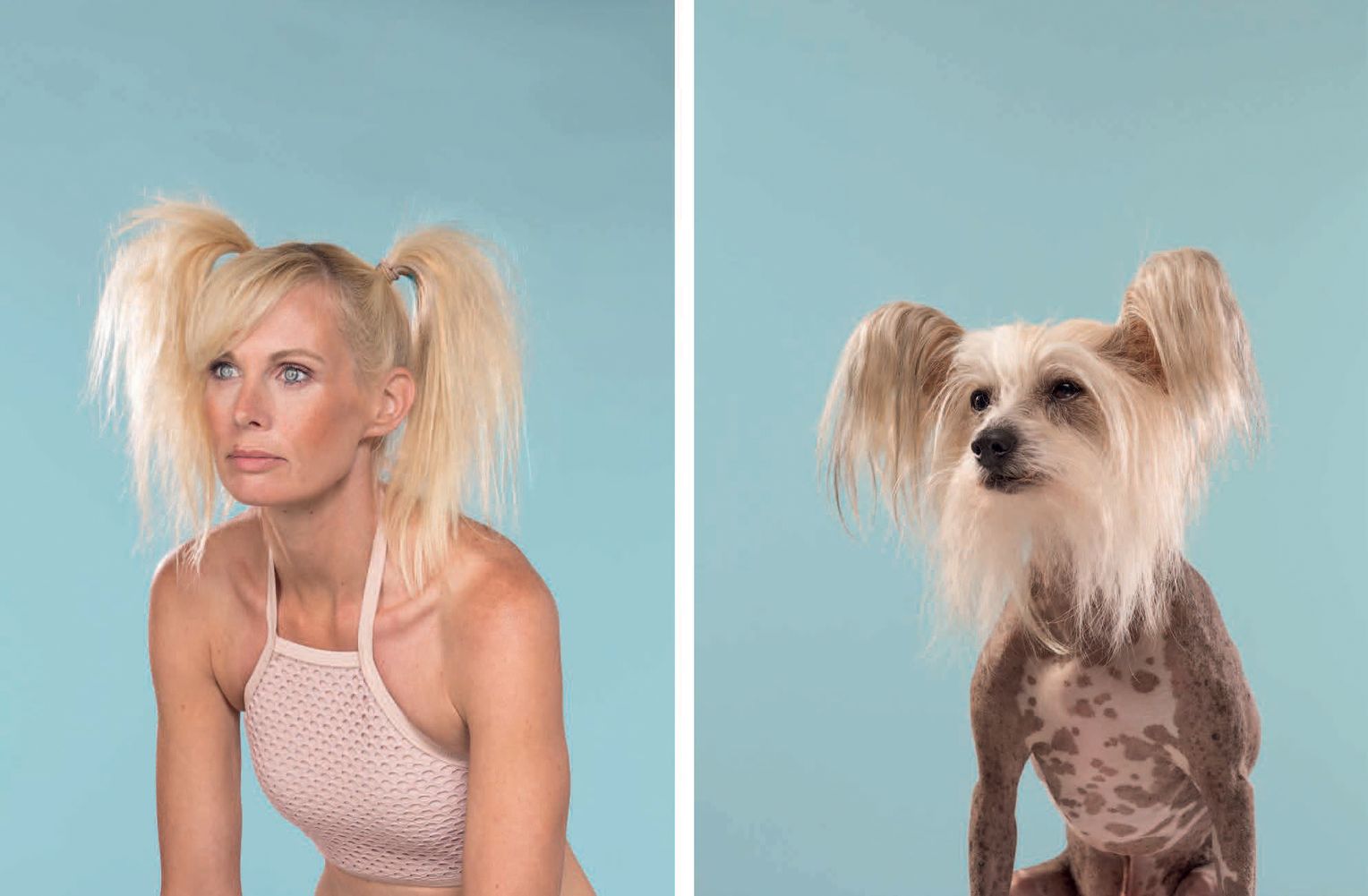 ΜΙΜΗΤΕΣ ΟΓΚΩΝ
METATΡΑΥΜΑΤΙΚΕΣ ΑΛΛΟΙΩΣΕΙΣ
Οστεοποιός μυοσίτιδα
Υποπεριοστικό αιμάτωμα
Αποσπαστική ρήξη τενόντων
Δεσμοειδές μηριαίου
Καταγμα καταπόνησης
ΑΡΘΡΟΠΑΘΗΤΙΚΕΣ/ΕΚΦΥΛΙΣΤΙΚΕΣ ΑΛΛΟΙΩΣΕΙΣ 
Γάγγλια/ συνοβιακές κύστεις
Συνοβιακή κύστη αυχένα μηριαίου (Pit’s pit)
Δισκογενής σκλήρυνση

ΟΣΤΙΚΗ ΛΟΙΜΩΞΗ
 απόστημα Brodie
ANATOMIKEΣ ΠΑΡΑΛΛΑΓΕΣ
Ψευδοκύστη βραχιονίου/ ψευδοκύστη πτέρνας
Τρίγωνο Ward
Οδοντοειδές οστούν
Ηβοϊσχιακή συγχόρδωση
Ραχιαίο έλλειμμα επιγονατίδας
ΜΕΤΑΒΟΛΙΚΑ ΑΙΤΙΑ
Ψευδοδιηθητικο προτυπο οστεοπόρωσης 
 Φαιοί ογκοι υπερπαρα-θυρεοειδισμού (Brown tumours)
Οστικό έμφρακτο
Νόσος  Paget
ΑΛΛΕΣ ΑΛΗΘΕΙΣ ΑΛΛΟΙΩΣΕΙΣ 
Μη οστεοποιό ίνωμα
Ινώδης δυσπλασία
Απλή κύστη
Ανευρυσματική κύστη
ΑΙΜΑΤΟΛΟΓΙΚΕΣ ΝΟΣΟΙ
Αιμορροφιλικός ψευδοόγκος
Αιμοσιδήρωση 
Ν Gaucher
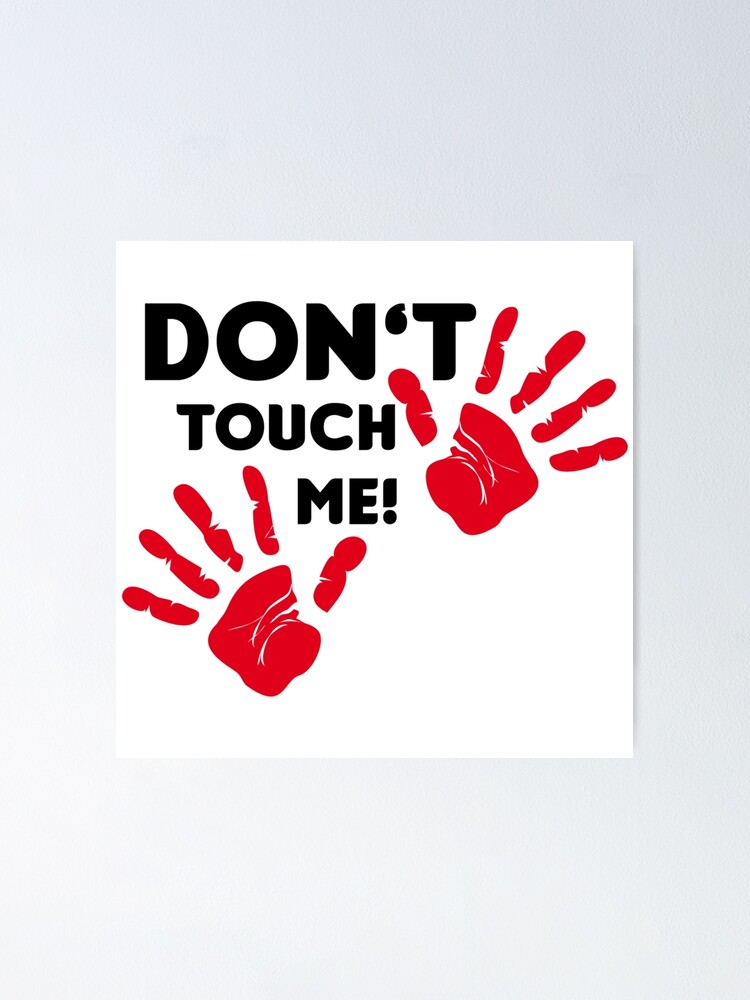 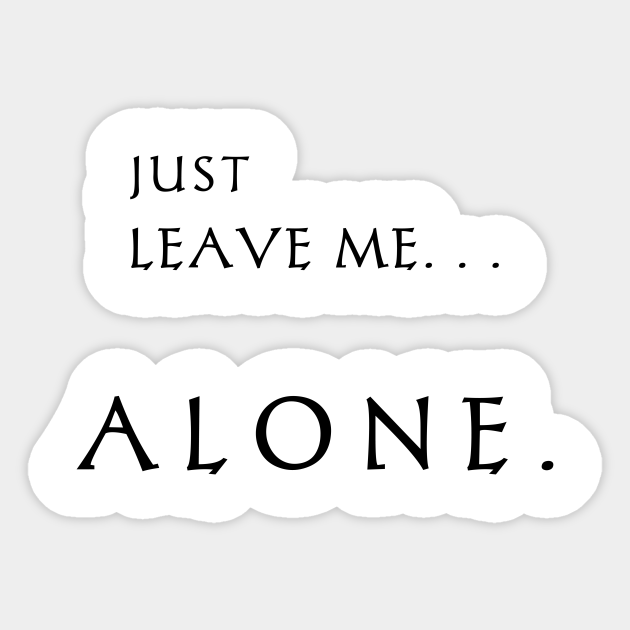 But first  recognize me!!
If dout: reevaluate
Ευχαριστω για την προσοχή σας!sogofianol@gmail.com